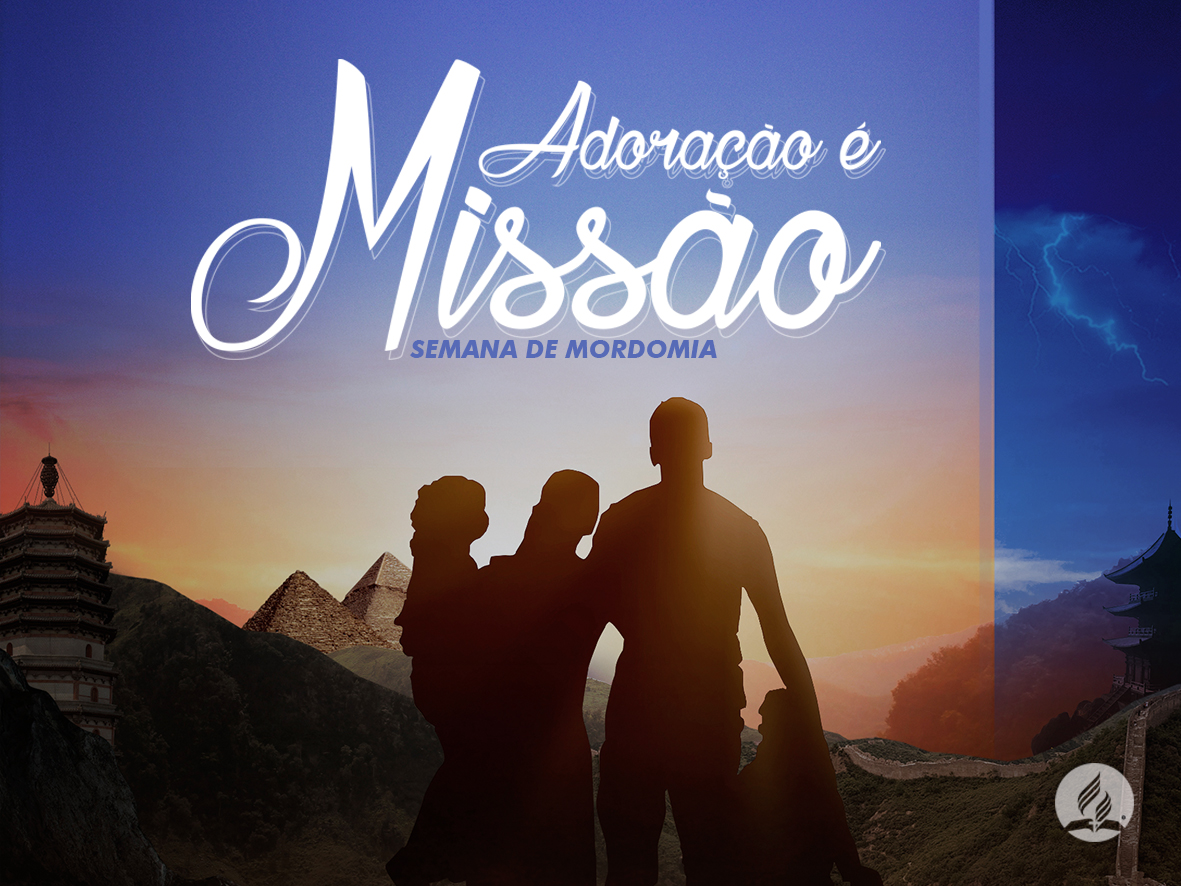 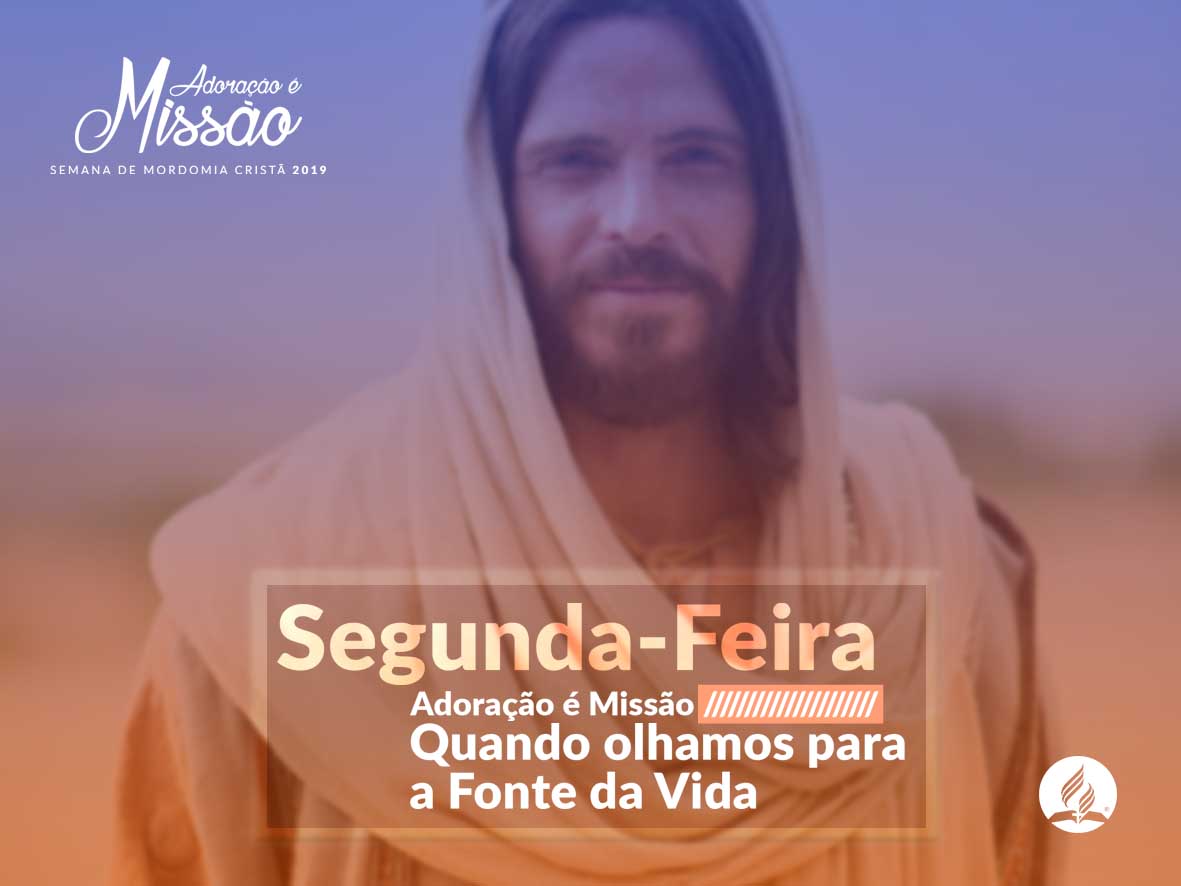 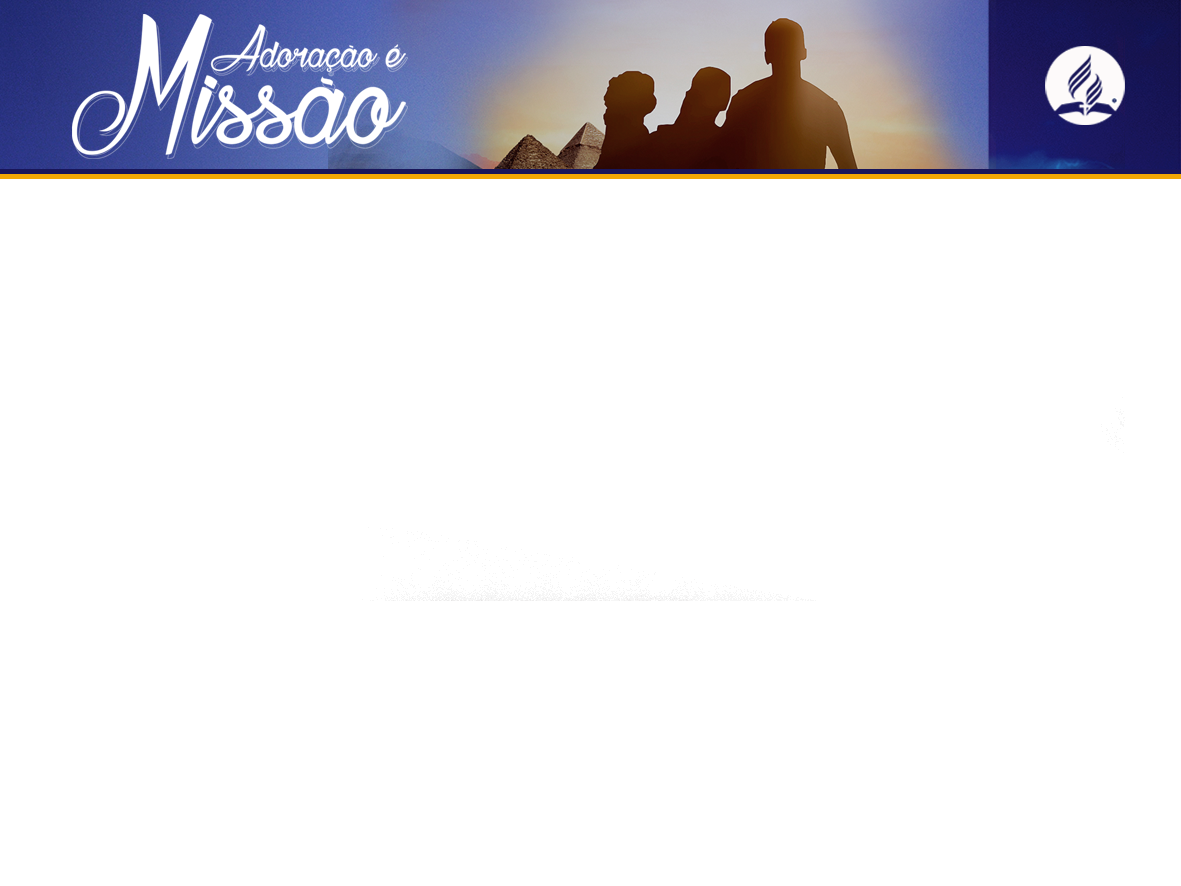 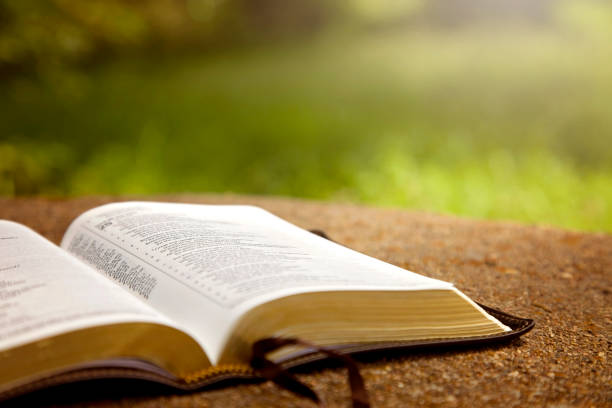 “Mas Eu, quando for levantado da terra, atrairei todas as pessoas para mim”.
João 12:32
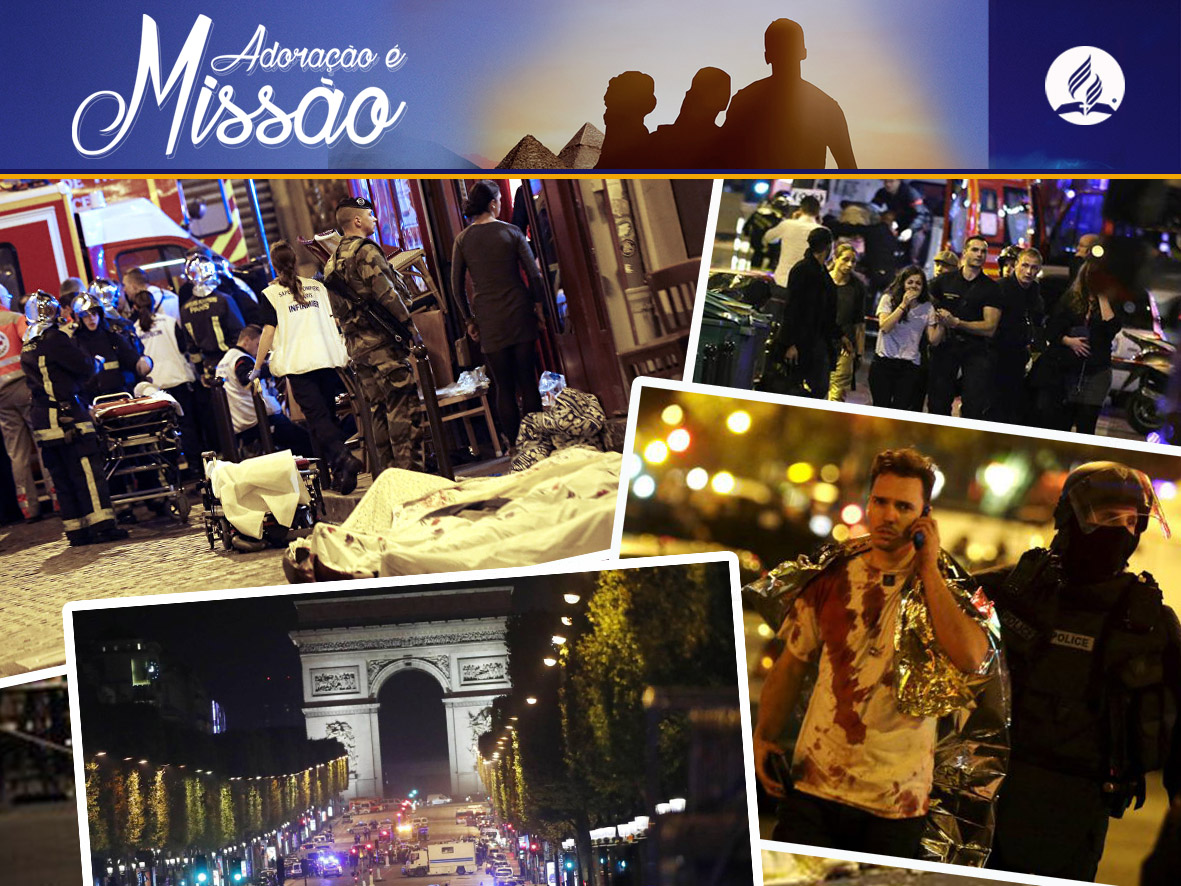 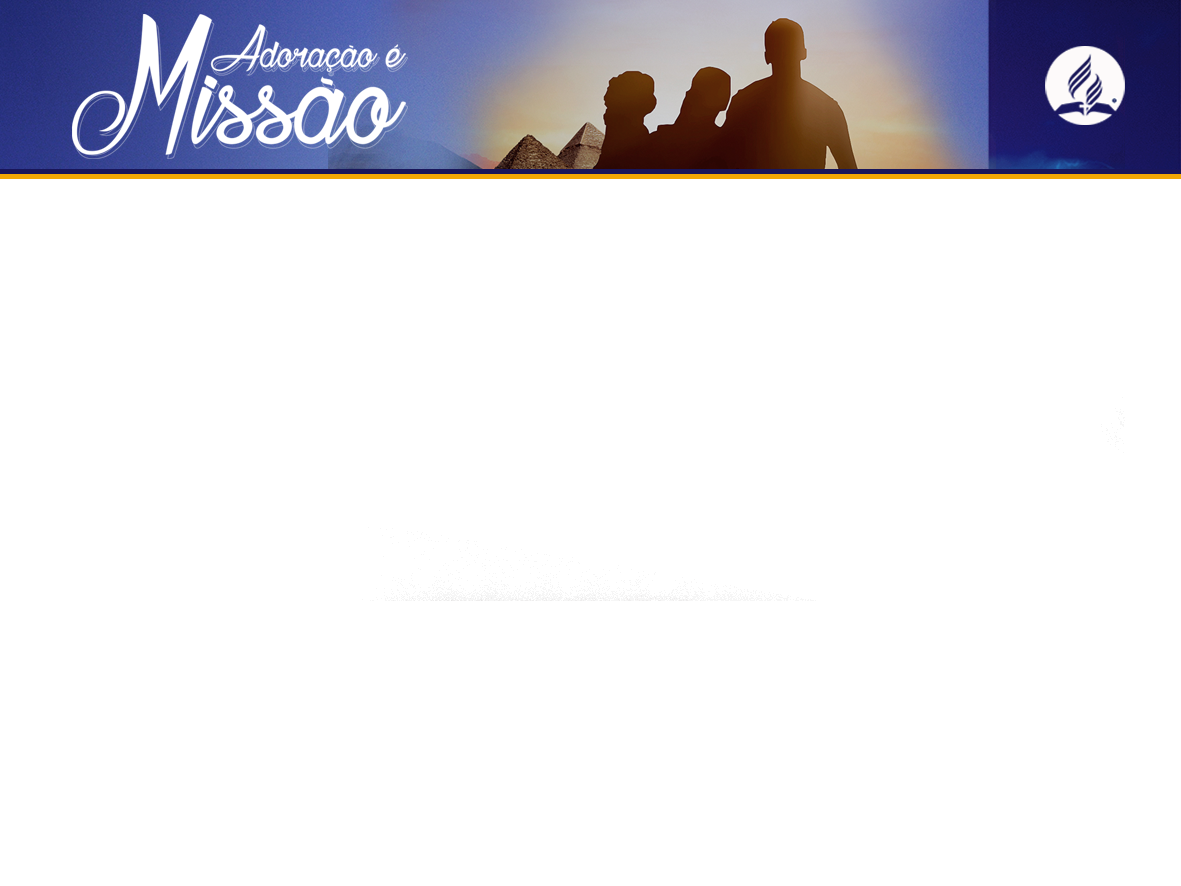 Em 14 de novembro de 2015, os olhos do mundo se voltaram para Paris. Na noite anterior a cidade havia sido atacada pelo Estado Islâmico.
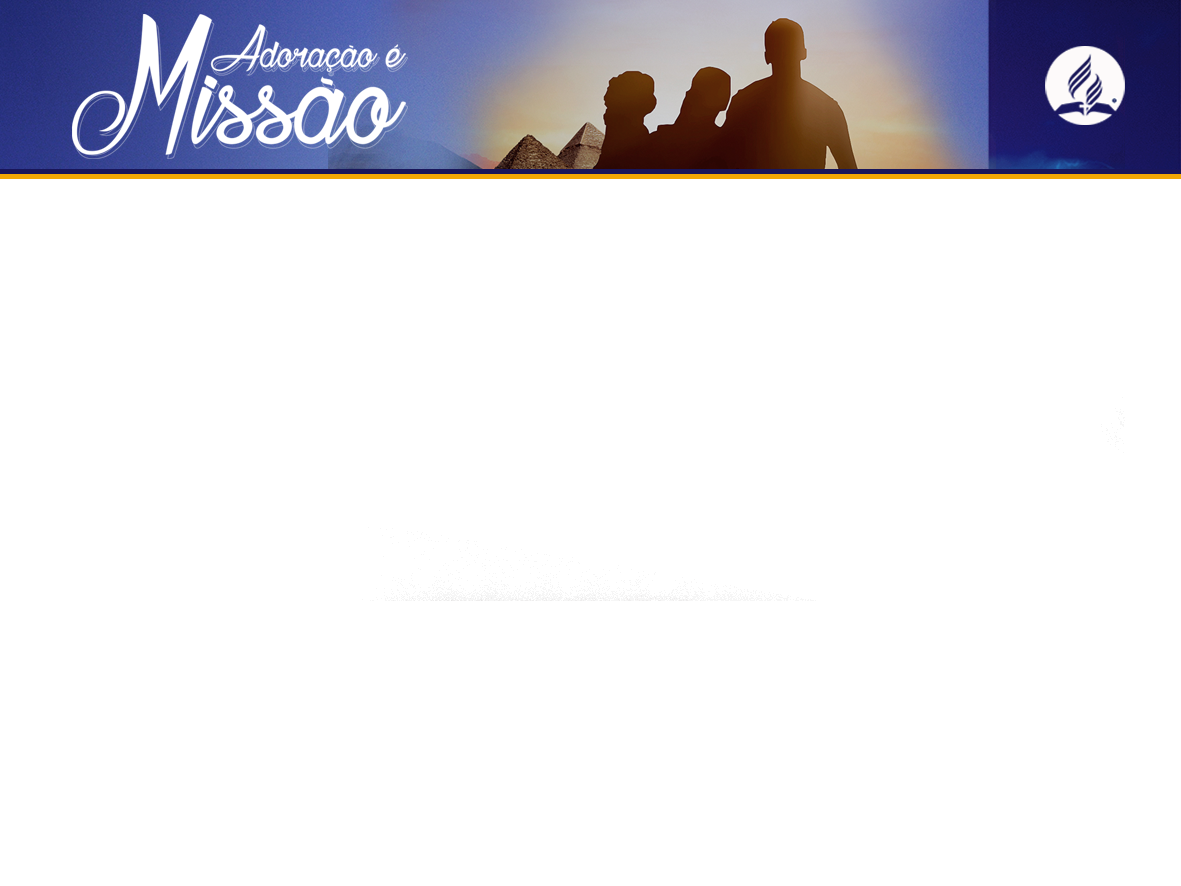 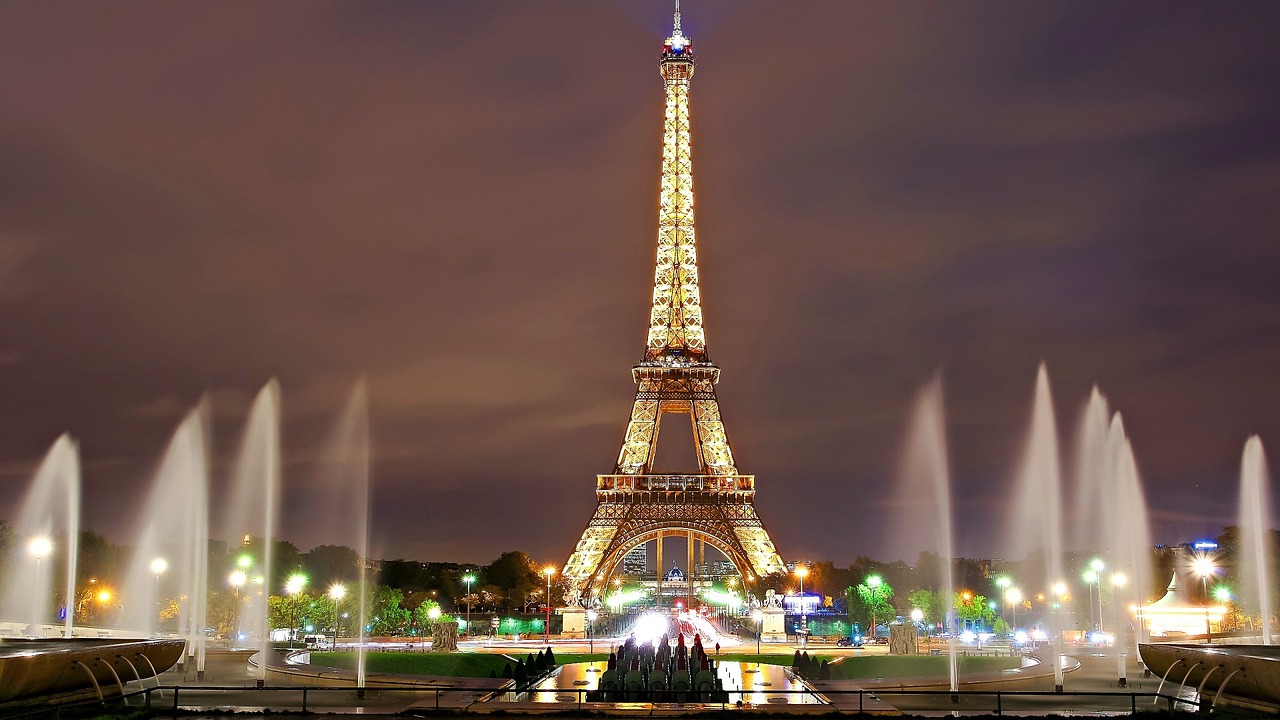 “Liberdade, Fraternidade e Igualdade” é característico do povo francês, com tendência humanística herdada da Revolução Francesa, que se iniciou fazendo apologia à razão e ao fim da religião. Nesse caso o homem seria o centro do universo.
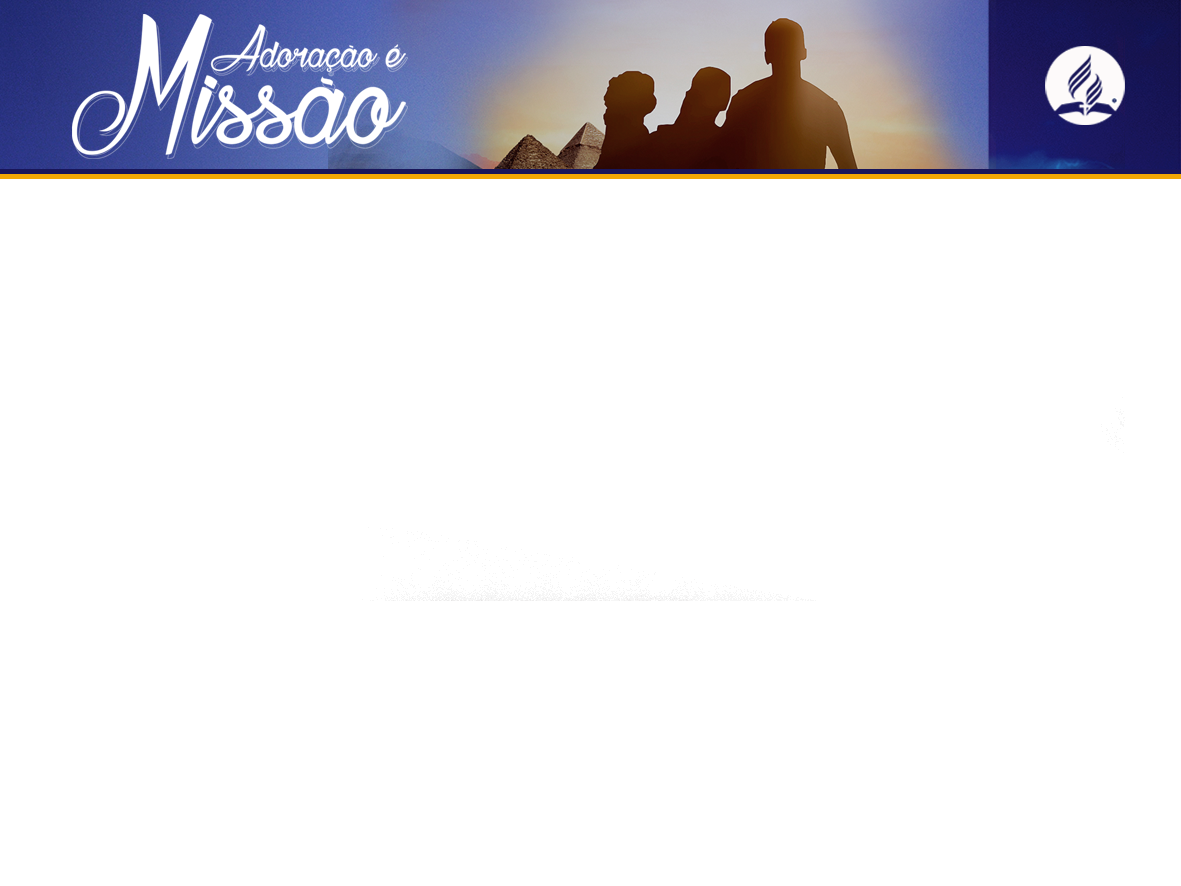 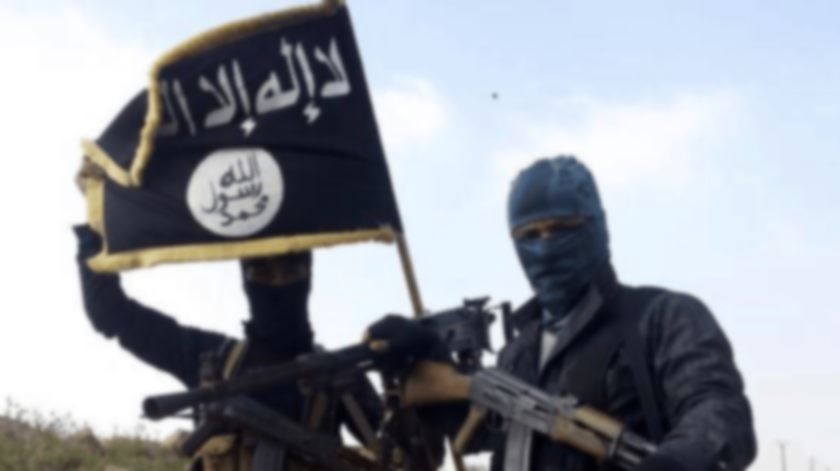 No outro extremo, o Estado Islâmico se diz regido por uma teocracia, onde Alah é Deus e Maomé o seu profeta, e seu povo deve ser regido pelas leis da Shariah, do Alcorão e a Hadith (tradições orais do Profeta Maomé).
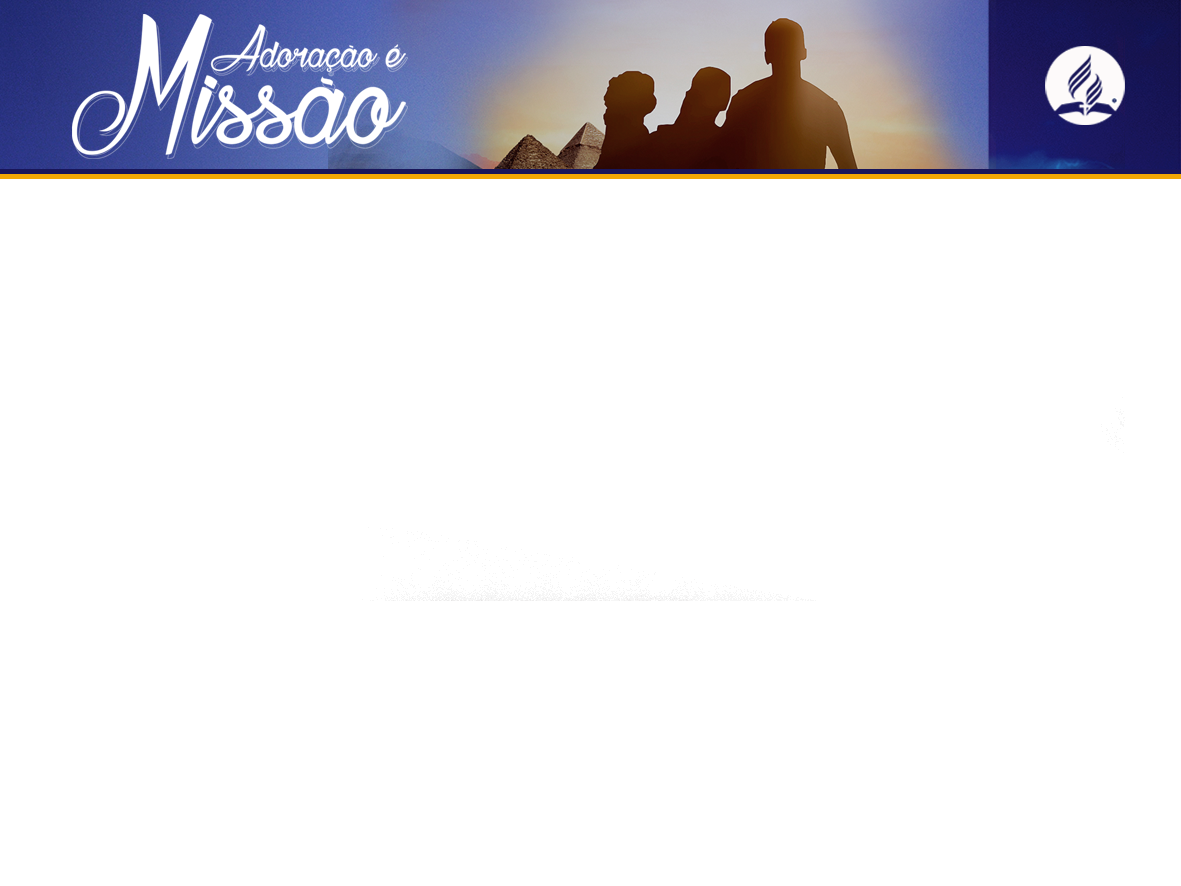 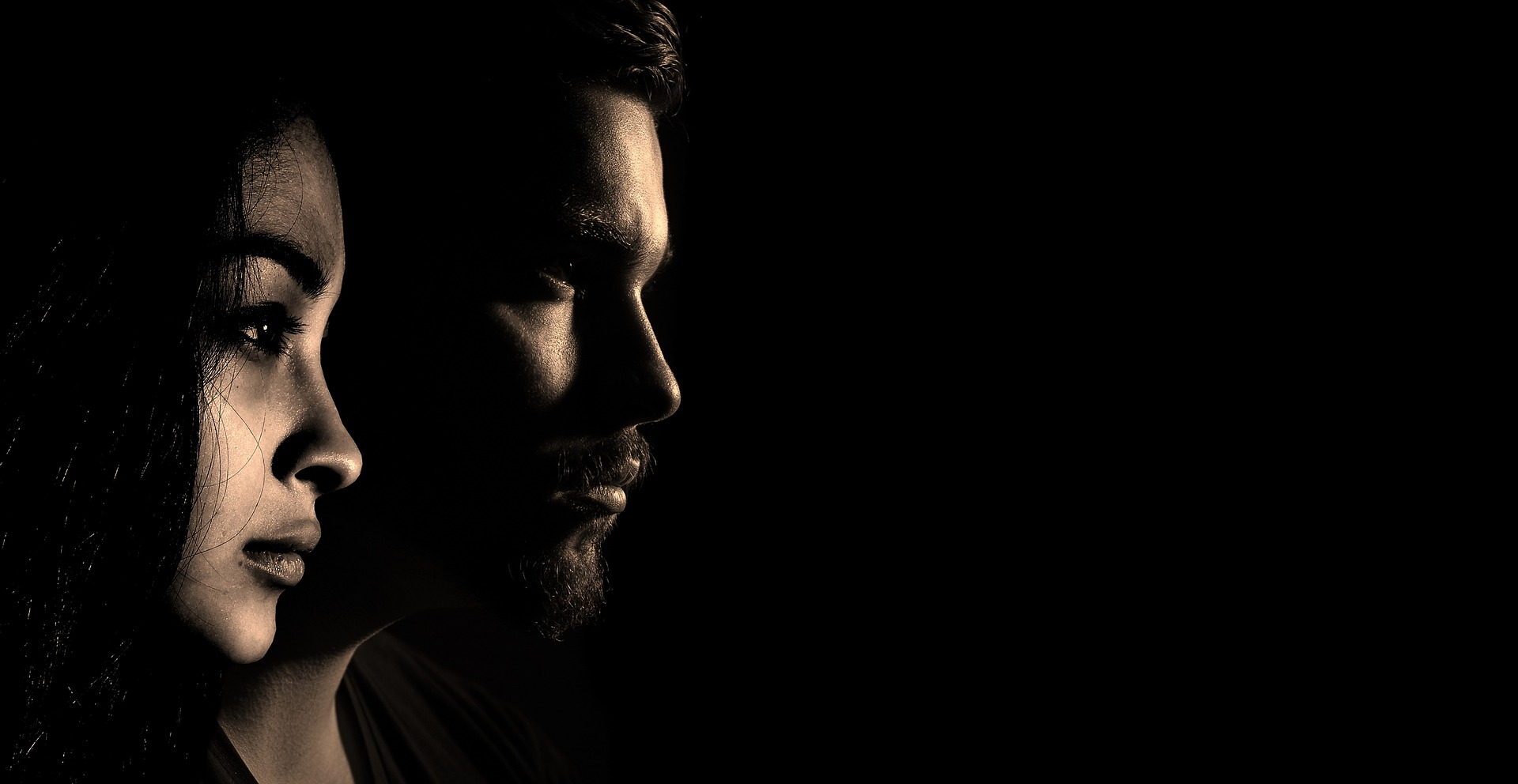 O grande problema é que o Deus do Islã é muito parecido com o homem, pois no islamismo Alah se comporta assim: se os fiéis obedecem, Alah os ama; se não obedecem, Alah os odeia.
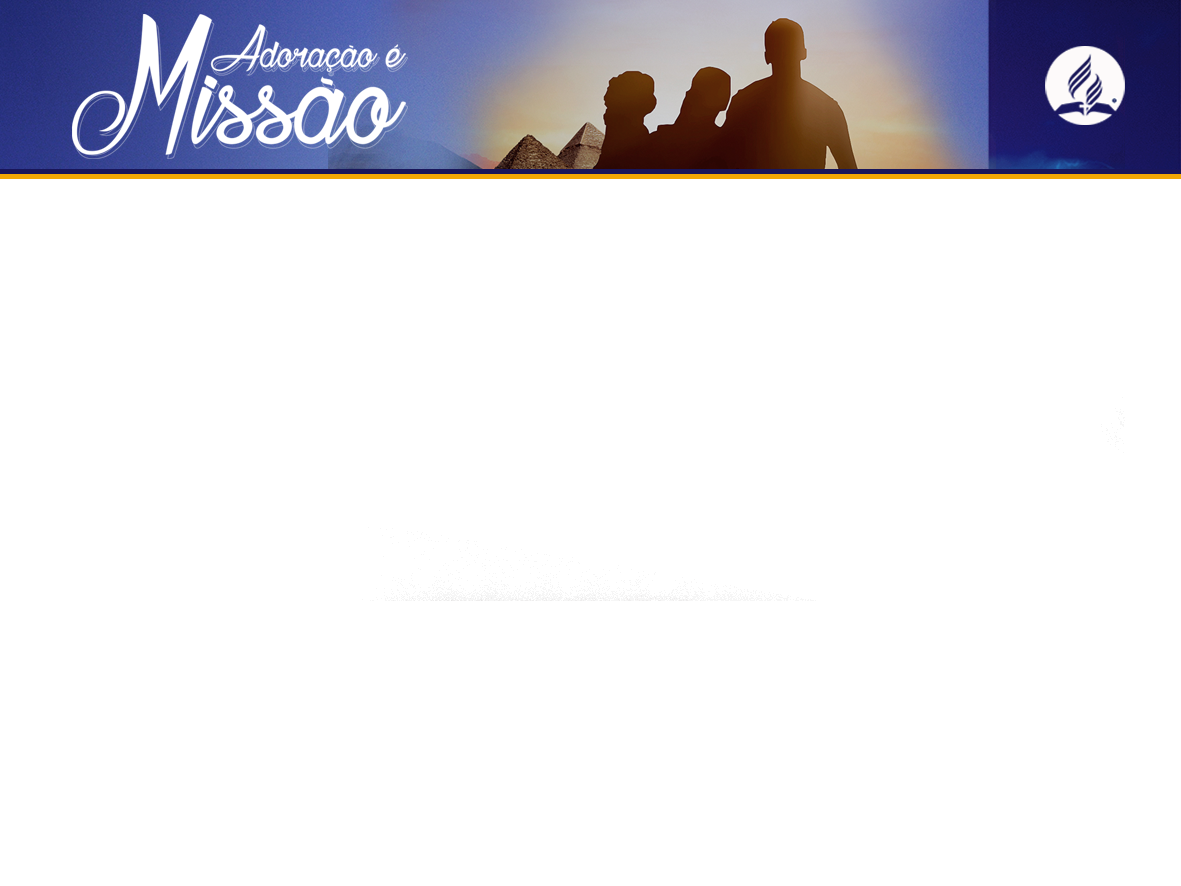 Esse amor condicional é uma característica humana.
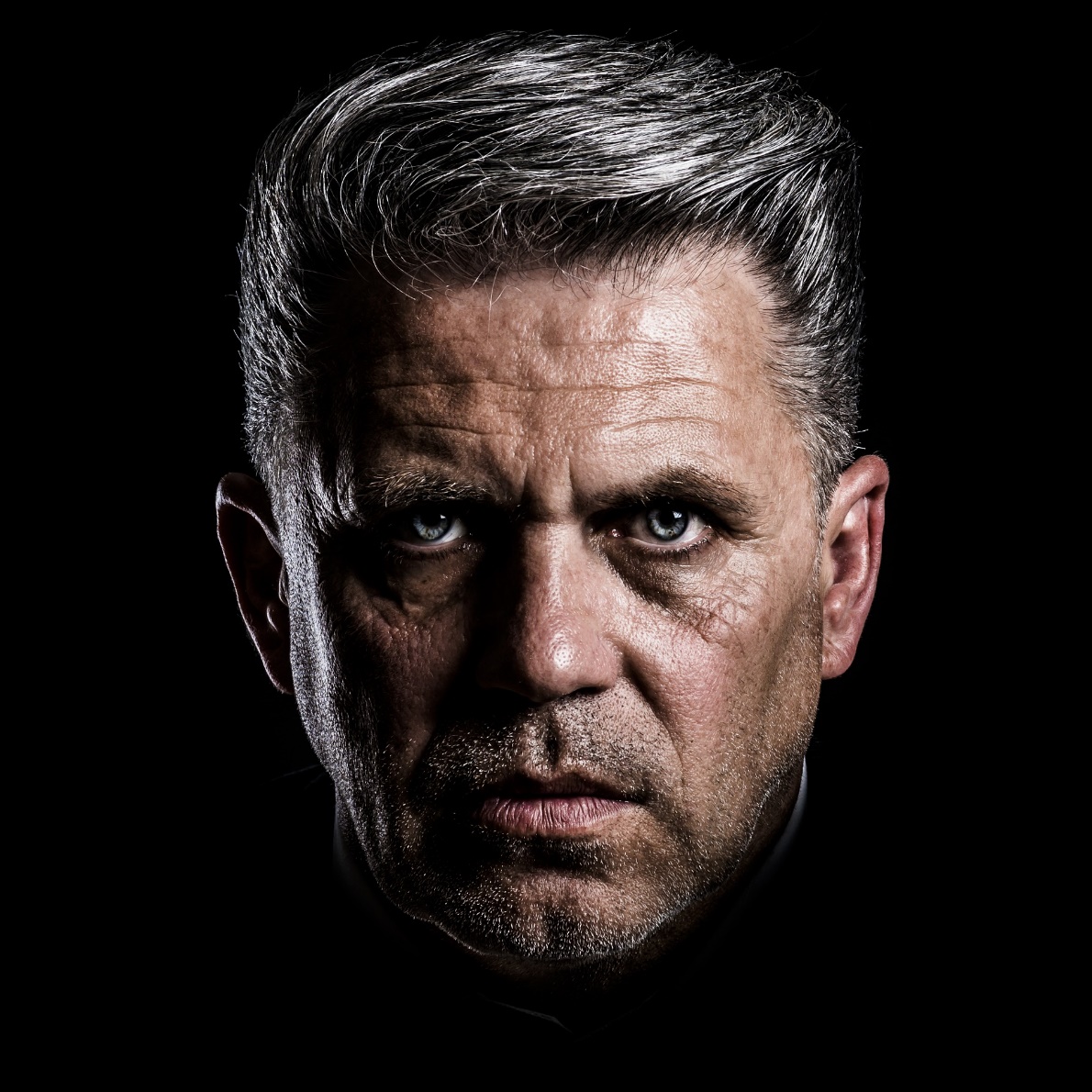 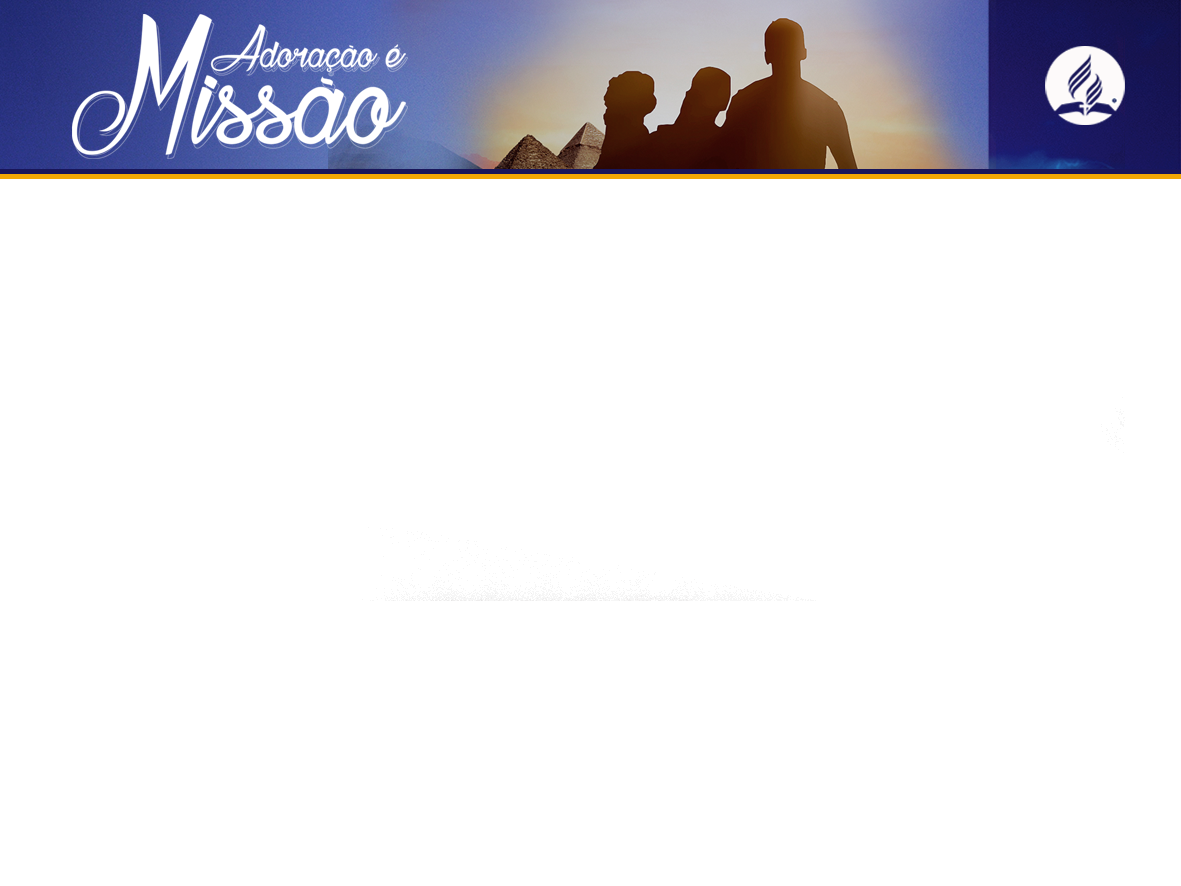 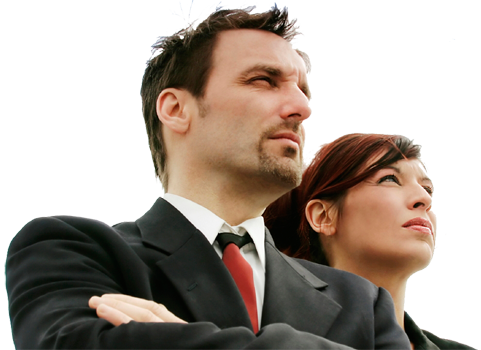 Se Deus nos ama apenas se O satisfazemos, significa que o ser humano está no controle.
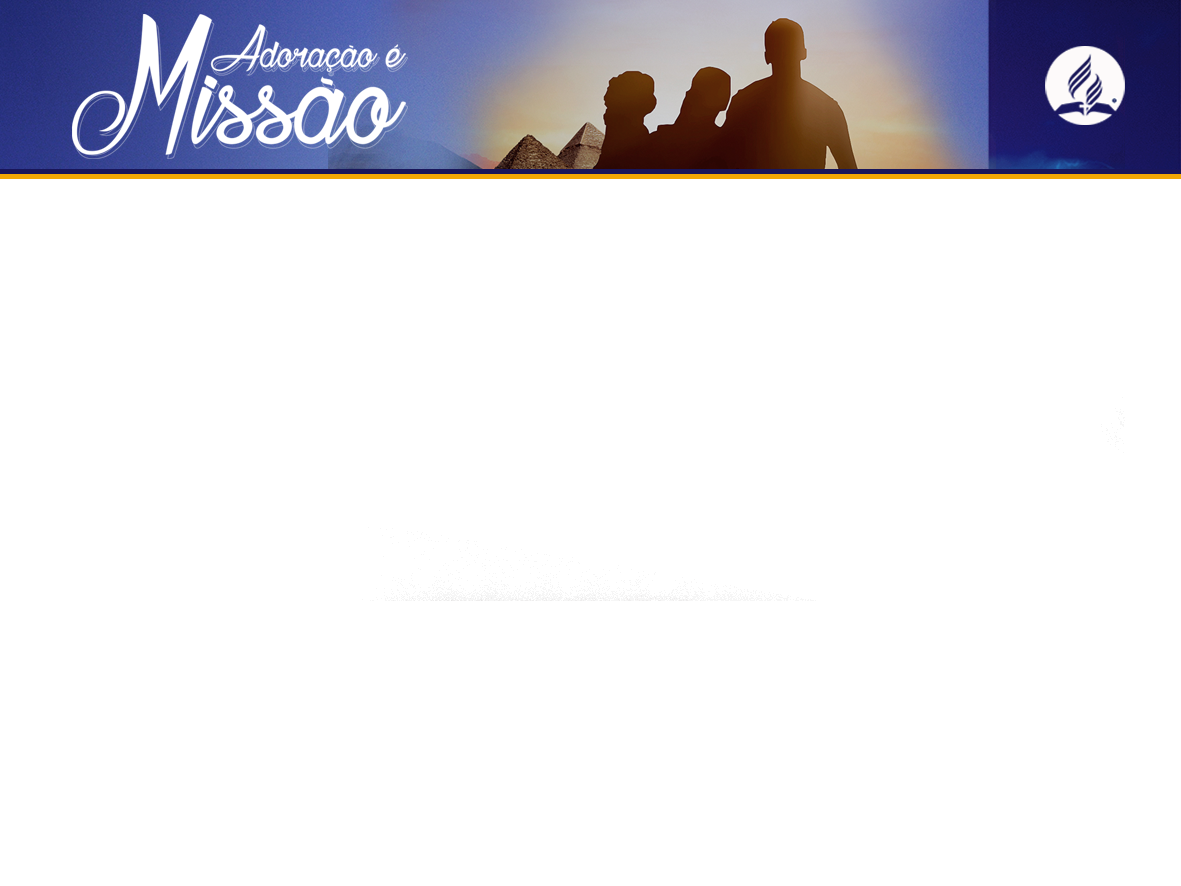 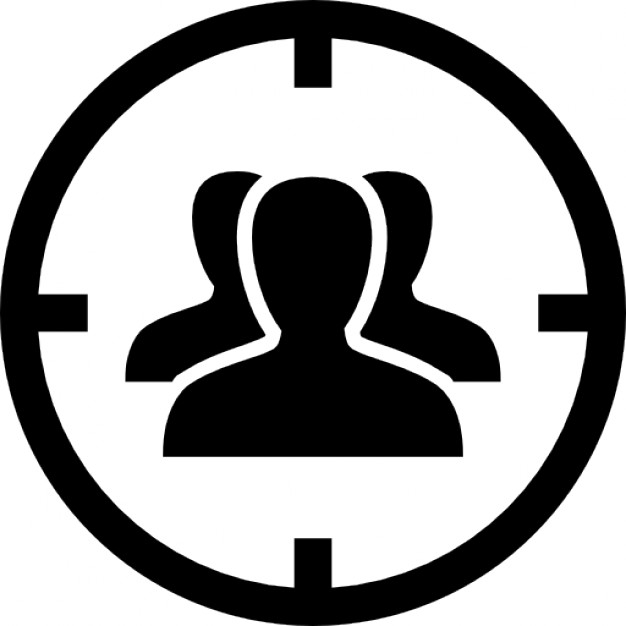 Nos dois casos, no humanismo francês ou na teocracia do Estado Islâmico, o homem seria o centro de tudo
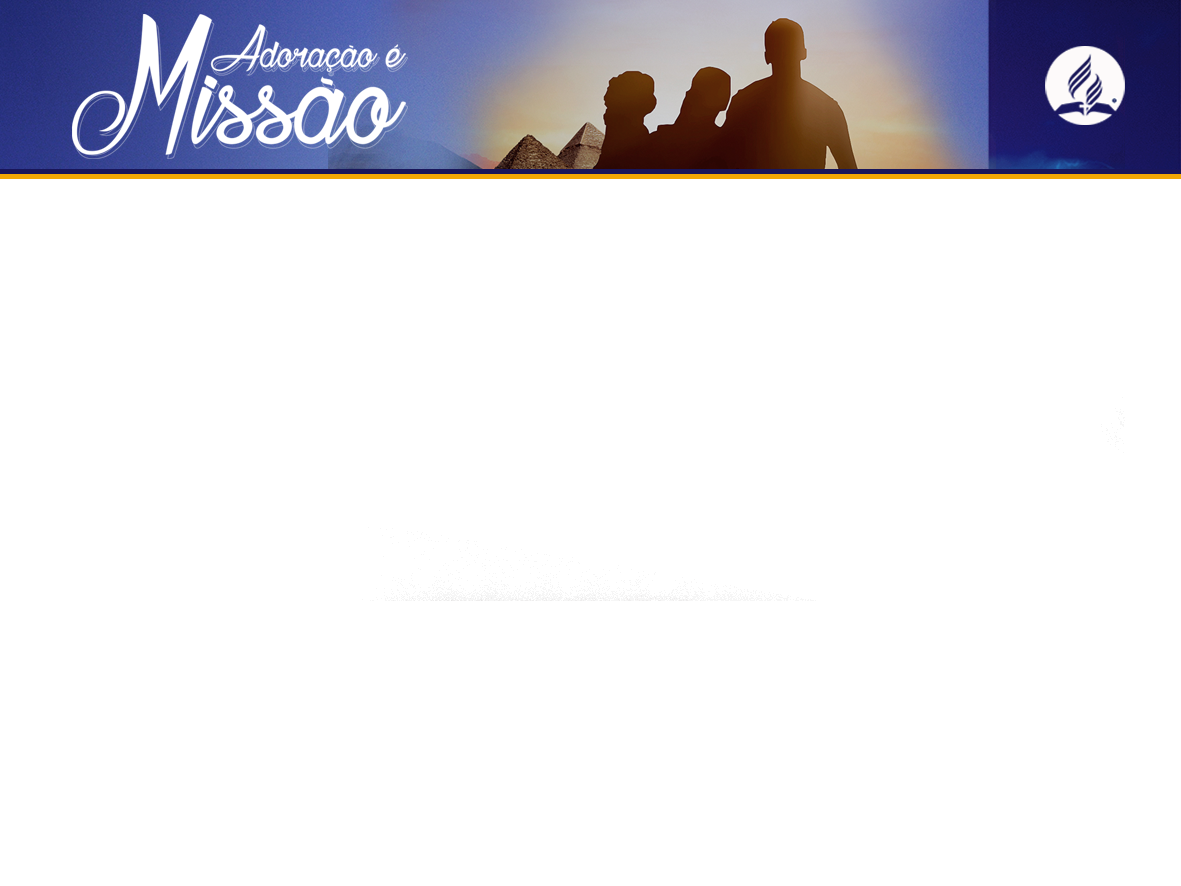 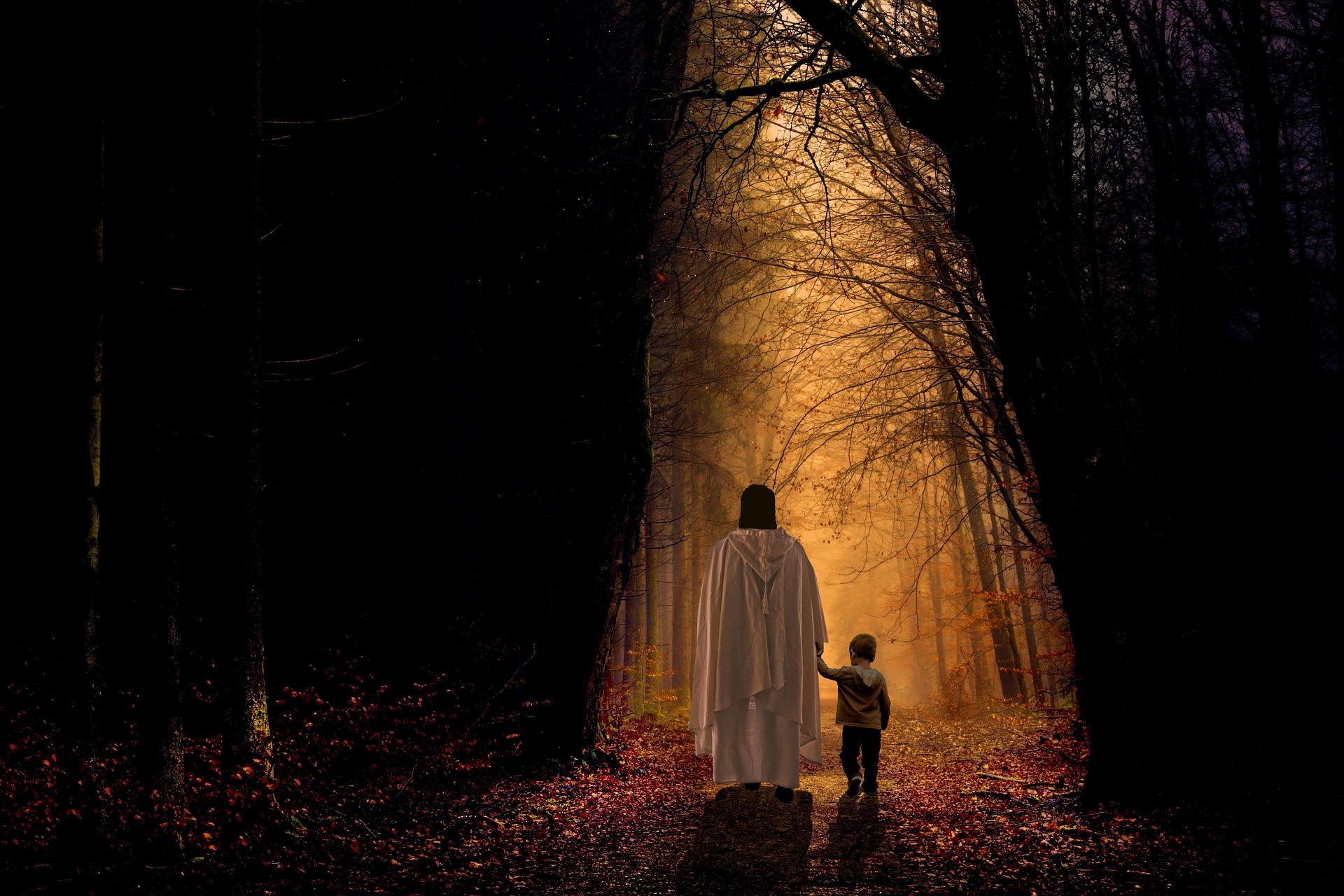 Há um Deus verdadeiro, manifestado em Cristo Jesus, que mostrou que o amor divino é capaz de alcançar até mesmo os seus perseguidores dizendo: “Perdoa-os, pois eles não sabem o que fazem”.
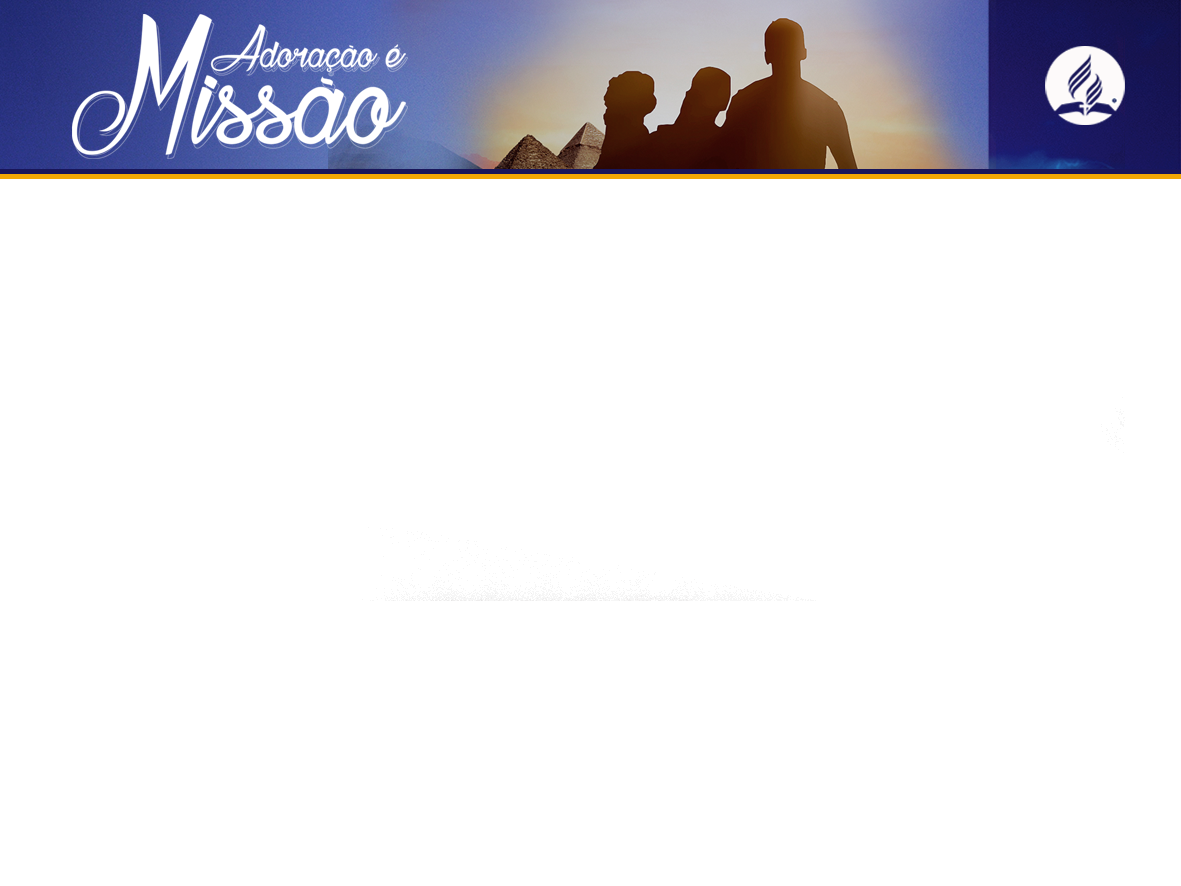 Somos atraídos o tempo todo. A decisão tomada a partir da atração 
é sempre determinante.
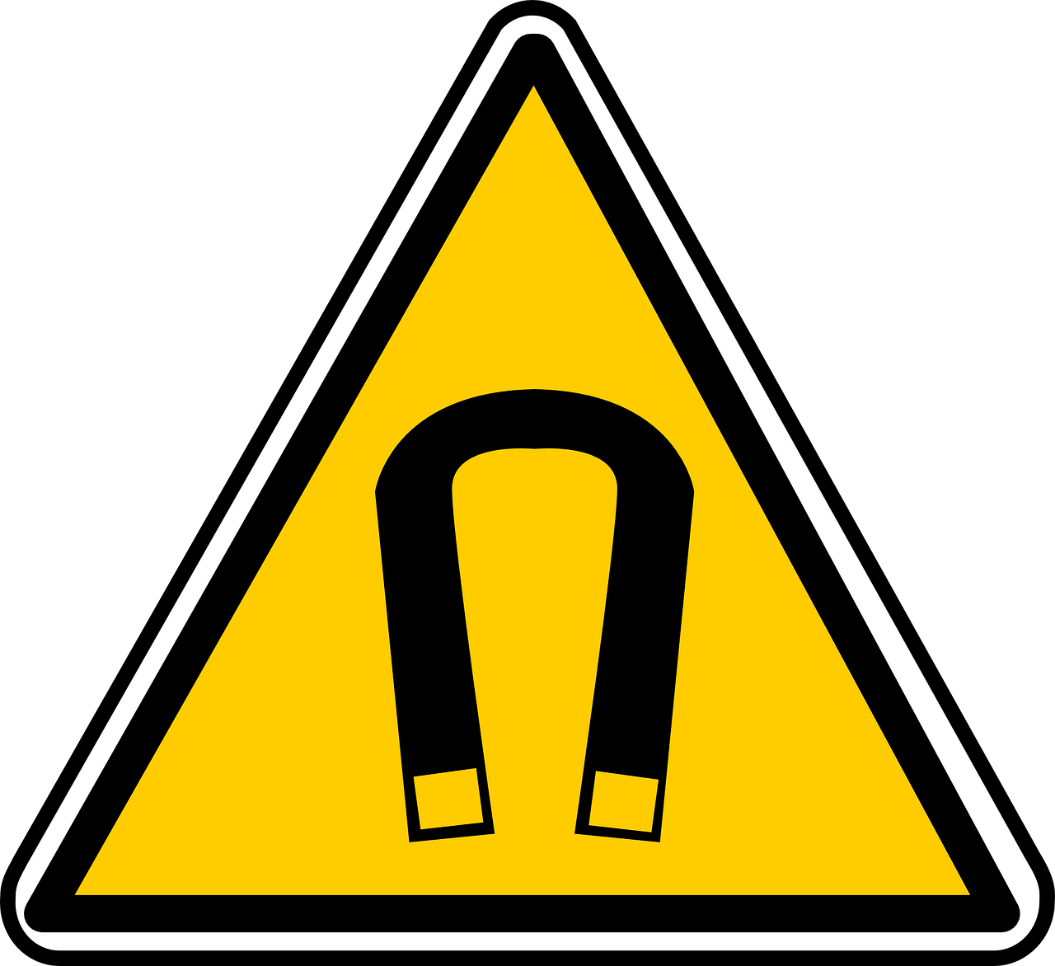 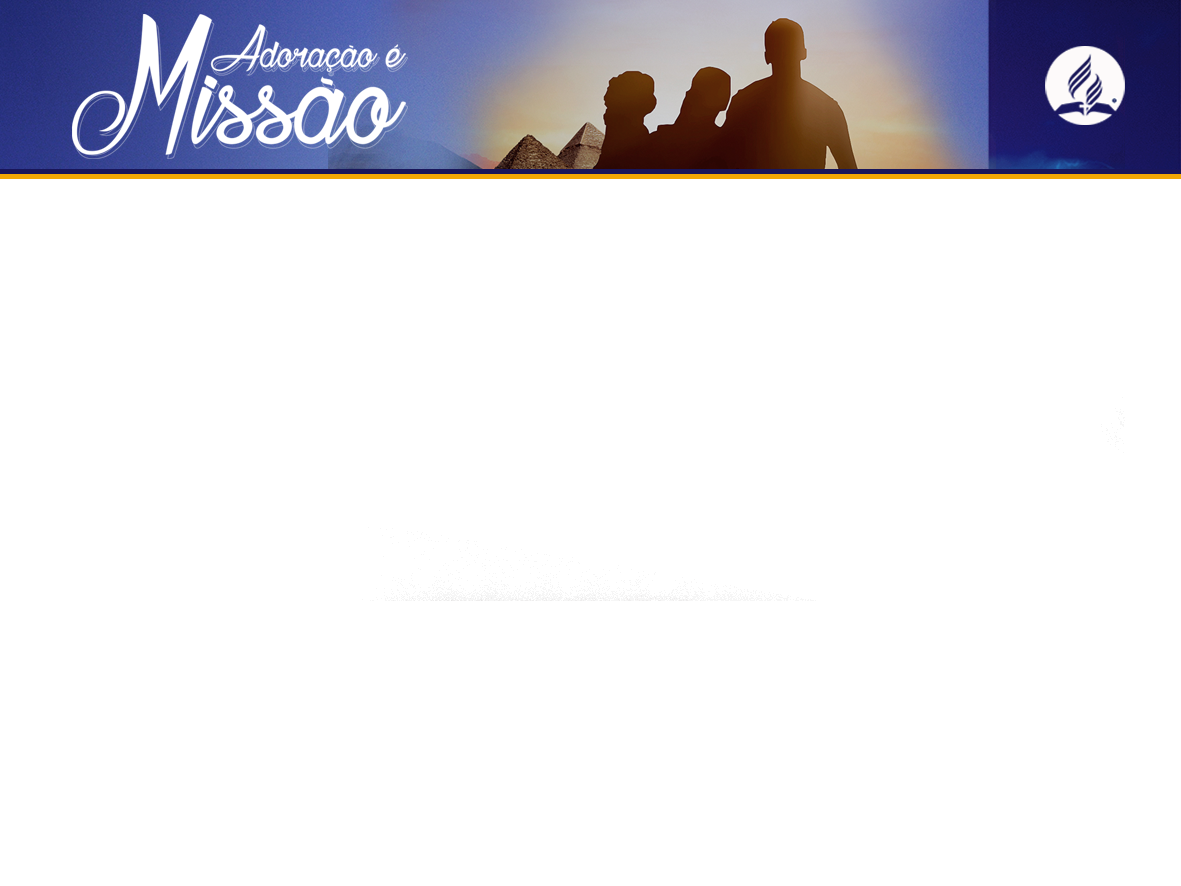 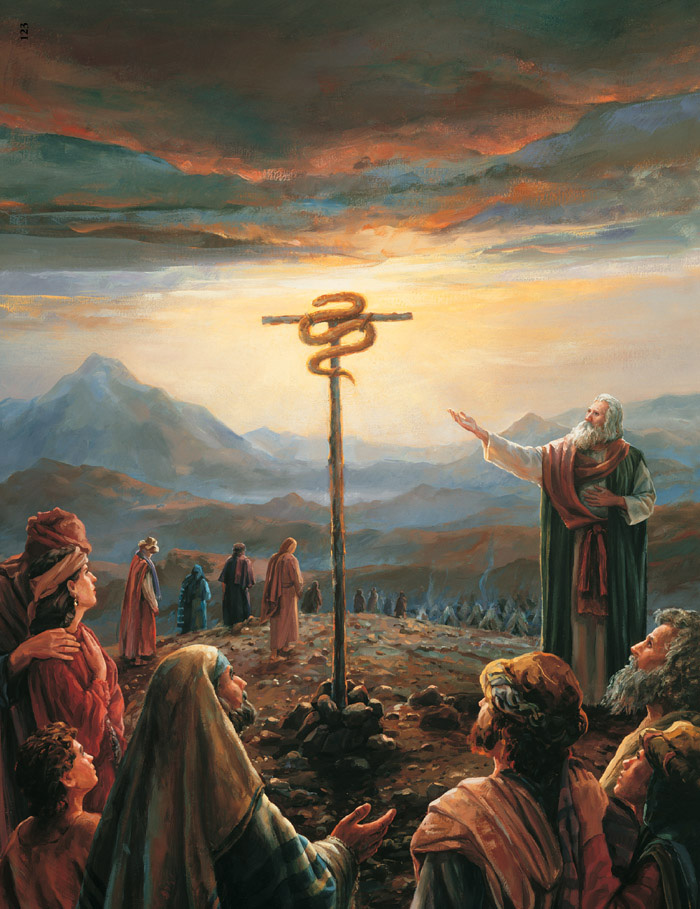 A história da serpente de bronze que Moisés ergueu no deserto como a única solução de salvação e cura das picadas mortais das serpentes, exemplifica a salvação em olhar para Jesus, como nos fala Isaías:
“Olhai para Mim e sede salvos, vós, todos os limites da Terra; porque Eu sou Deus, e não há outro.”
Isaías 45:22
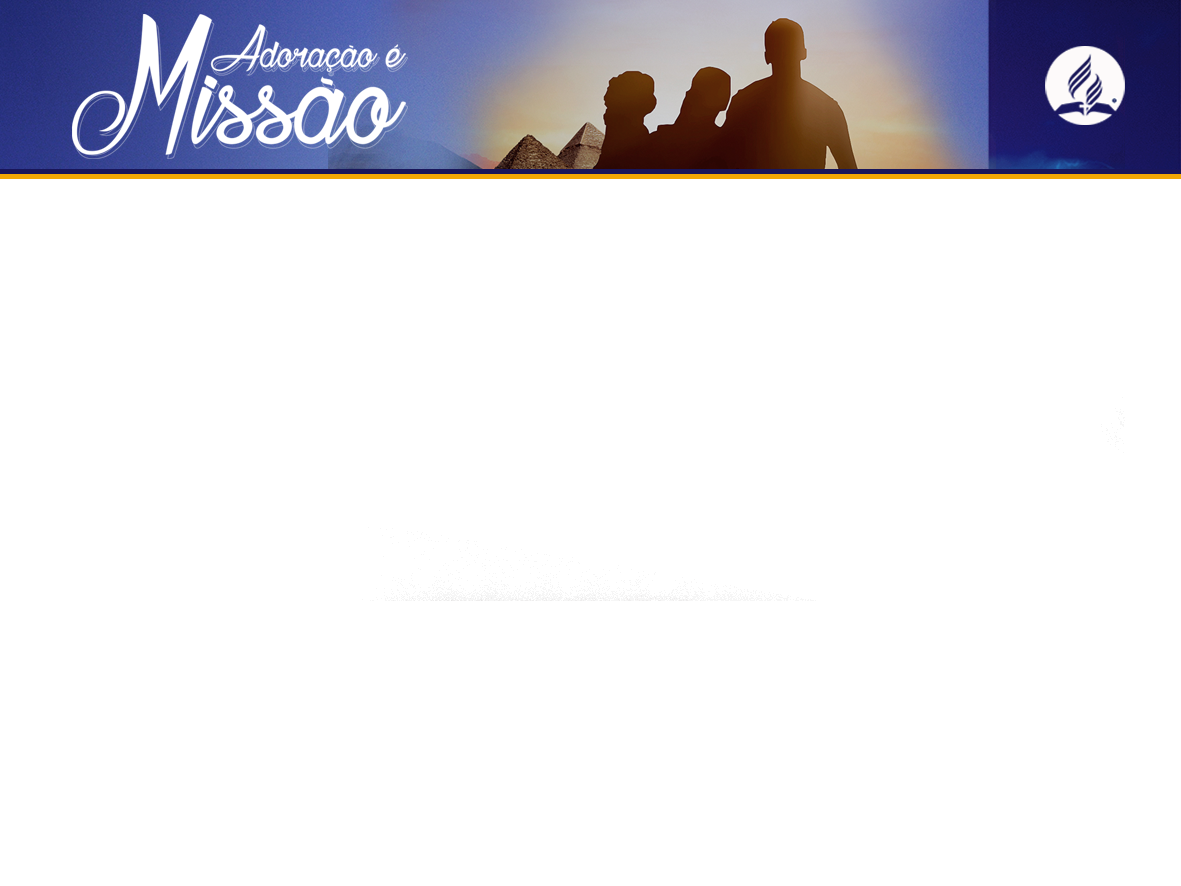 “Achamo-nos feridos, poluídos pelo pecado; que faremos para ser curados dessa lepra? .... No deserto, quando o Senhor permitiu que serpentes venenosas picassem os rebeldes israelitas, Moisés foi instruído a levantar uma serpente de metal, e mandar que todos os feridos olhassem para ela e vivessem. Muitos, 
porém, não viram eficácia nesse
 remédio indicado pelo Céu. ...”
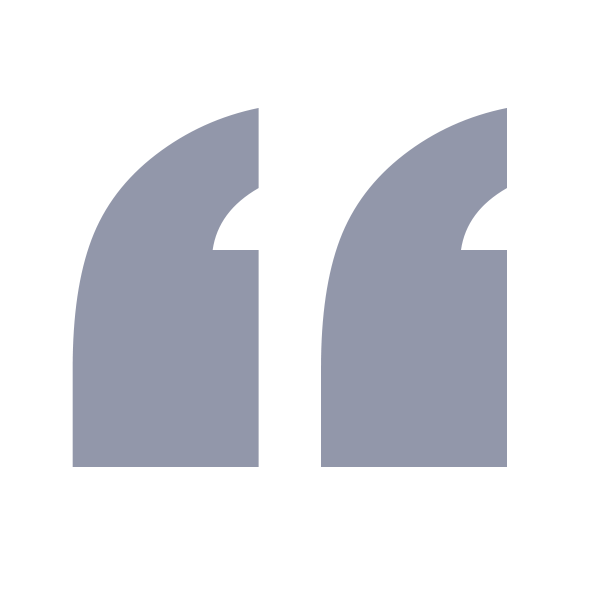 (EGW, PC, 108).
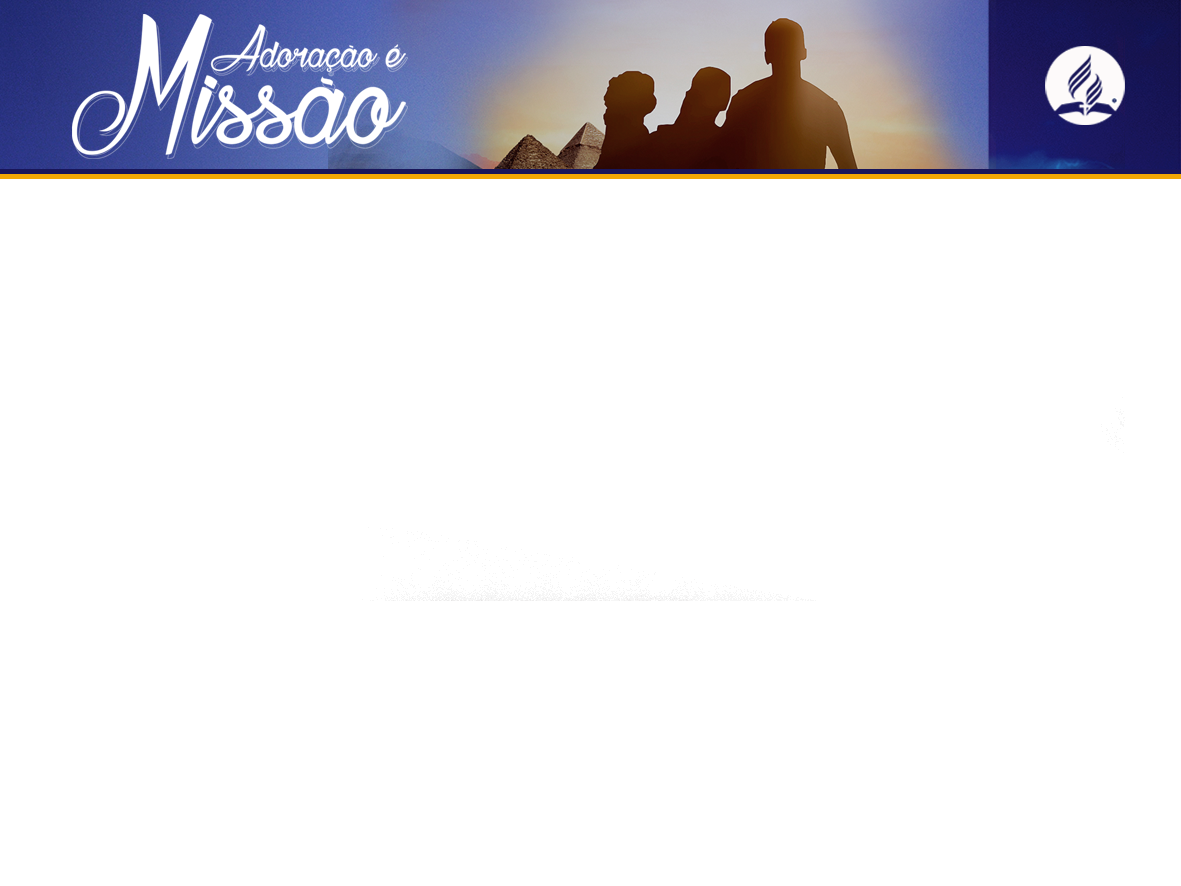 Seja a nossa certeza: “Tenho um Salvador. 
NEle confio, e Ele nunca permitirá que eu seja confundido. Em Seu nome, 
triunfarei. Ele é minha justiça, 
E minha coroa de 
regozijo”.
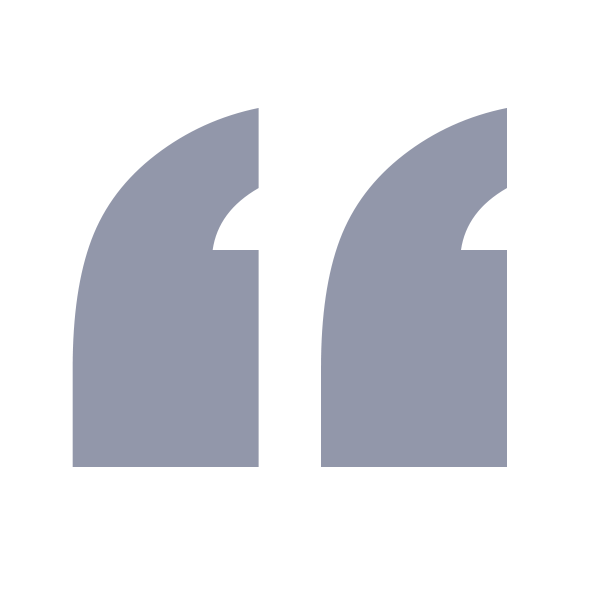 EGW, PC, 108
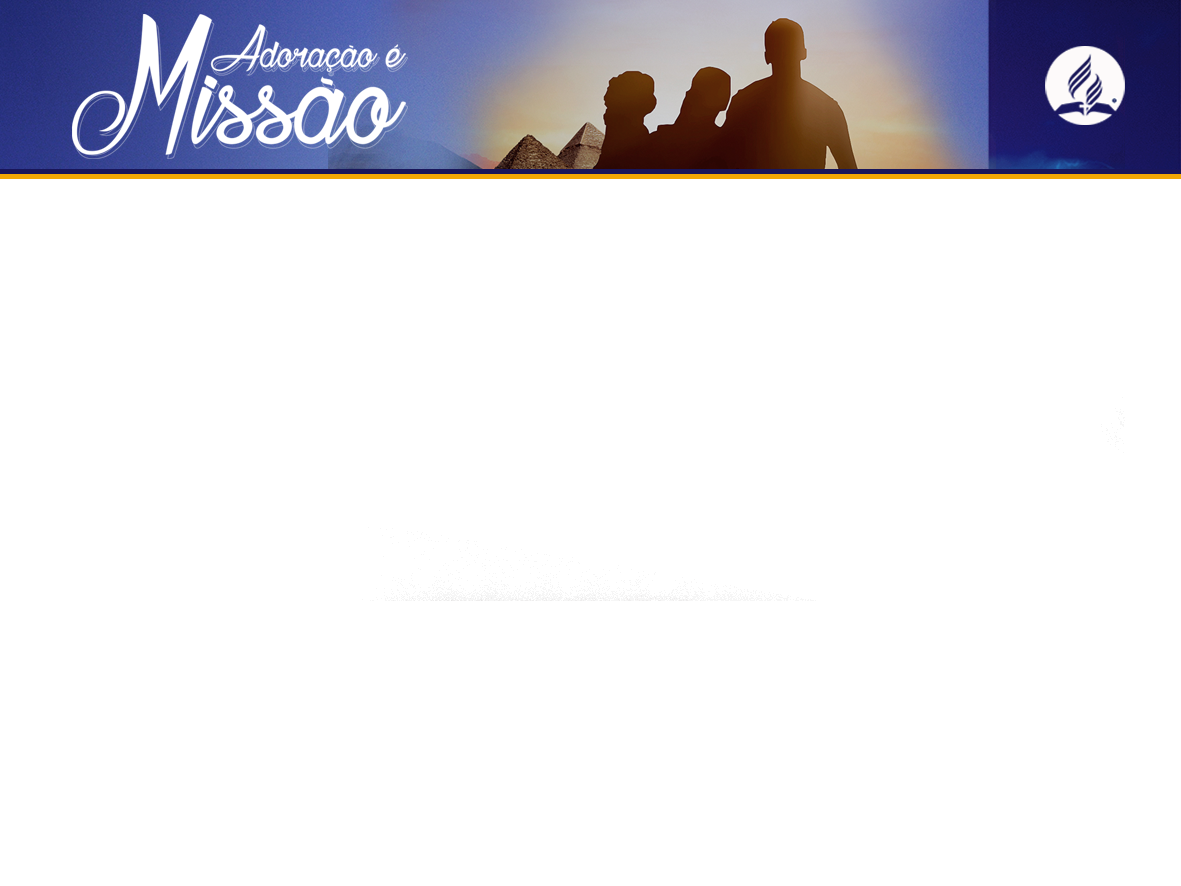 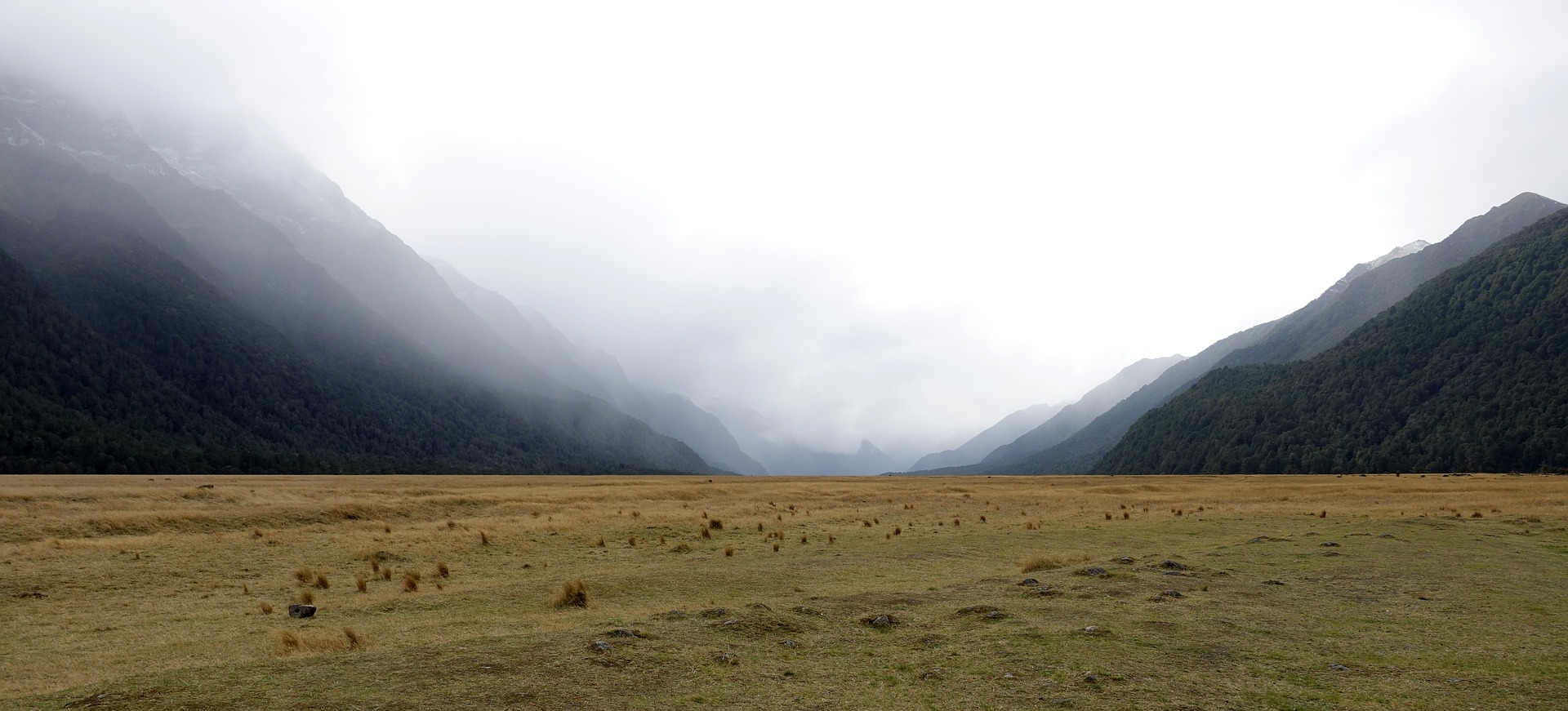 Adoração neste contexto se resumia a um olhar, e a missão de cura e salvação era contar para todos onde e como ser salvo.
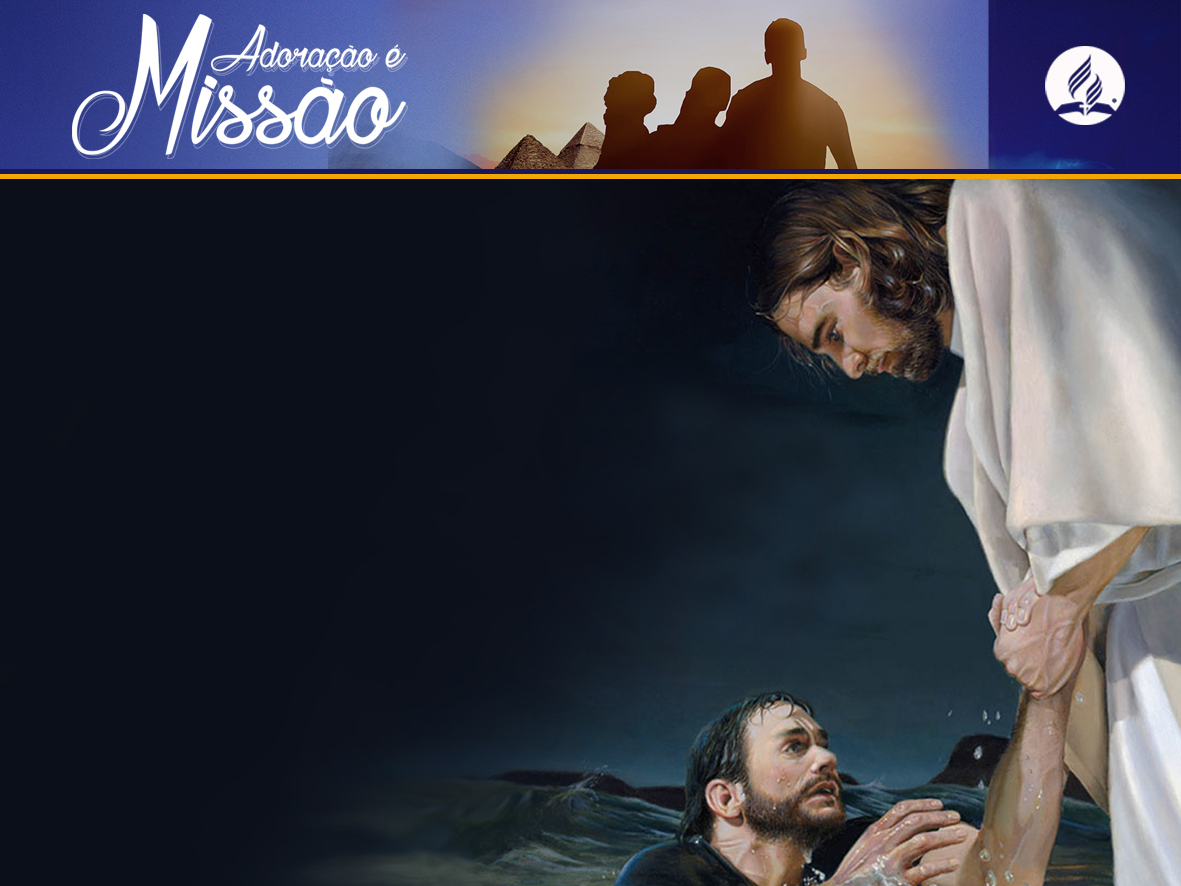 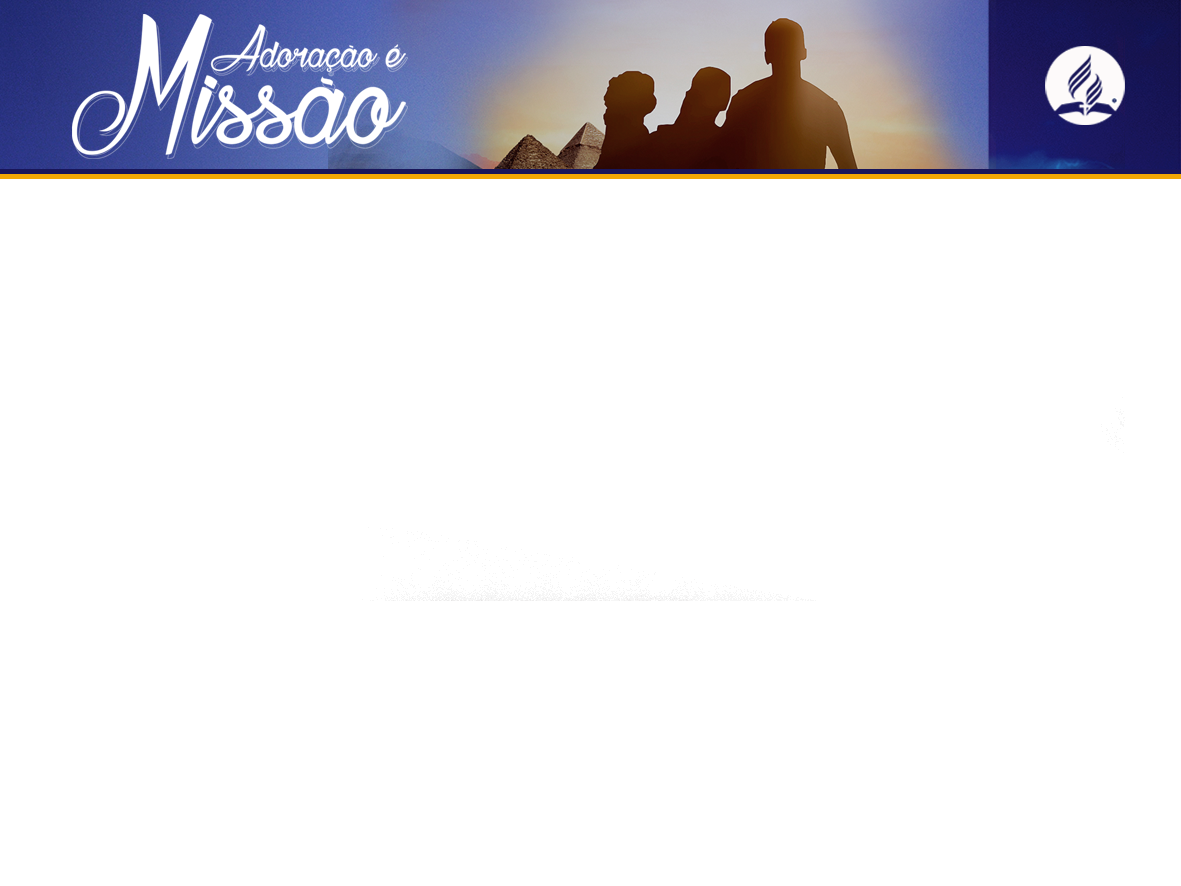 Tao simples e profundo como Pedro andando sobre as águas... quando ele tira os olhos de Jesus, imediatamente afunda; mas quando olha outra vez, e clama: “Salva-me Senhor!”, no mesmo instante, diz a Bíblia, que ele estava nos braços de Jesus.
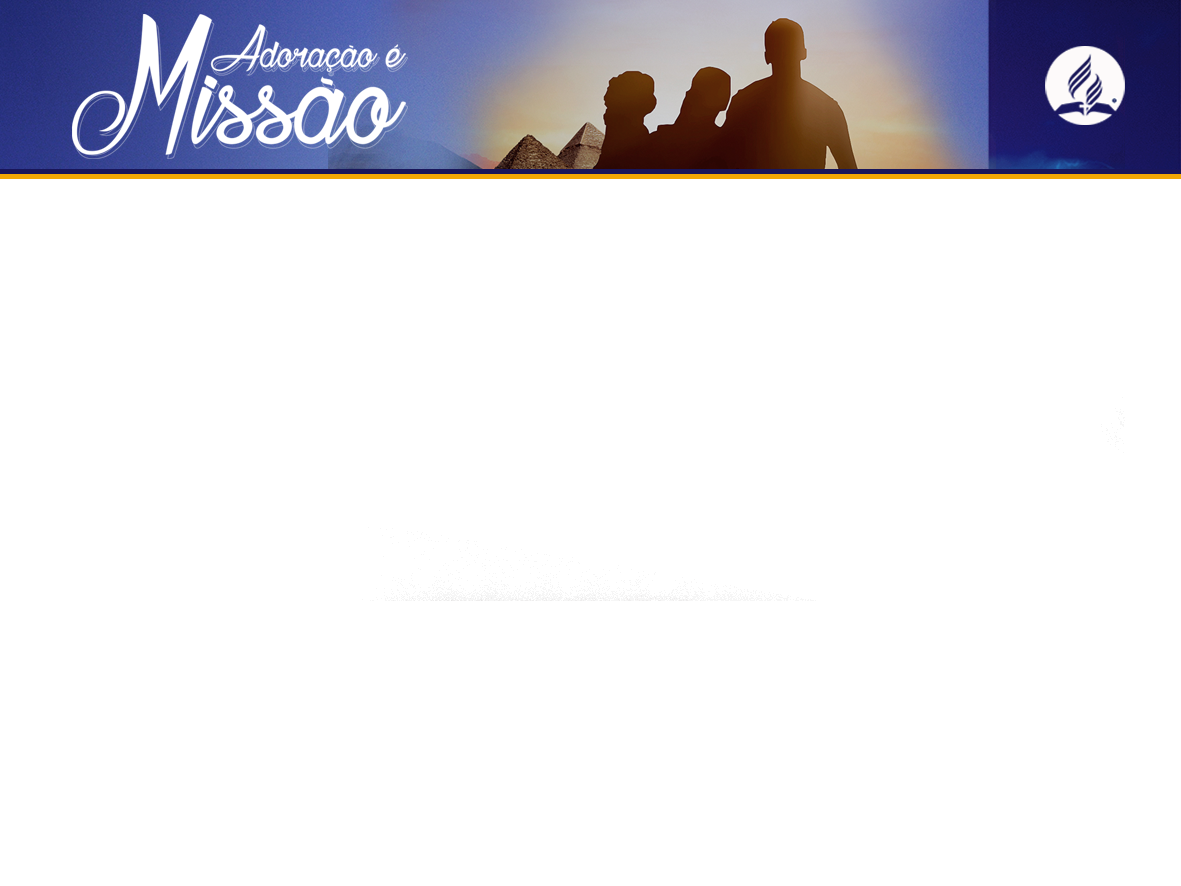 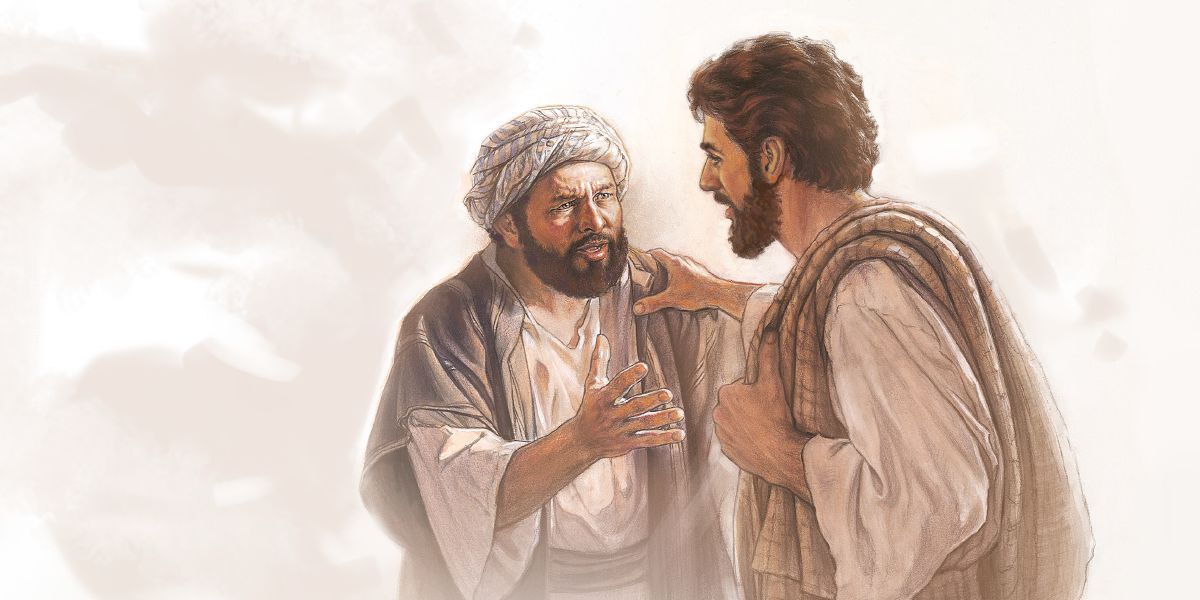 Pedro foi atraído por Jesus três vezes, mesmo tendo traído a Jesus três vezes. Em todas as ocasiões, a infalível lei da atração de Jesus atingiu o coração deste inconstante discípulo, que pode perfeitamente representar muitos de nós.
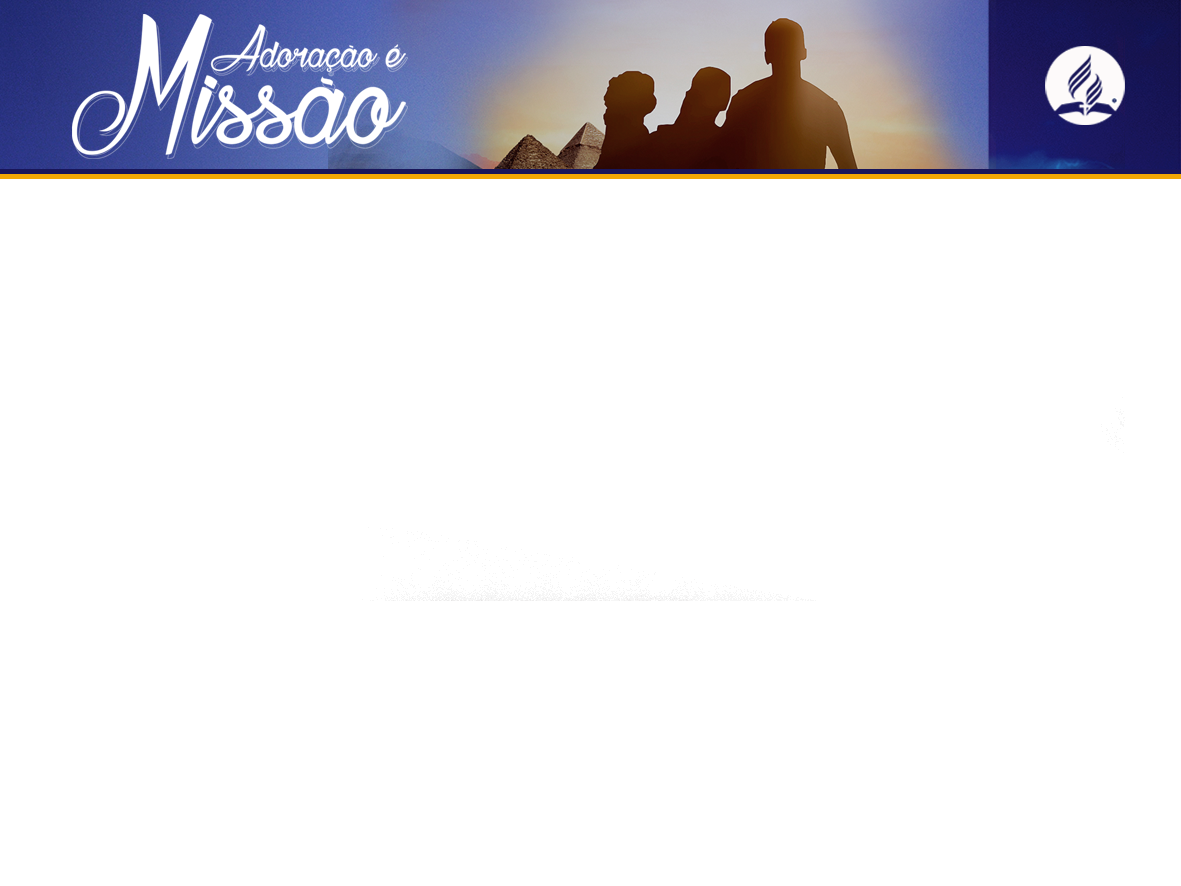 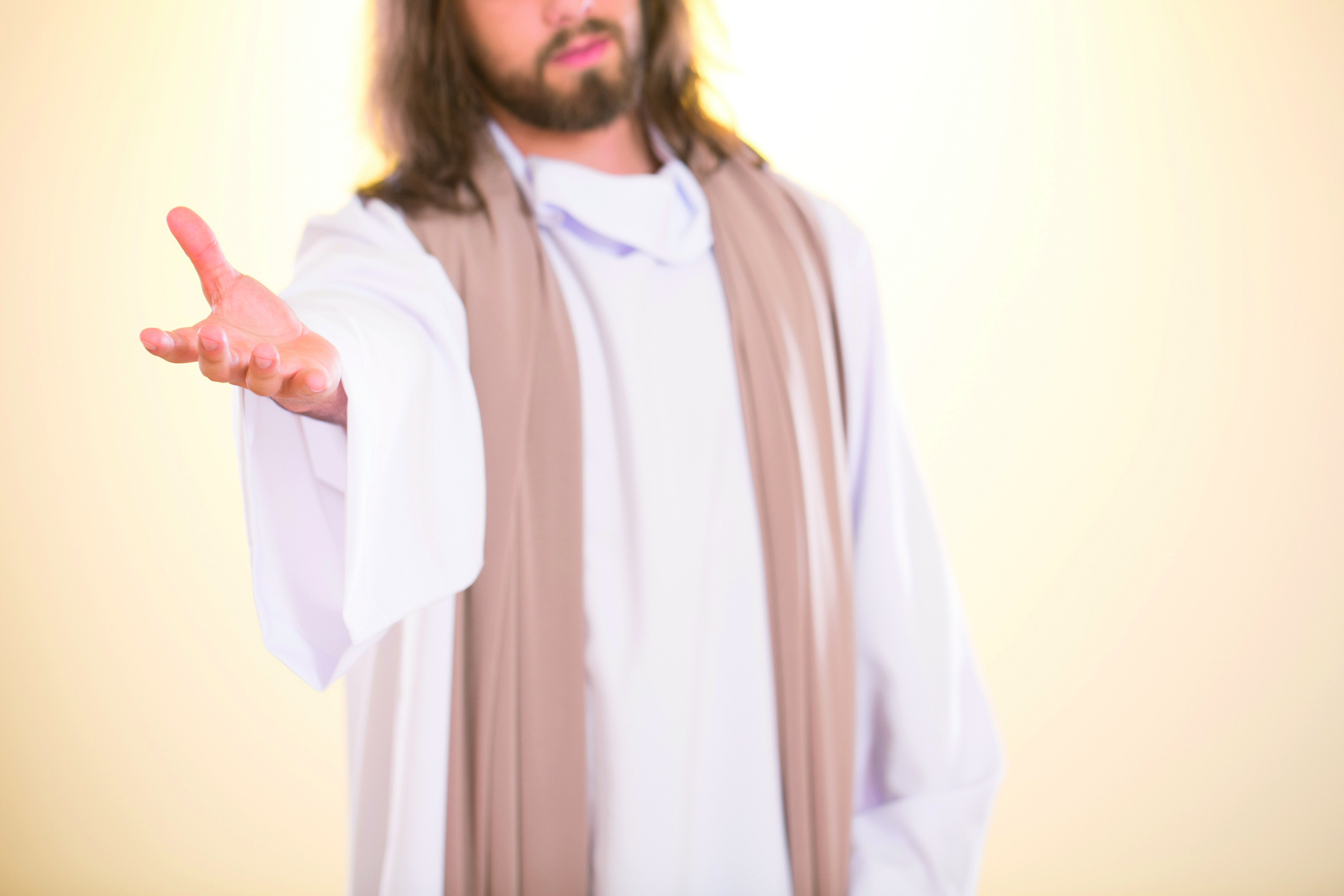 JESUS NOS ATRAI PESSOALMENTE
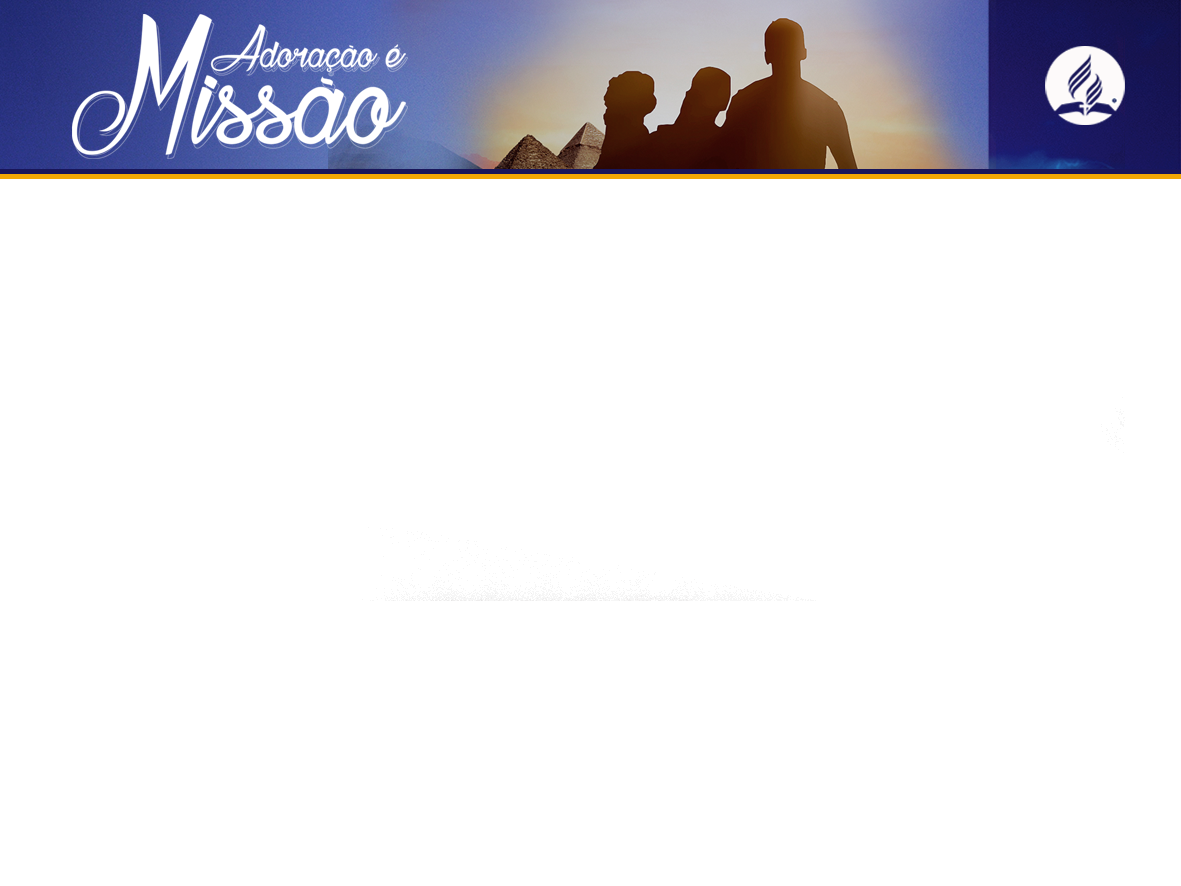 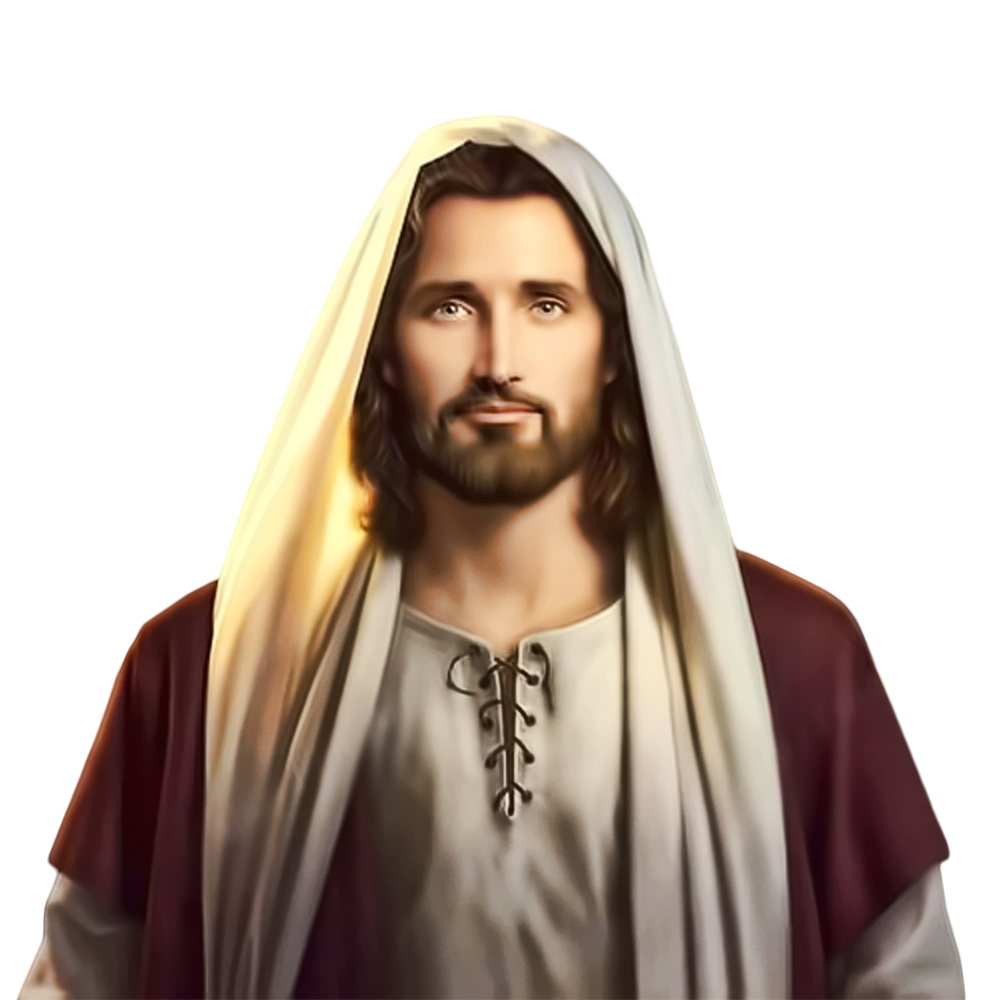 Jesus, após passar uma noite em oração, atraiu os primeiros 12 discípulos que encontrou. E Pedro foi um destes. Ele chega pessoalmente a cada um e atrai com seu poder a ponto de deixarem tudo o que estavam fazendo para segui-Lo.
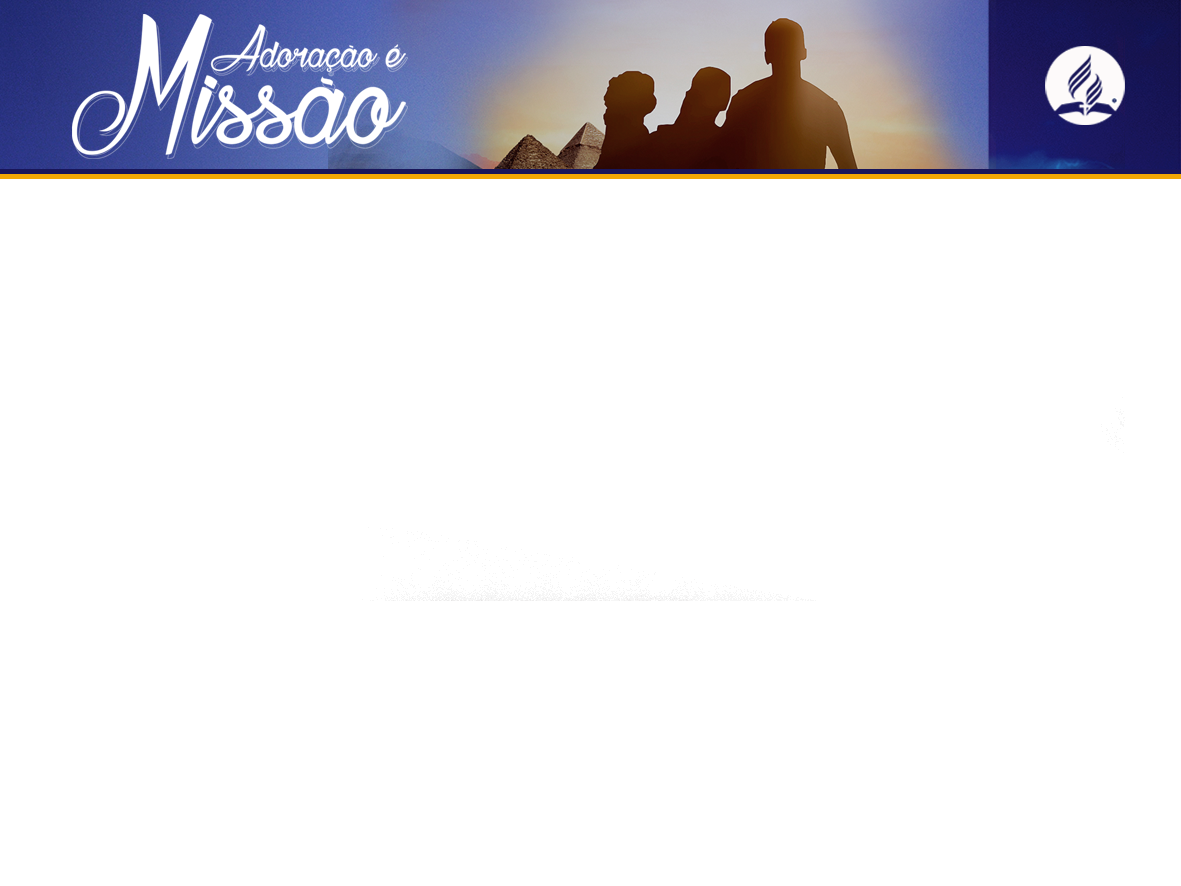 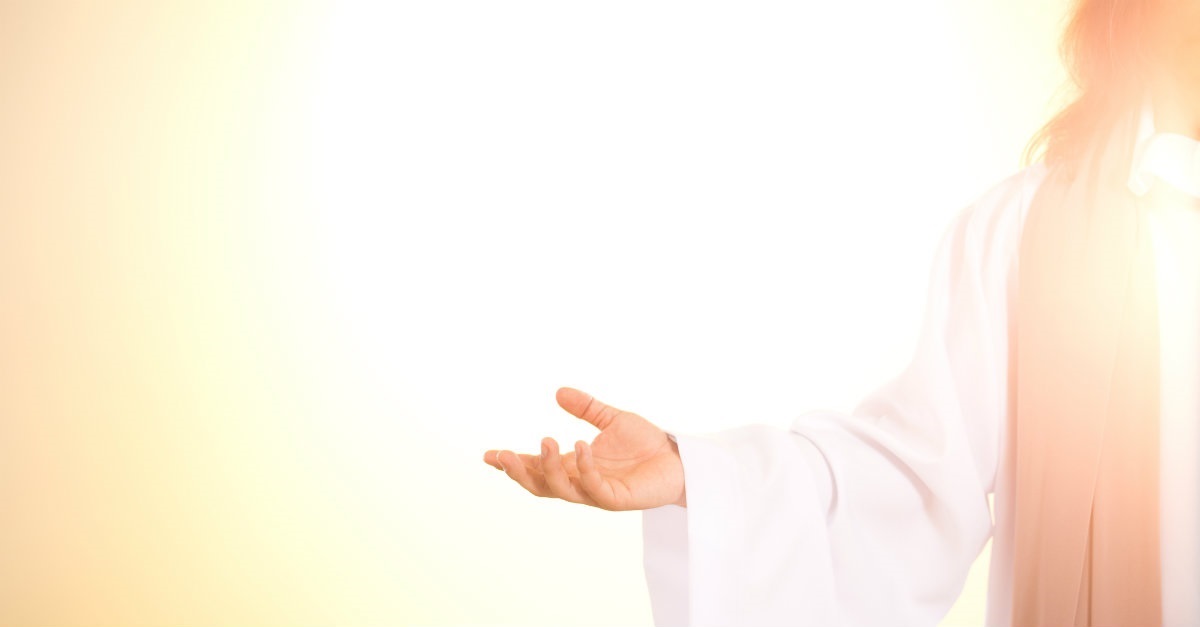 Jesus se preocupa com os detalhes individuais de nosso desempenho. Até mesmo quantos fios de cabelo temos, bem como cada lágrima vertida. Ninguém está sozinho. Jesus mesmo prometeu: “Eu nunca te deixarei.”
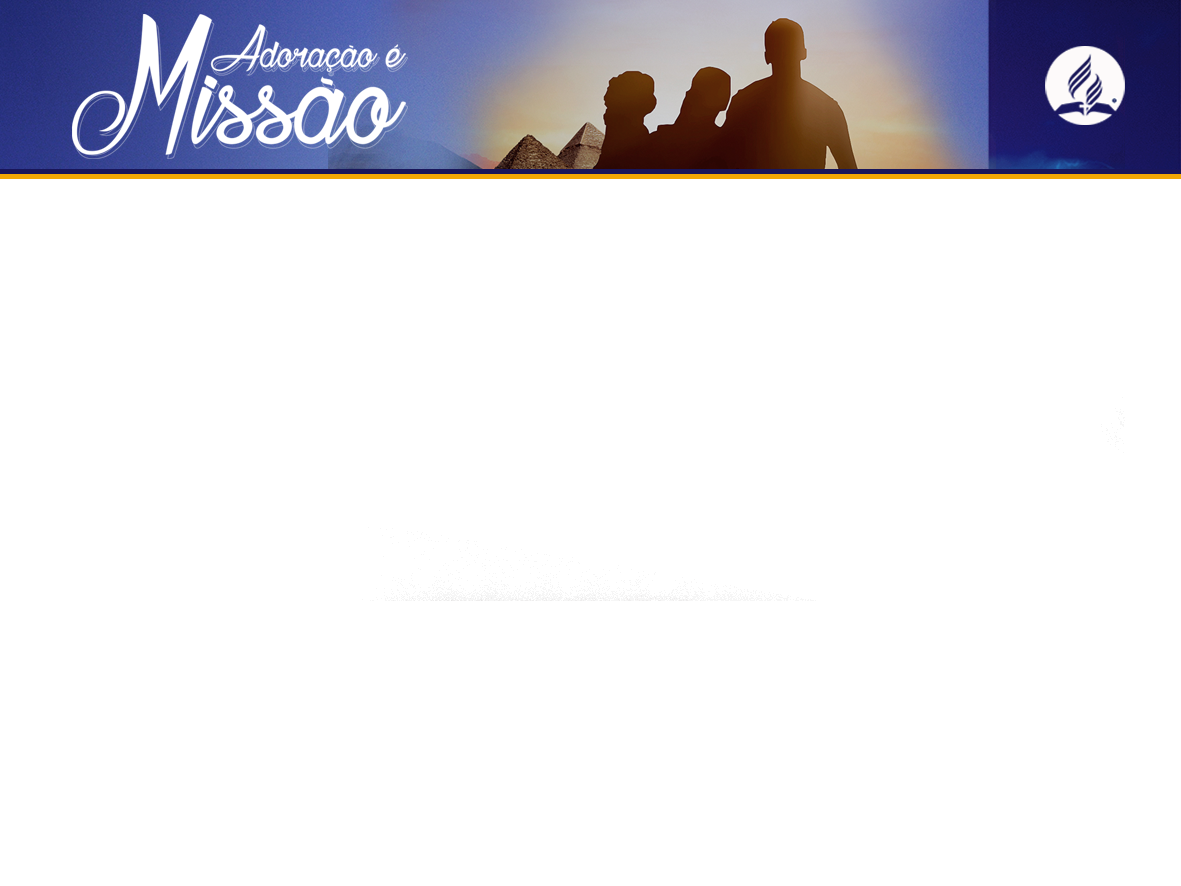 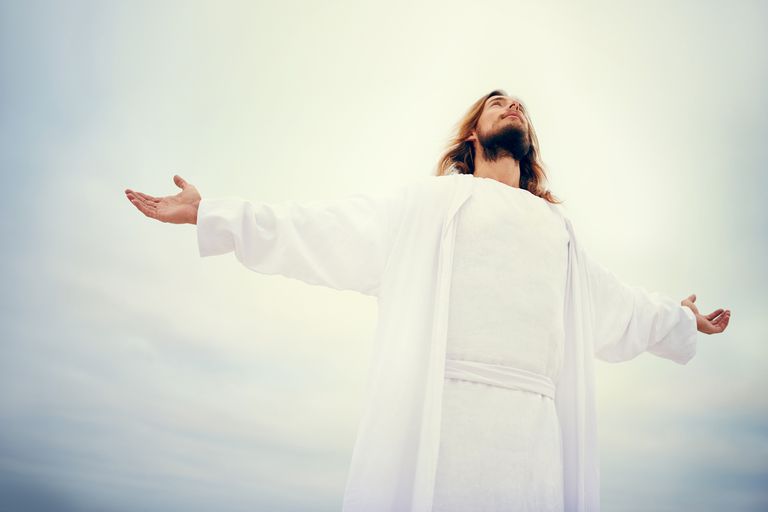 JESUS NOS ATRAI EMOCIONALMENTE
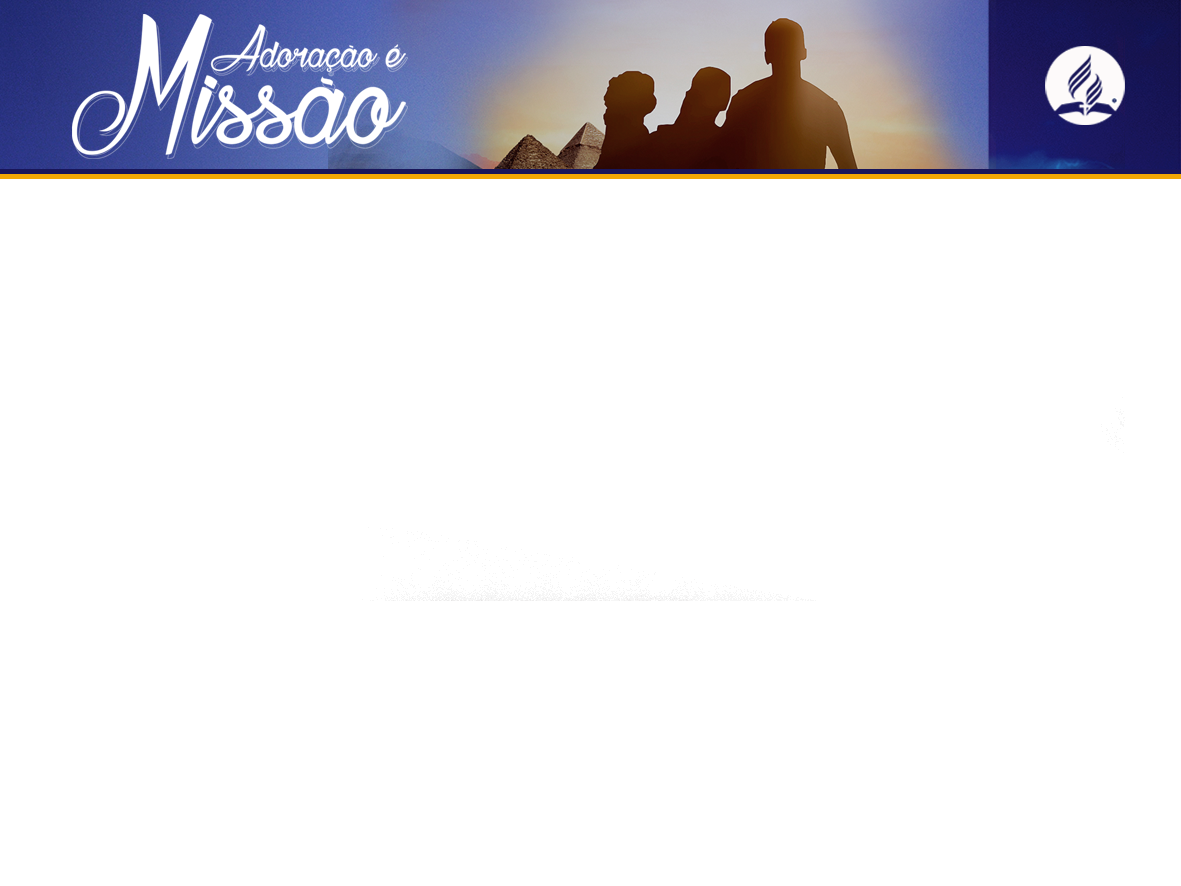 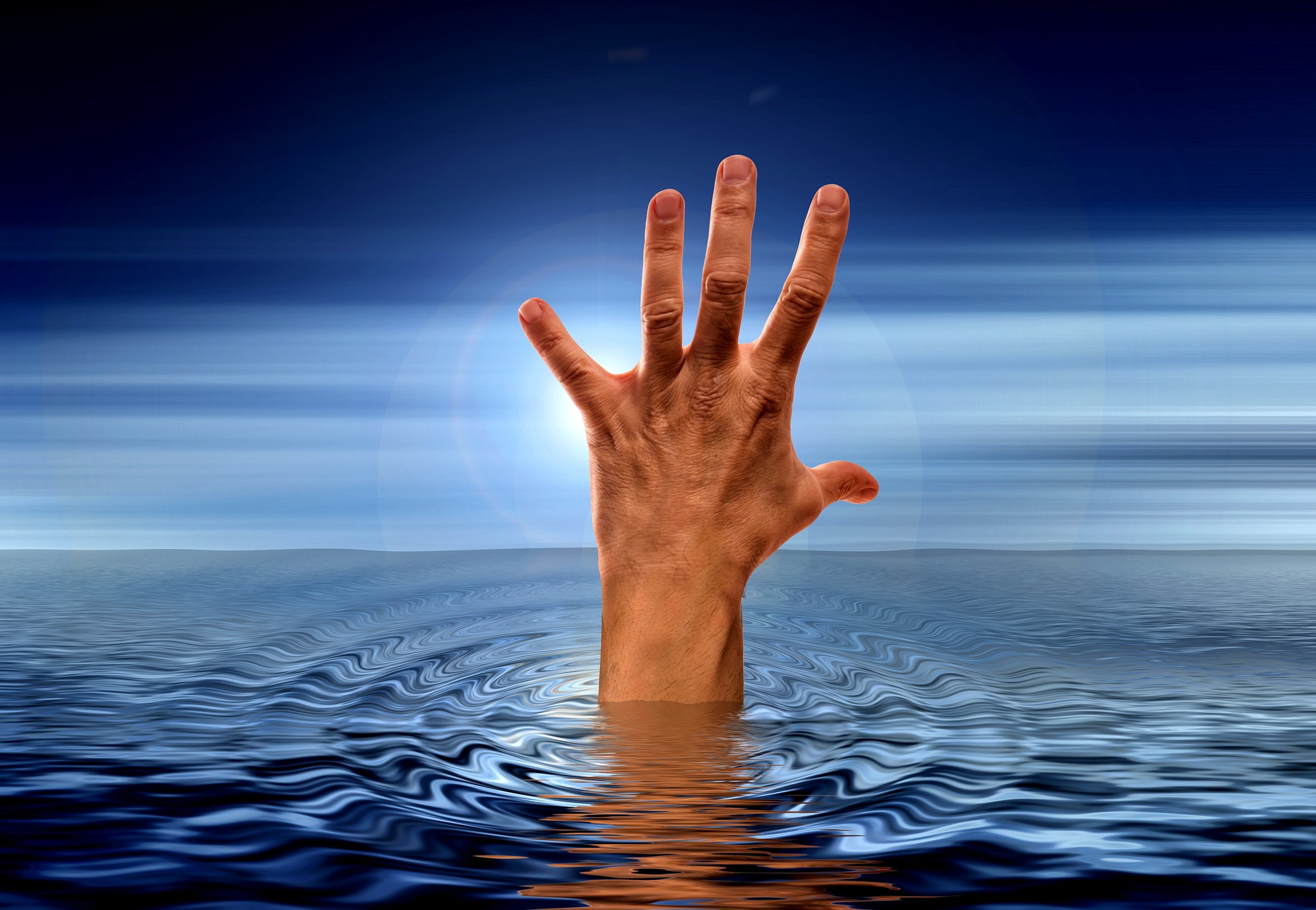 Quando afundamos no mar da vida ou no fogo do pecado como Pedro, o olhar de amor e compaixão de Jesus é sempre infalível. A repetição constante de um pensamento leva inevitavelmente a uma ação. A repetição do hábito forma o caráter. O caráter leva ao destino.
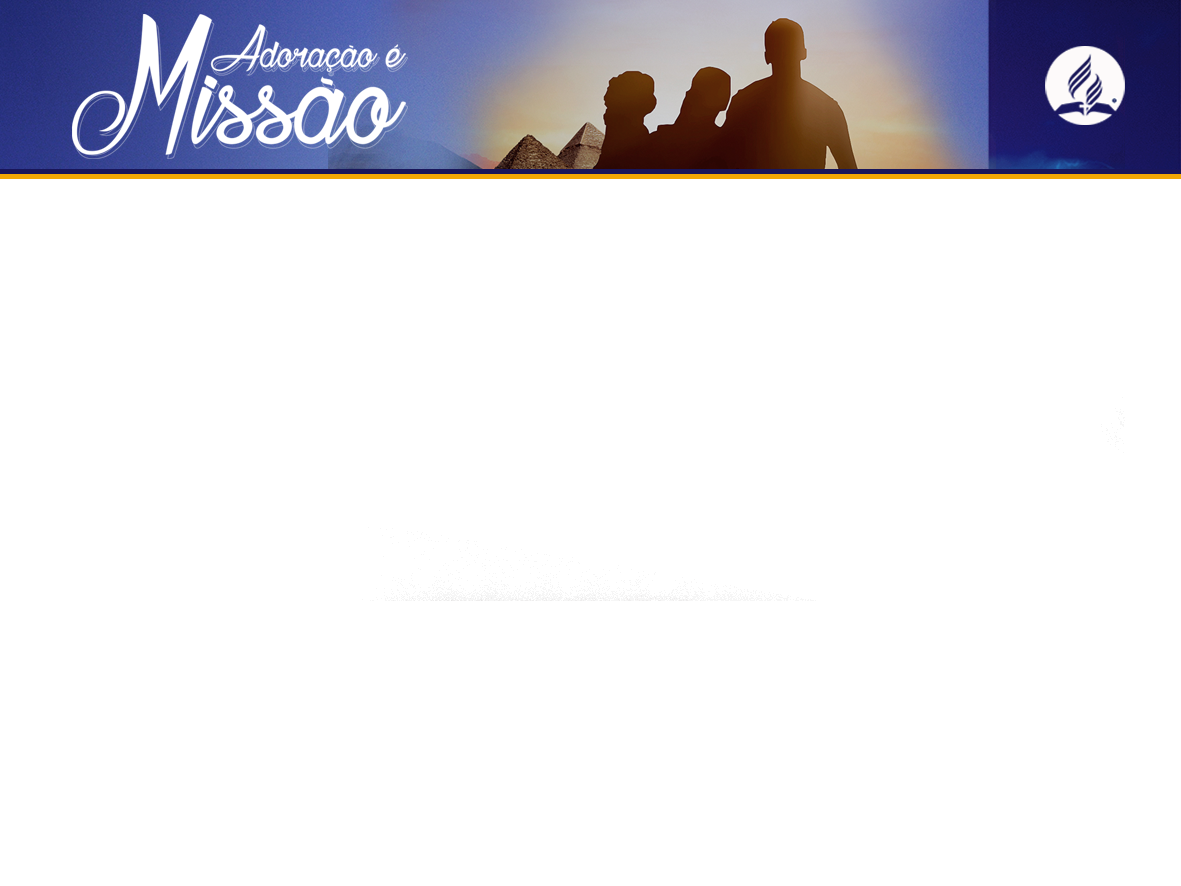 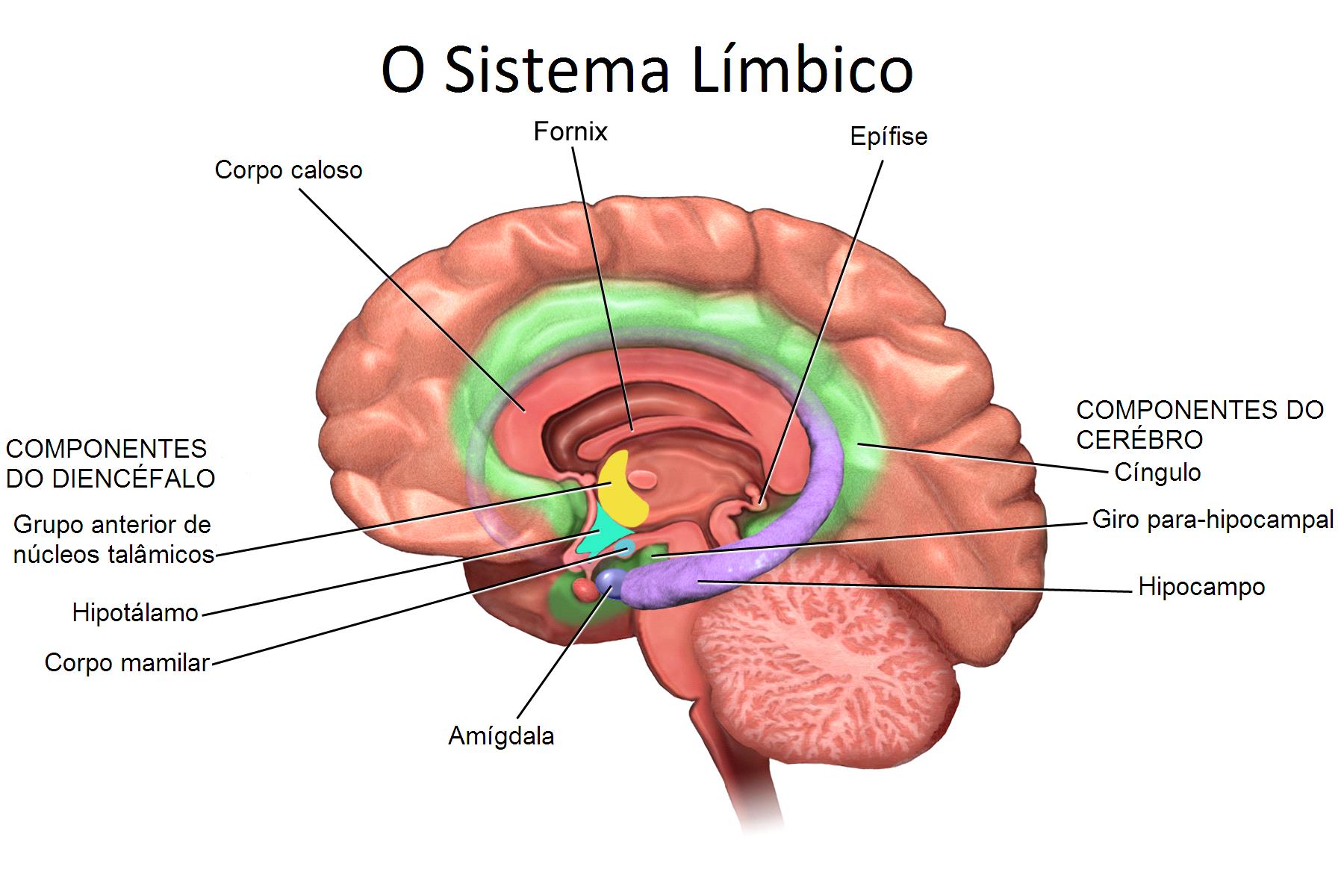 O sistema límbico é responsável pelas nossas emoções, ele não se conecta com o lobo frontal que atua nas decisões. Quando uma emoção é acionada é o sistema límbico que decide, baseado na emoção estimulada. Por isso nunca devemos tomar decisões límbicas, baseadas em emoções circunstanciais. Ela pode nos atrair e destruir.
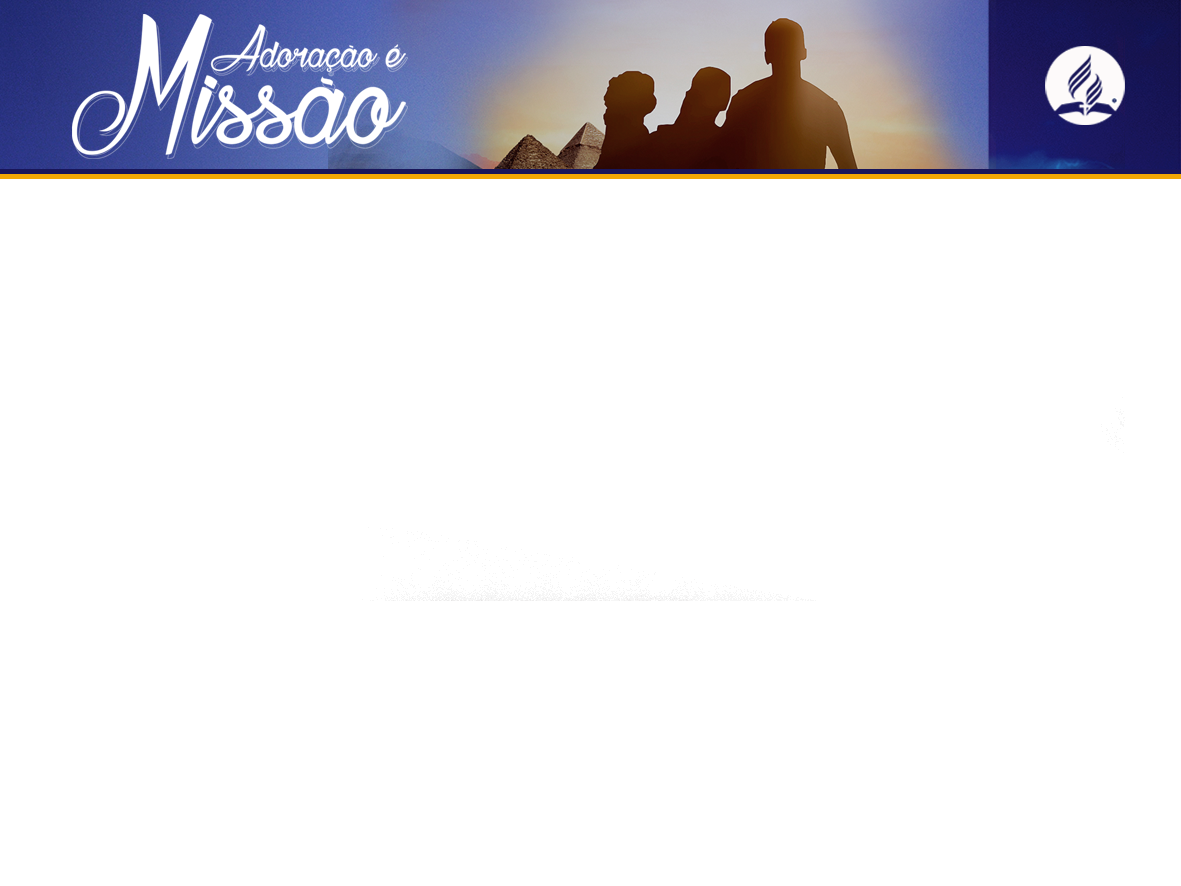 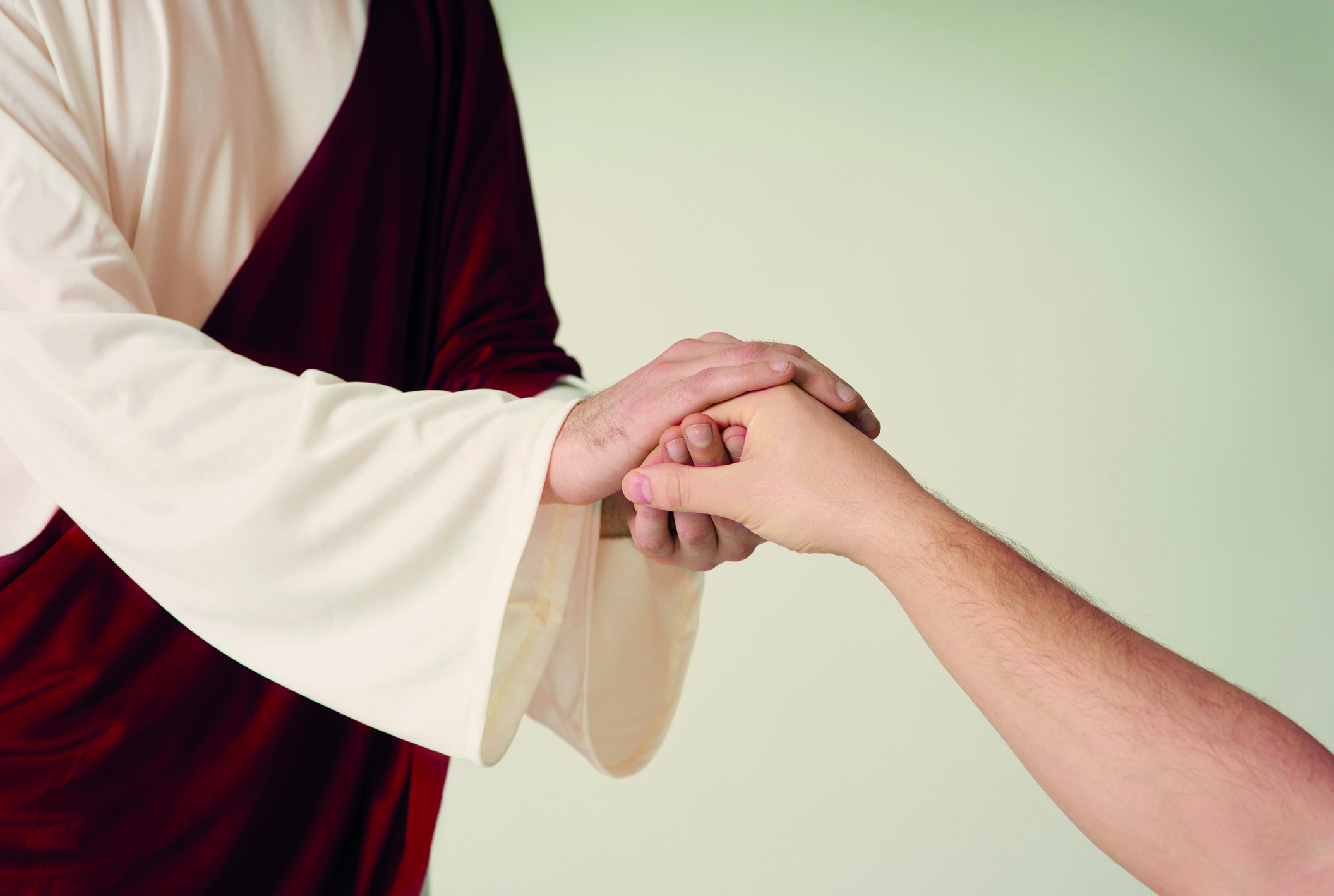 Após Pedro negar a Jesus ele é atraído emocionalmente com o olhar de Jesus: “Naquele olhar, Pedro leu o amor e a compaixão do Salvador, e uma torrente de recordações invadiu sua mente”. (EGW, Cristo Triunfante, p.303). O amor e a compaixão de Jesus restauraram as emoções de Pedro.
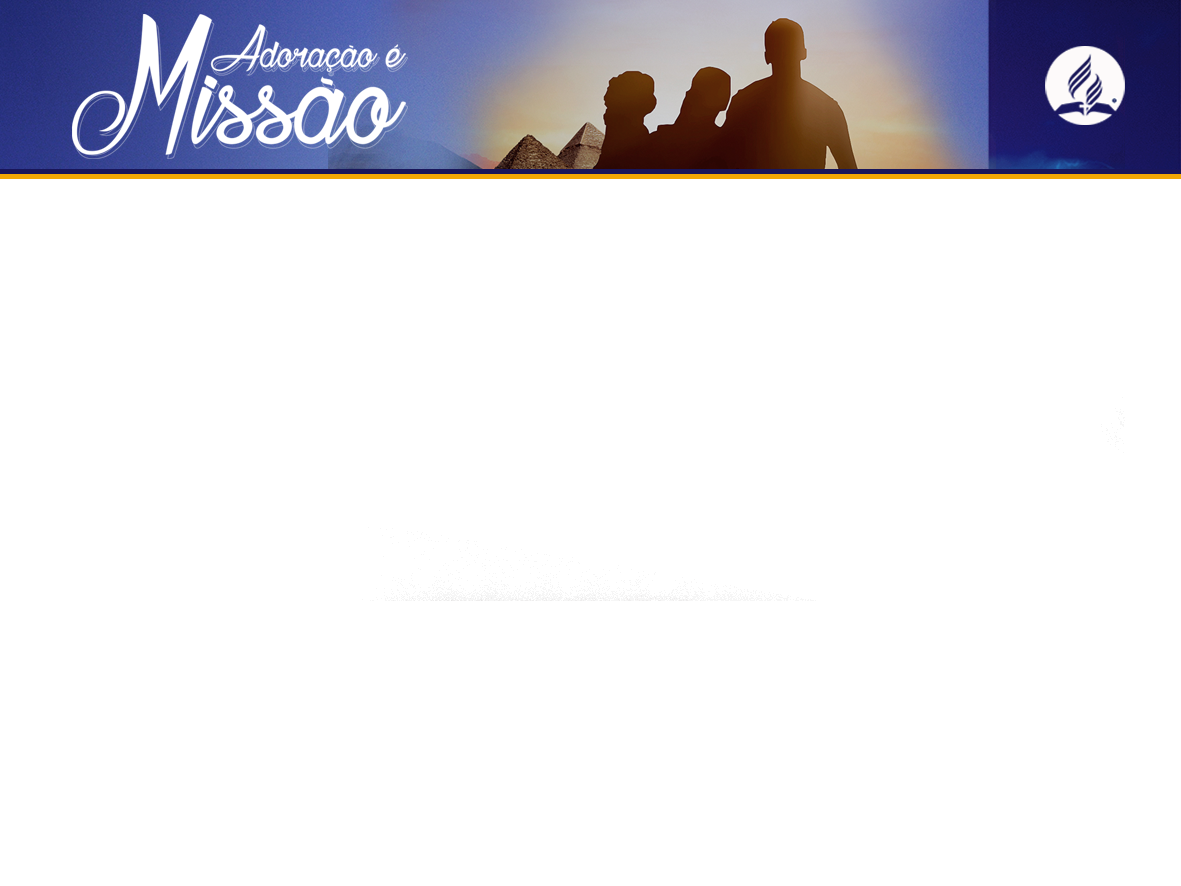 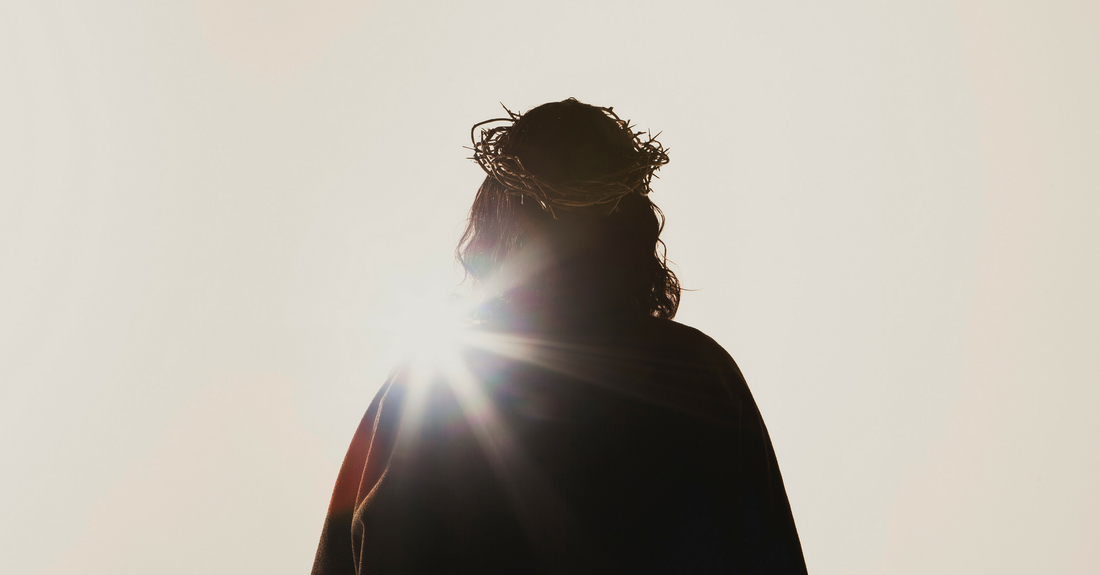 JESUS NOS ATRAI ESPIRITUALMENTE
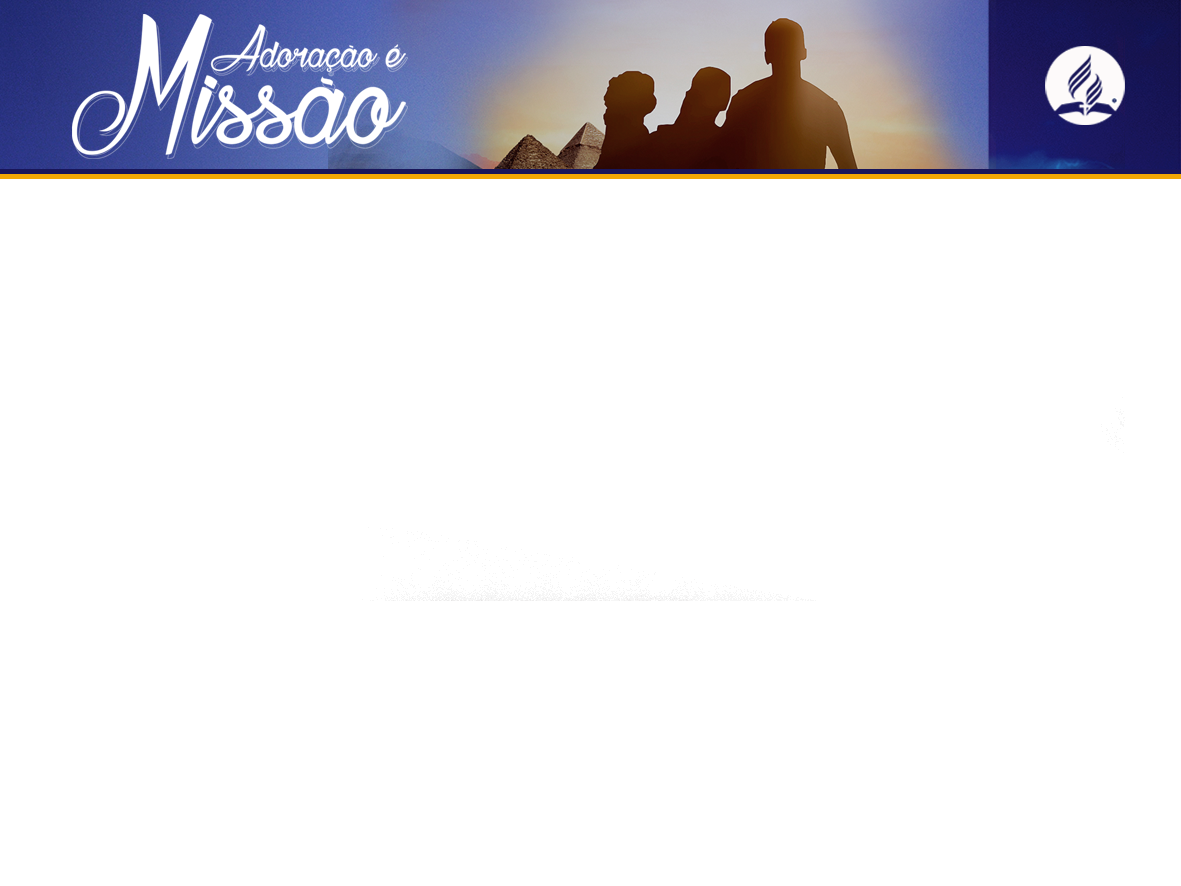 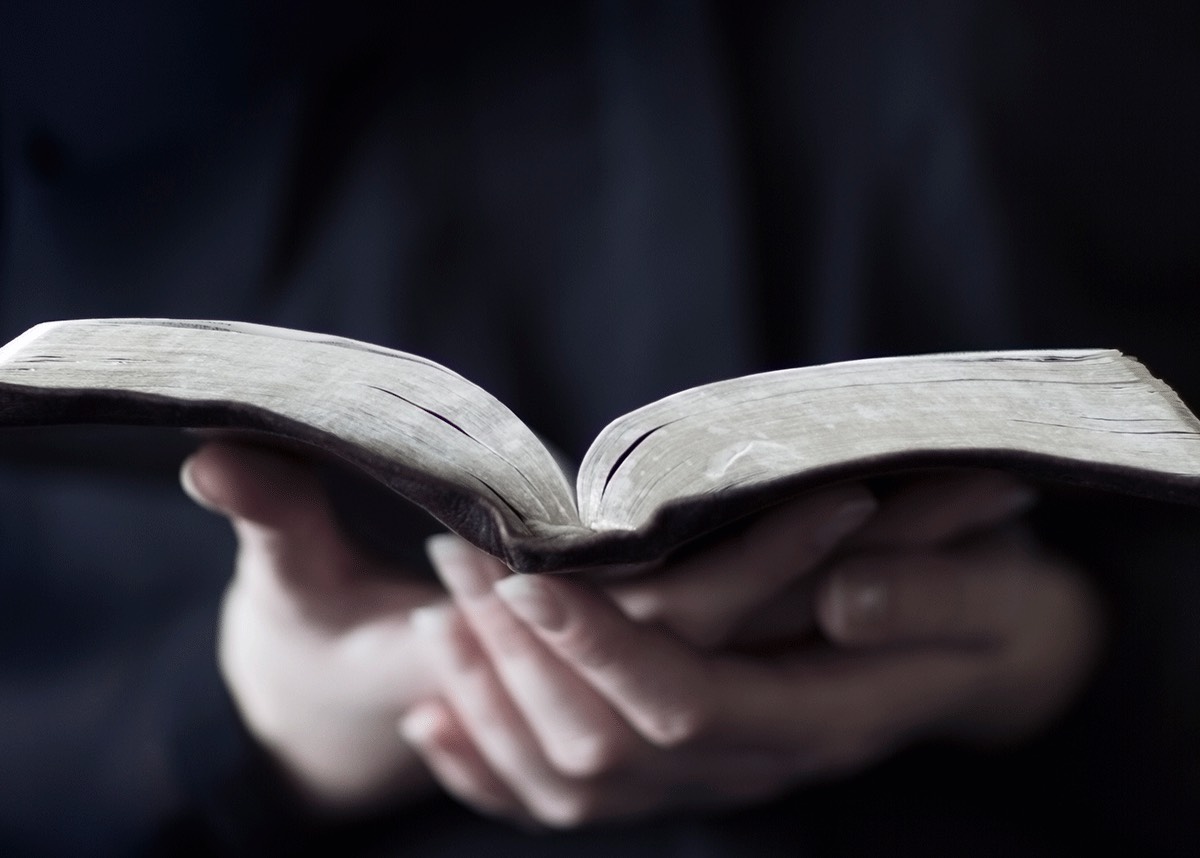 Seu  amor  independente  das circunstâncias nos atrai espiritualmente a recomeçar sempre. Se não nos auto abandonarmos como Judas, podemos ser novamente atraídos a Jesus. Lembre-se do que disse Jesus: “Sem mim nada podeis fazer”.
João 15:5
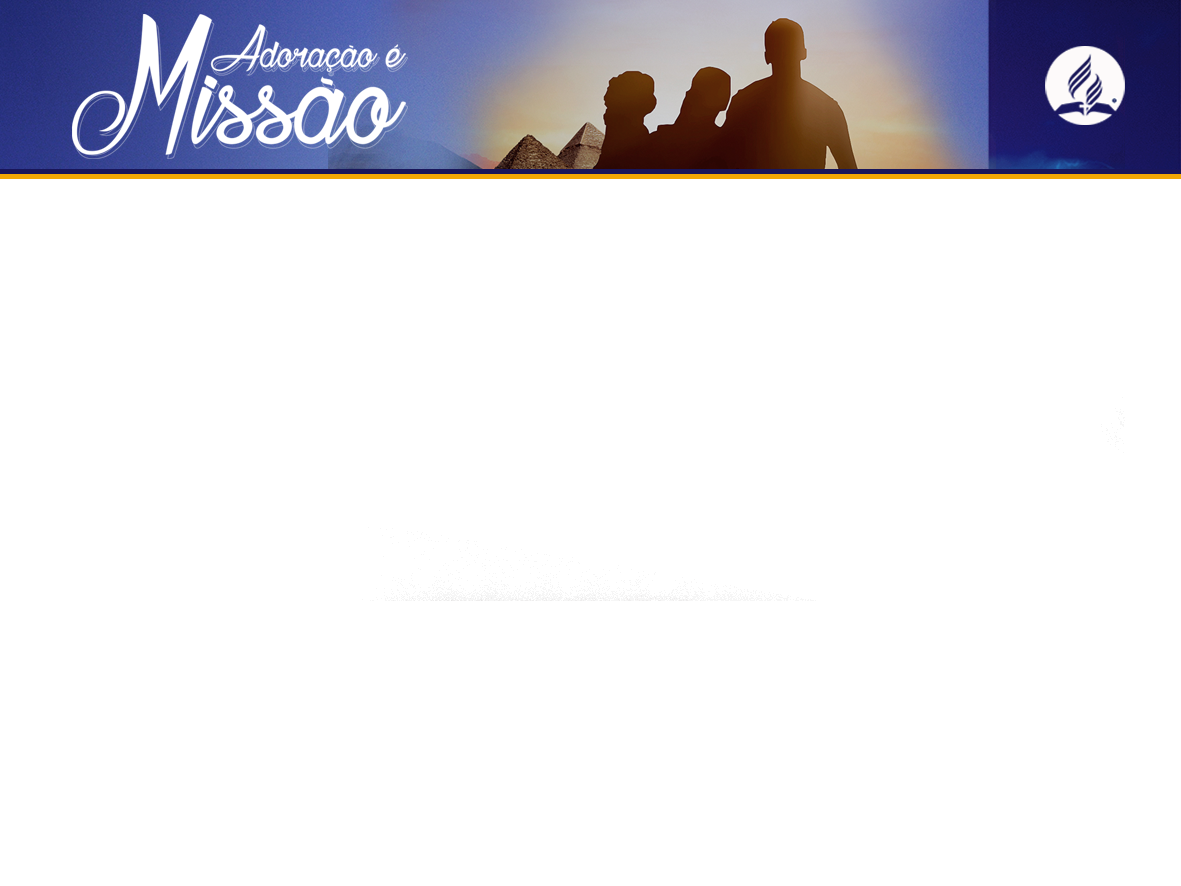 “O próprio fato de sermos chamados a suportar provas, é evidência de que o Senhor Jesus vê em nós algo muito precioso, que deseja ver desenvolvido. Se não visse em nós coisa alguma pela qual pudéssemos glorificar o Seu nome, não despenderia tempo refinando-nos. Não nos damos ao trabalho de podar espinheiros. Cristo não lança à fornalha pedras sem valor. É o metal precioso que Ele prova. Cuida para que o processo do refinamento produza o reflexo de Sua própria imagem. Sede confiantes, esperançosos, sede fortes no 
Senhor e na força do Seu poder. Ele vos ama. 
Ouvi Suas palavras: “Eu repreendo e 
castigo a todos quantos amo.” 
(Apocalipse 3:19). Não vos passou por 
alto, como indignos de prova”.
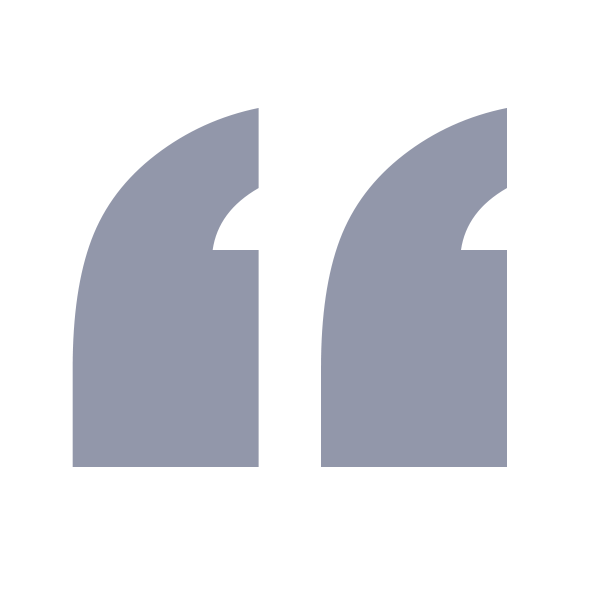 (EGW, Para Conhecê-lo, p.274).
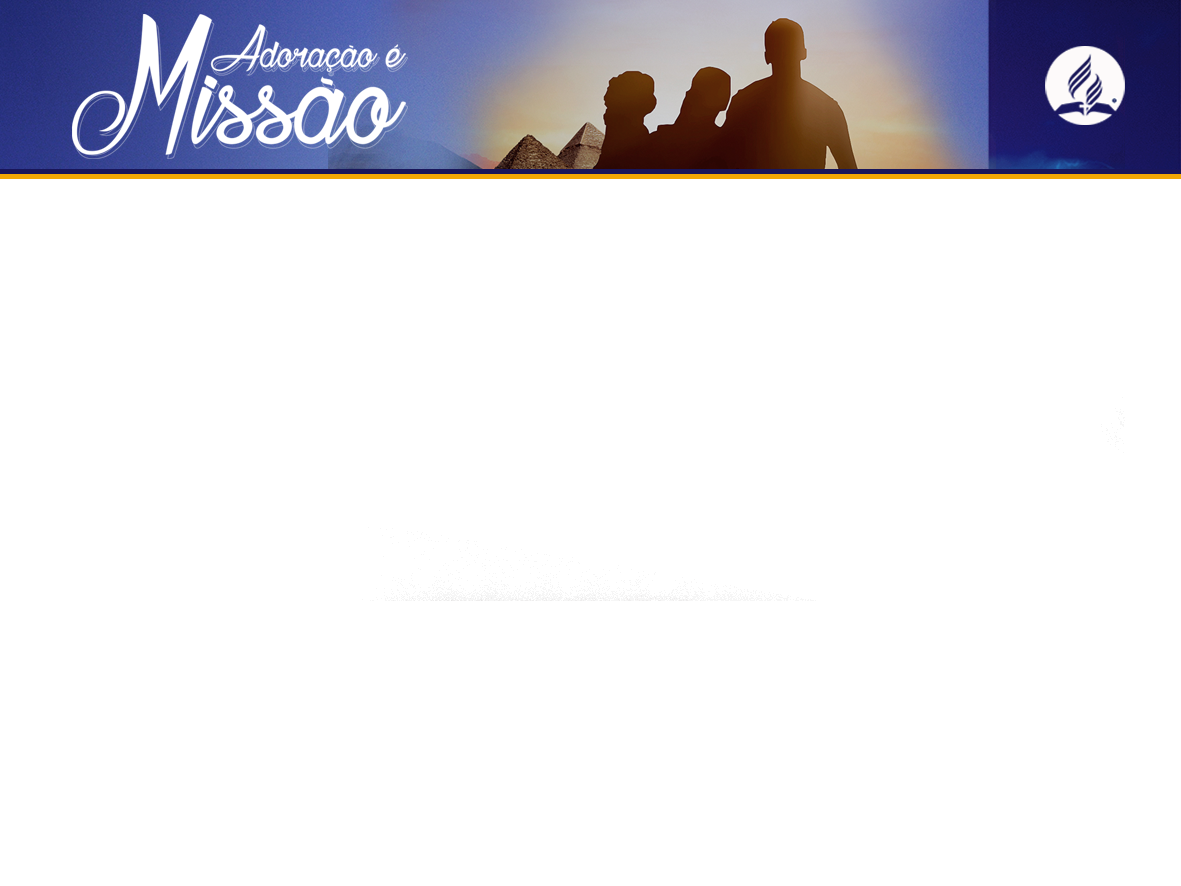 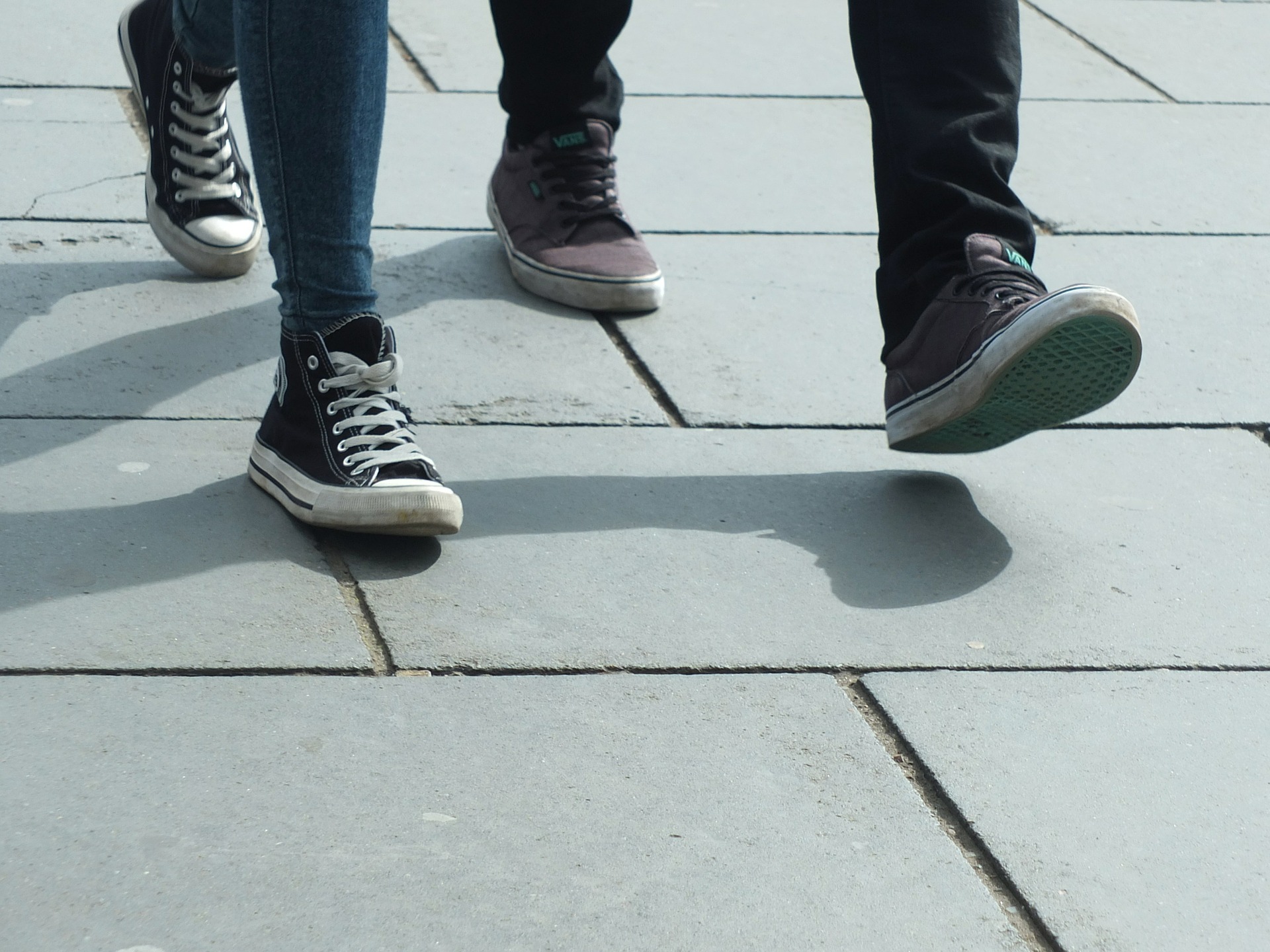 PASSOS DA ATRAÇÃO
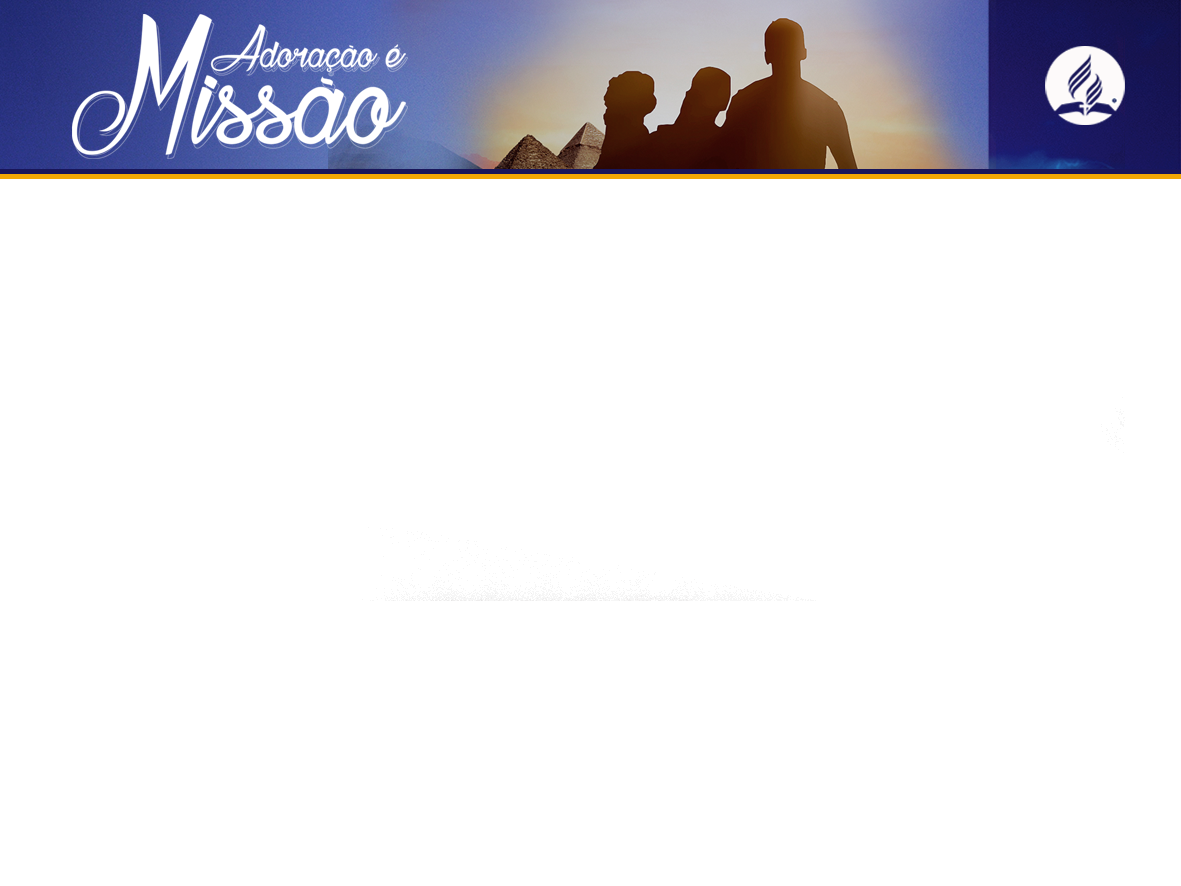 O Pr. Benjamin Max foi líder de Mordomia Cristã por 10 anos na Associação Geral, ele sistematizou este processo em
e através desses passos ele nos mostra como Deus trabalha em nossas vidas.
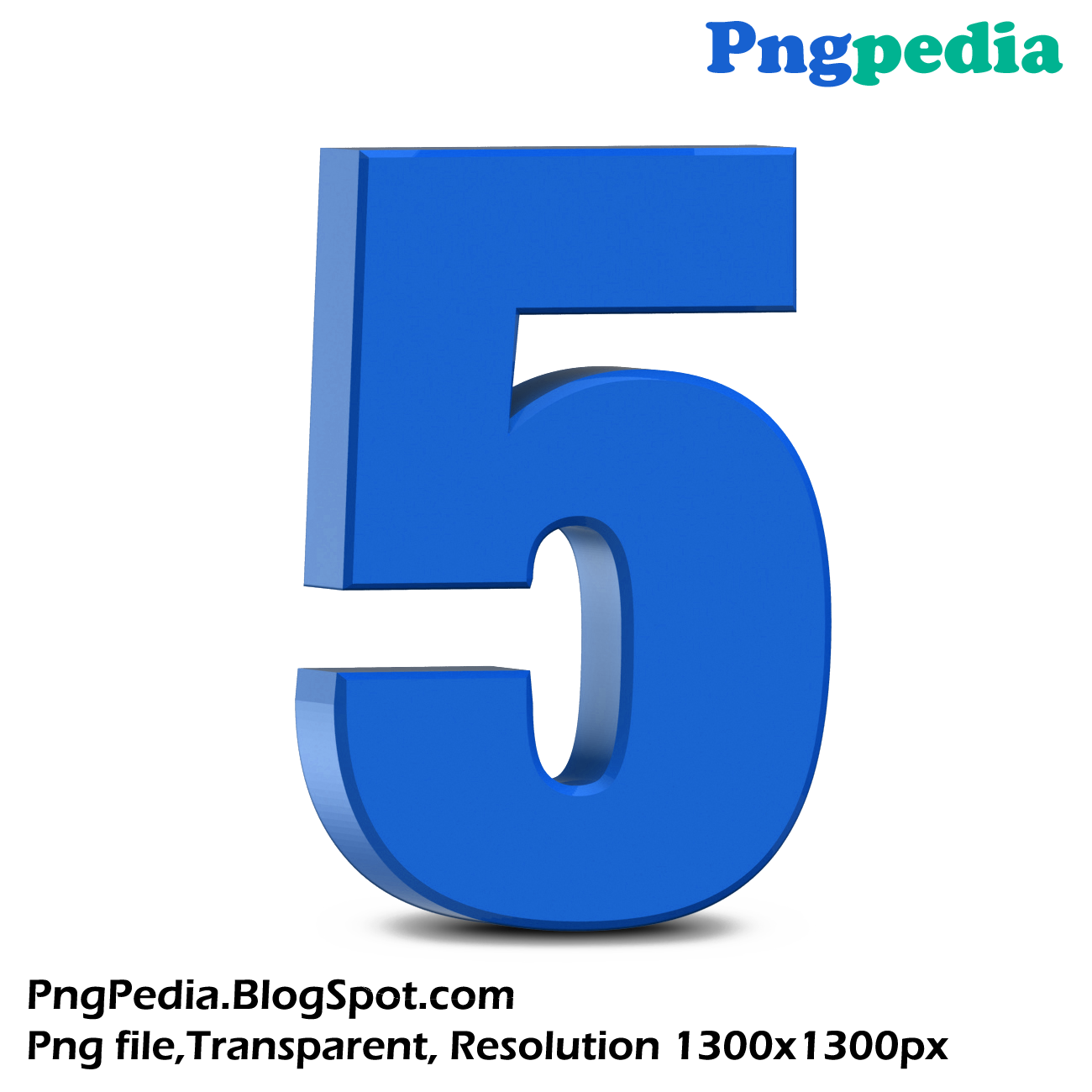 P A S S O S
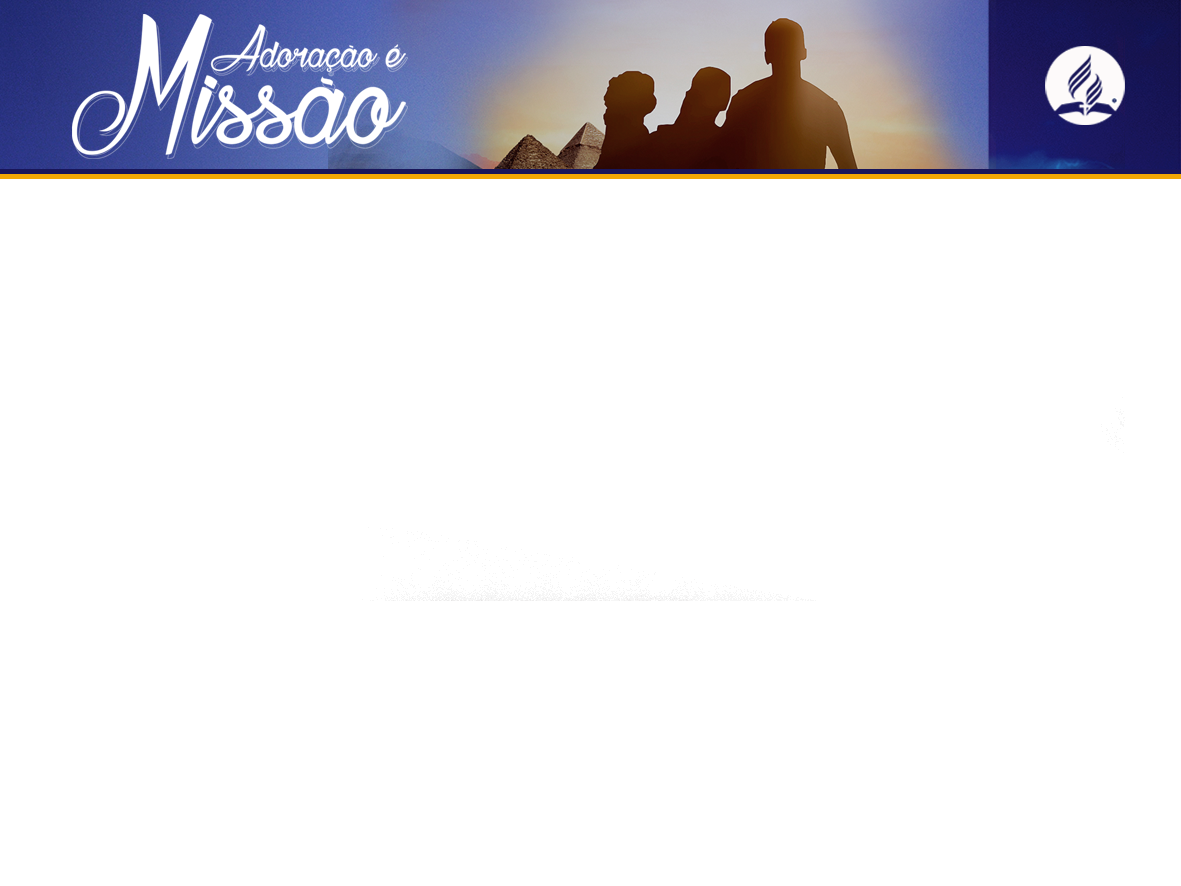 A T R A I R
Ponto inicial
“E eu, quando for levantado da terra, atrairei...”
João 12:32
O que fica da imagem de Deus em nós, responde a Ele. 
Se não resistirmos, seremos atraídos.
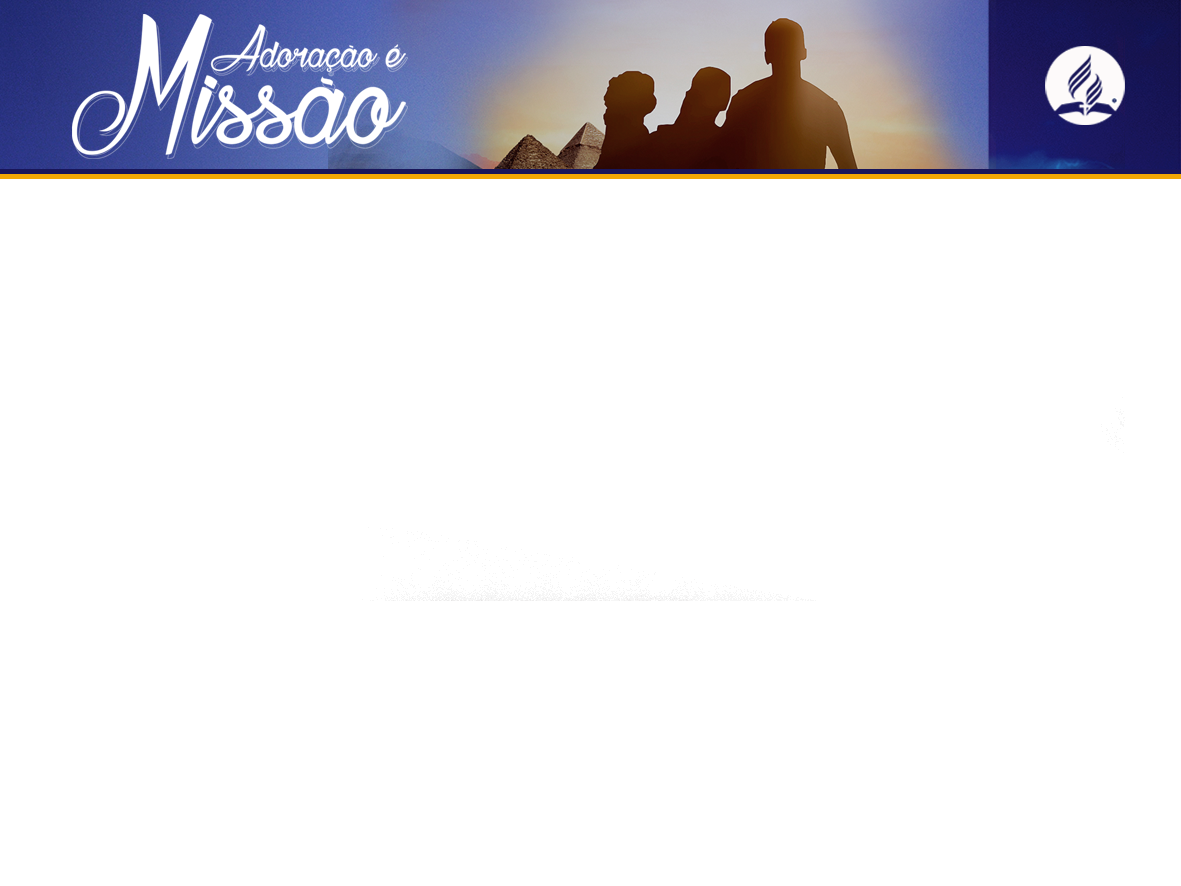 C O N V E N C E R
O que Ele faz
João 16:7-11
Do pecado – onde estamos sem Deus. 
De justiça – onde estamos em Cristo. 
Do juízo – como Deus trata o pecado
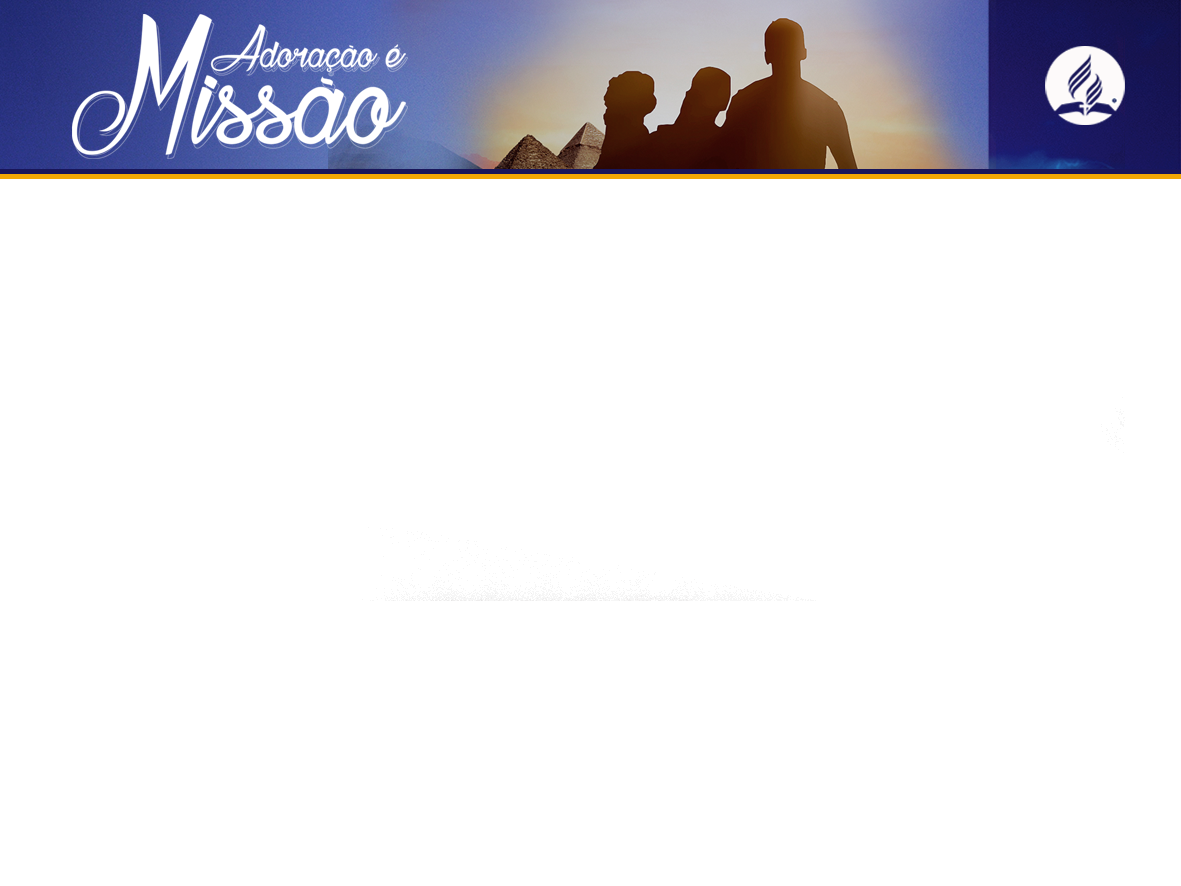 O B R I G A R
O que queremos fazer
2 Coríntios 5:14-15
Nossa resposta natural ao amor de Deus é desejar obedecer. Devemos viver para Cristo. Mas não podemos fazer o que precisamos ou o que queremos fazer. 
(Romanos 7:14-19).
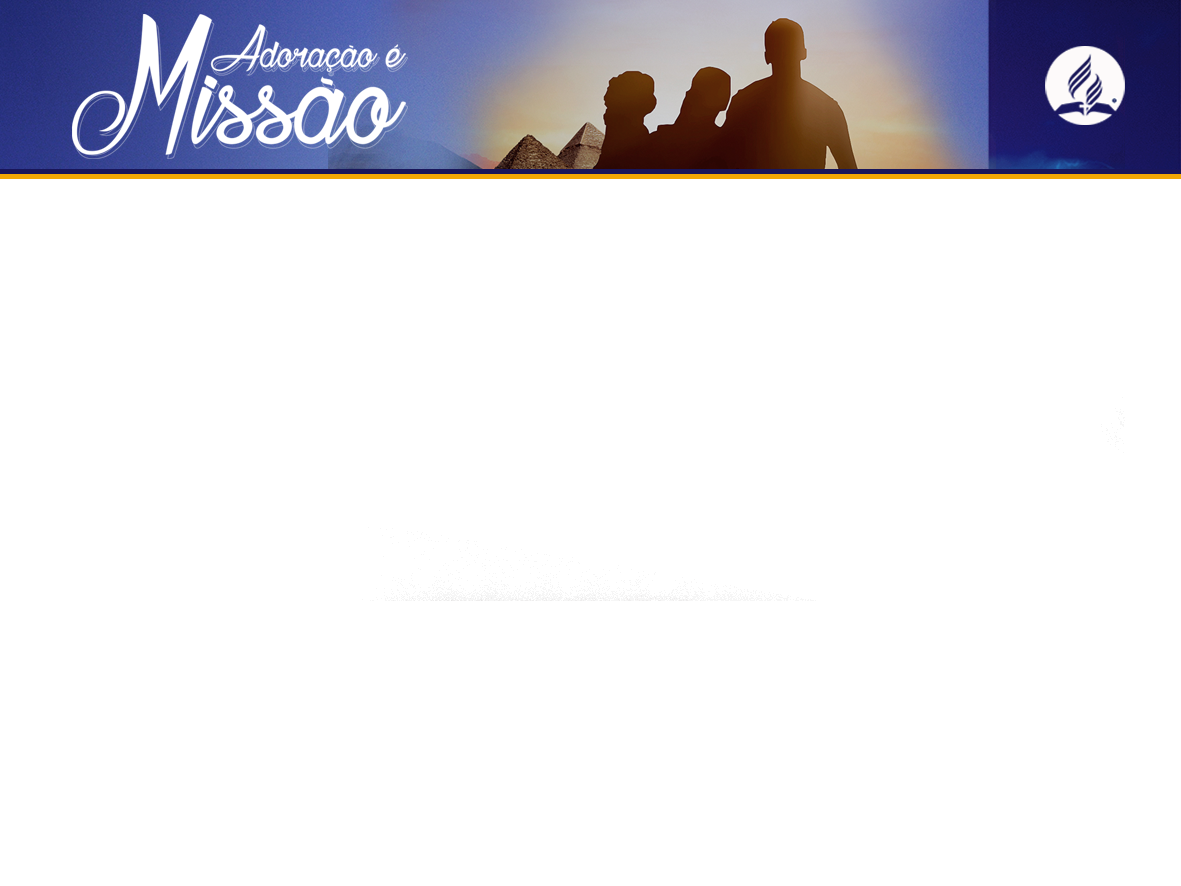 A P O D E R A R
O que Deus faz em nós
Deus é quem trabalha em nós – “...tanto o querer como o efetuar”.
Filipenses 2:12-13
Ele dá um novo coração. (Ezequiel 36:26-27). 
Ele põe Seu Espírito em nós – nos move a obedecer.
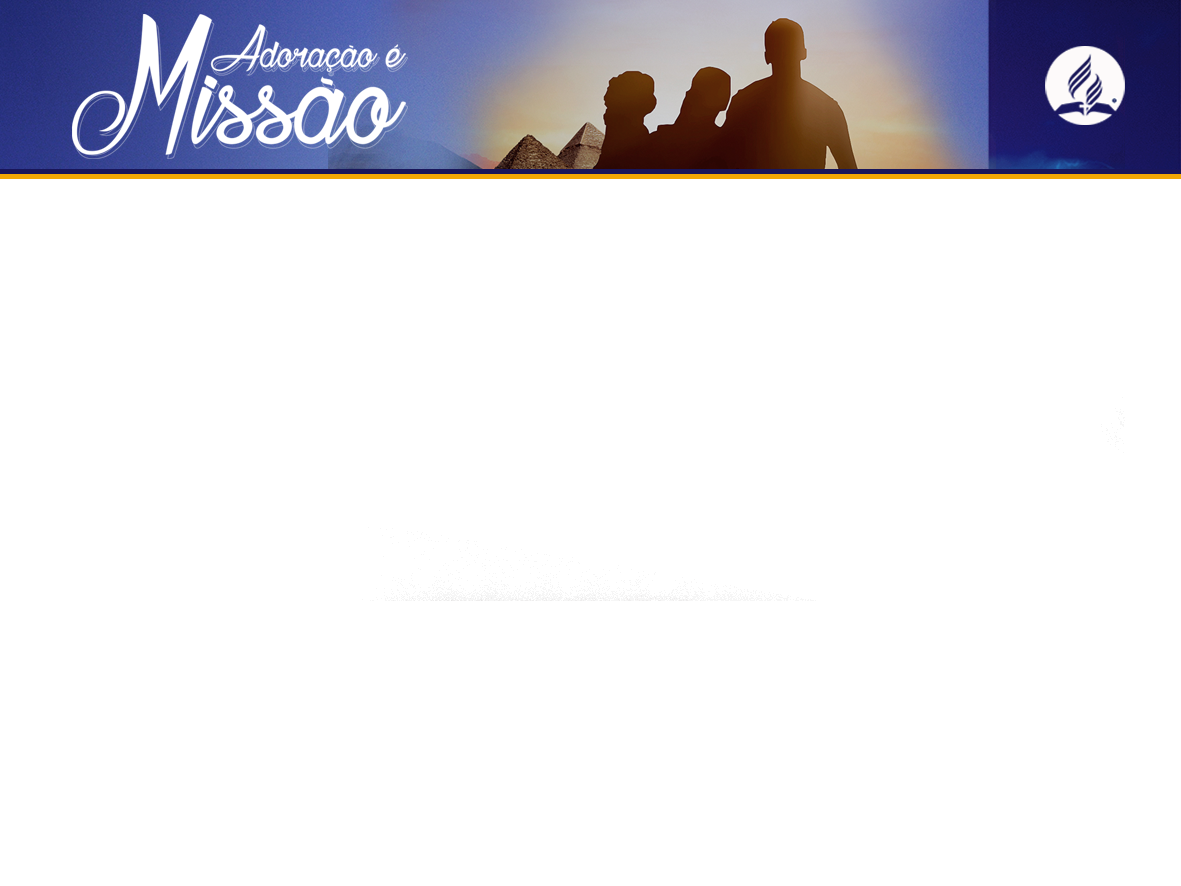 T R A N S F O R M A R
Como Deus nos muda
Nós somos a obra de Deus criados para boas obras. (Efésios 2:10). 
Deus nos equipa para fazer Sua vontade. (Hebreus 13:20-21). 
Cristo mora em nós. (João 14:20; Efésios 3:15-17). 
Deus nos promete poder. (Atos 1:8)
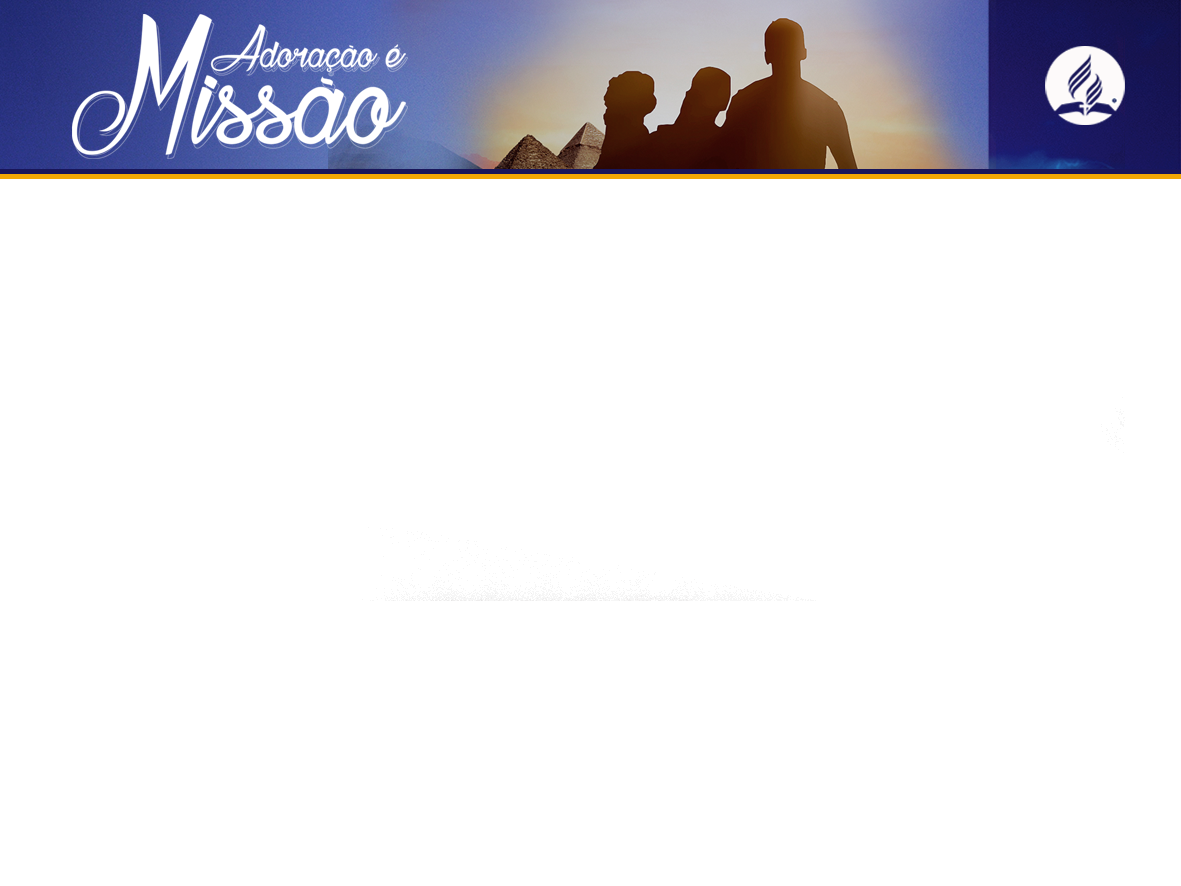 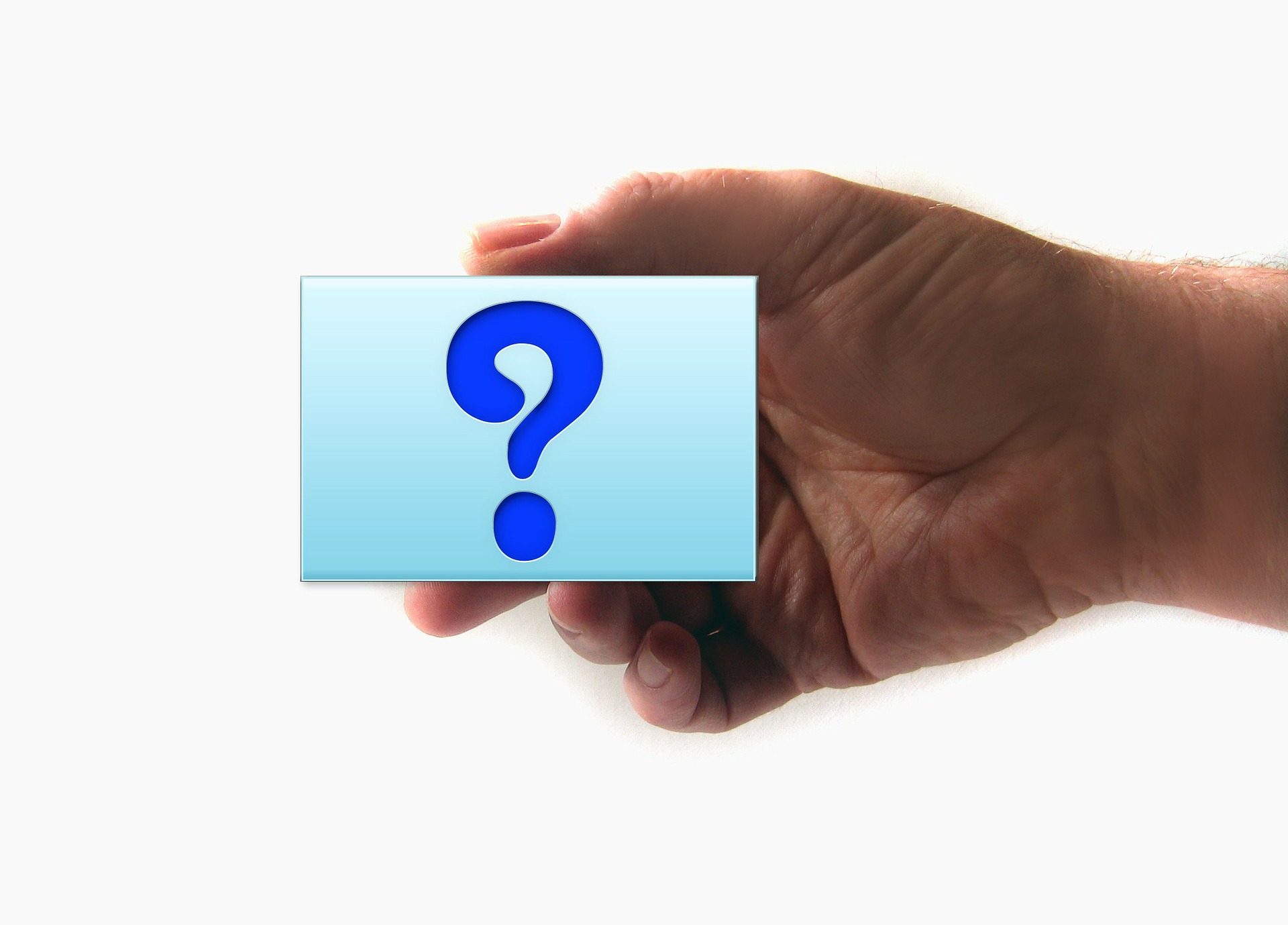 Você gostaria de manter seus olhos em Jesus?
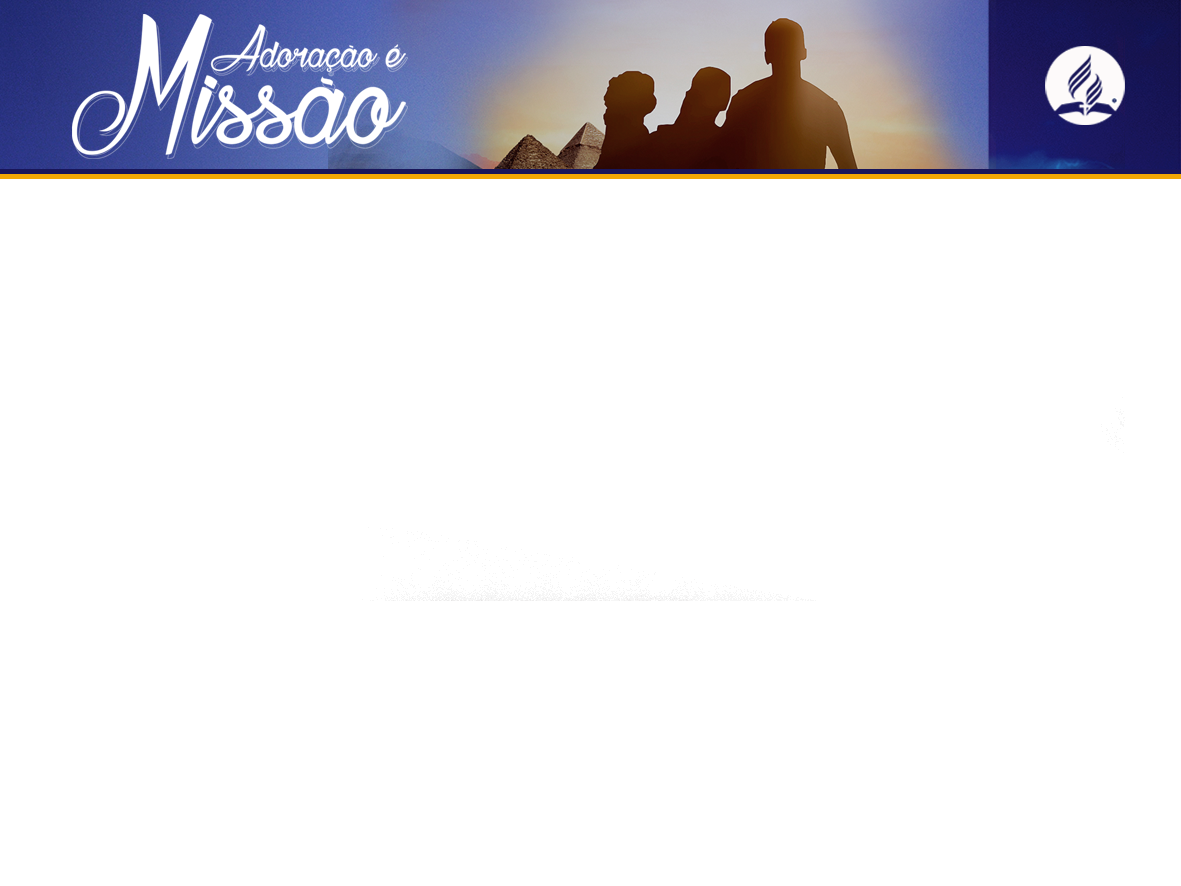 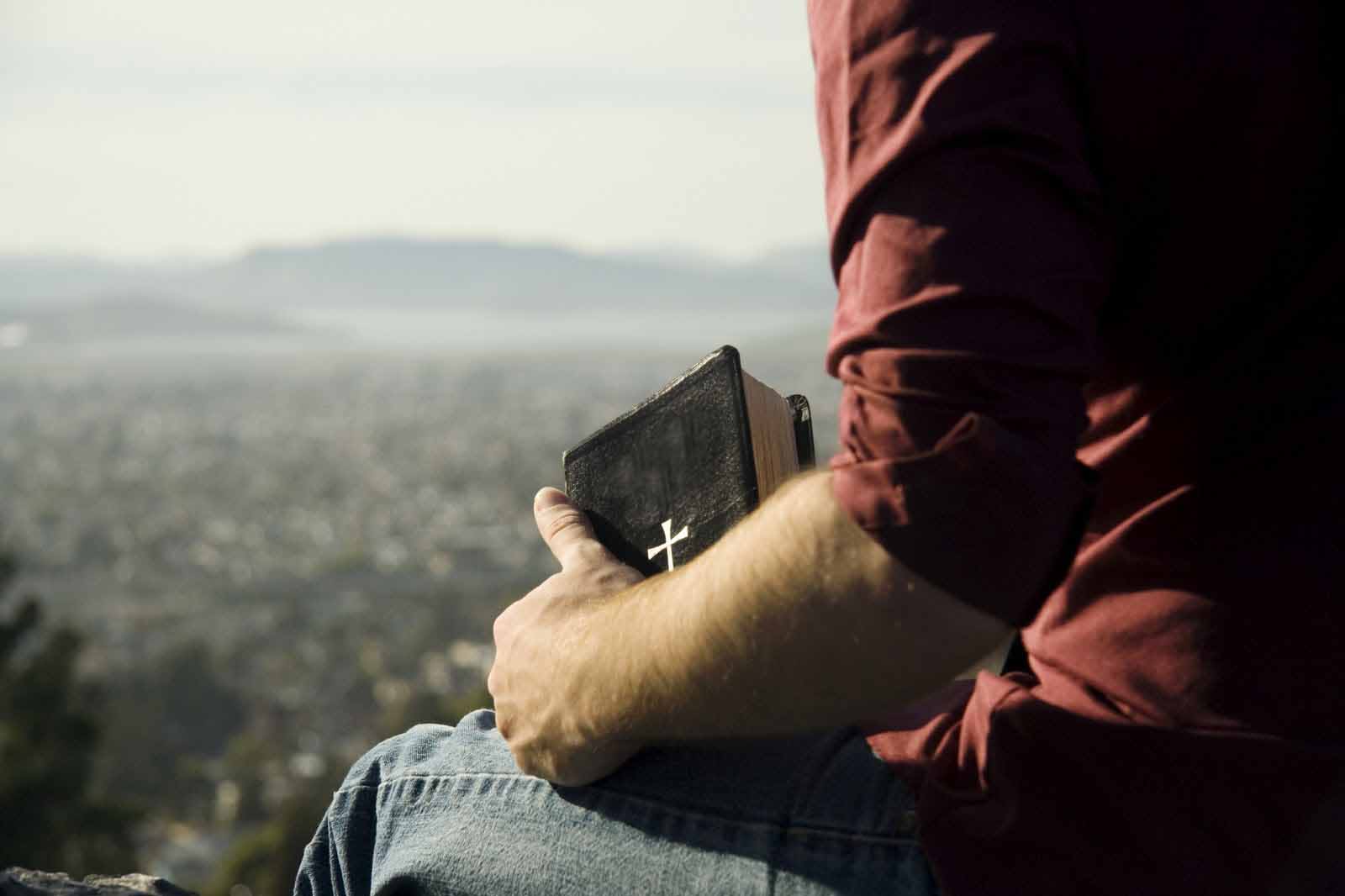 Nossa adoração será mantida constantemente se assim o fizermos.
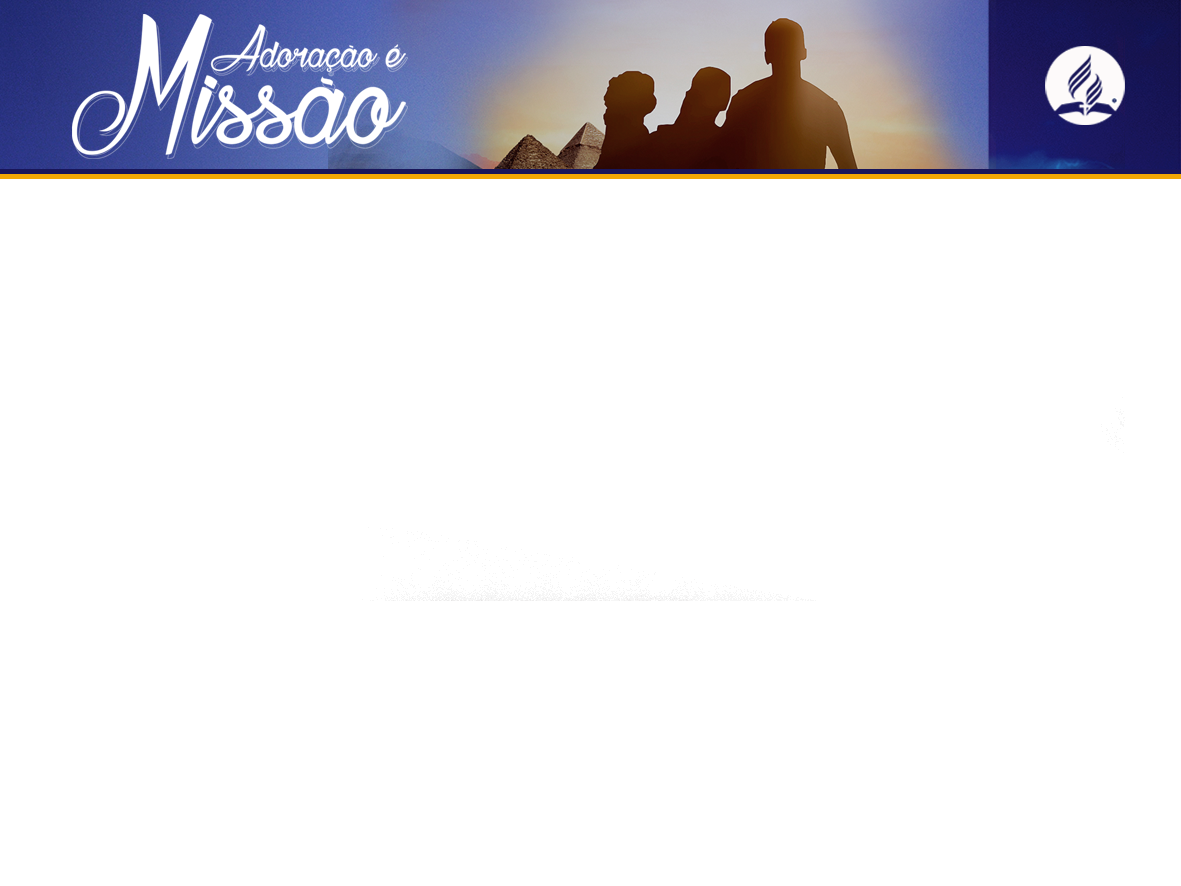 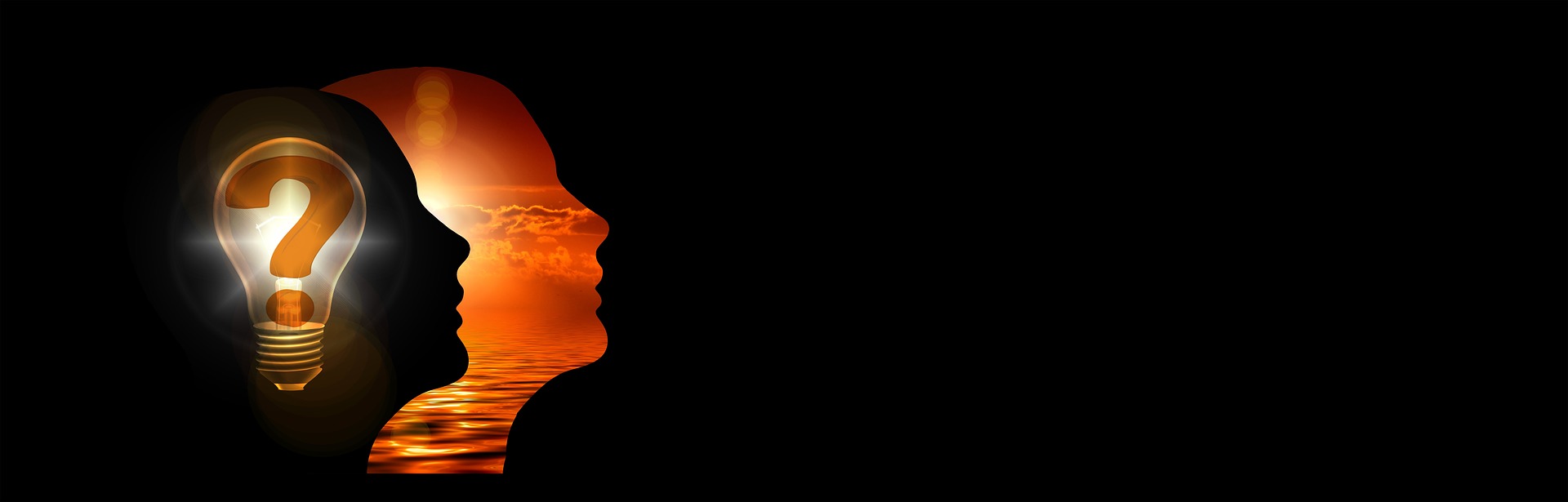 Você sente a necessidade de falar para as pessoas onde encontrar cura e salvação?
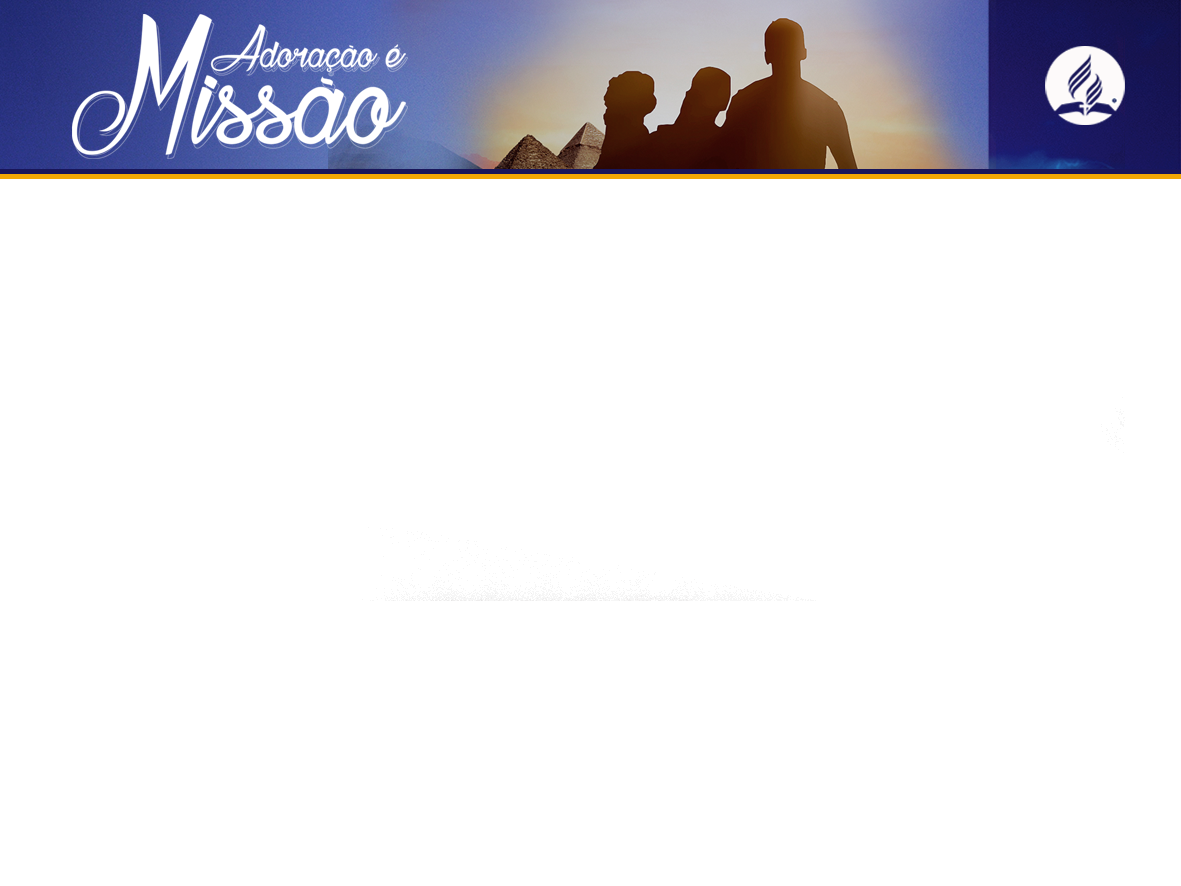 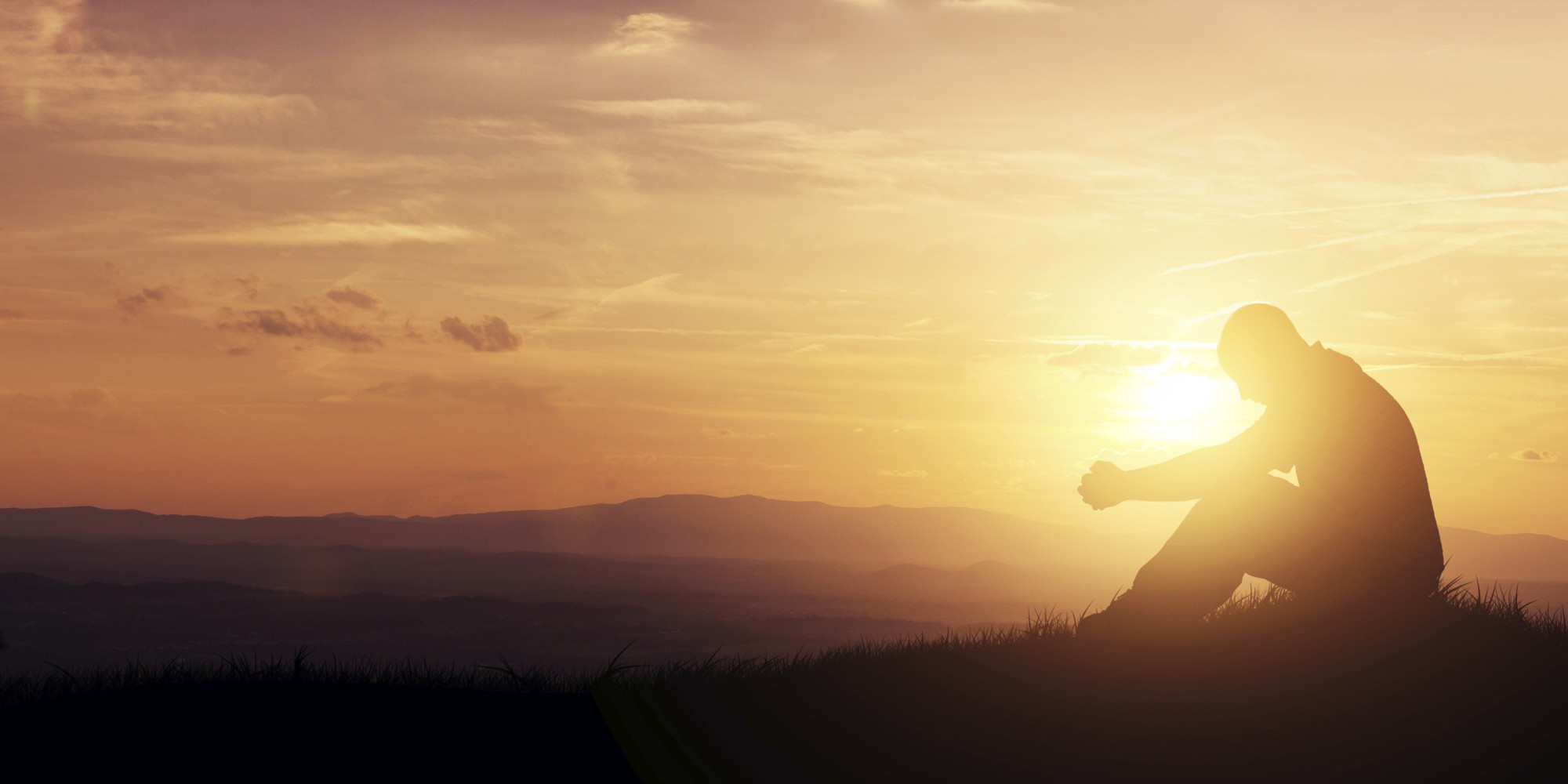 Peça a Deus para Ele colocar alguém no seu caminho, então mostre para Quem ele precisa olhar para viver
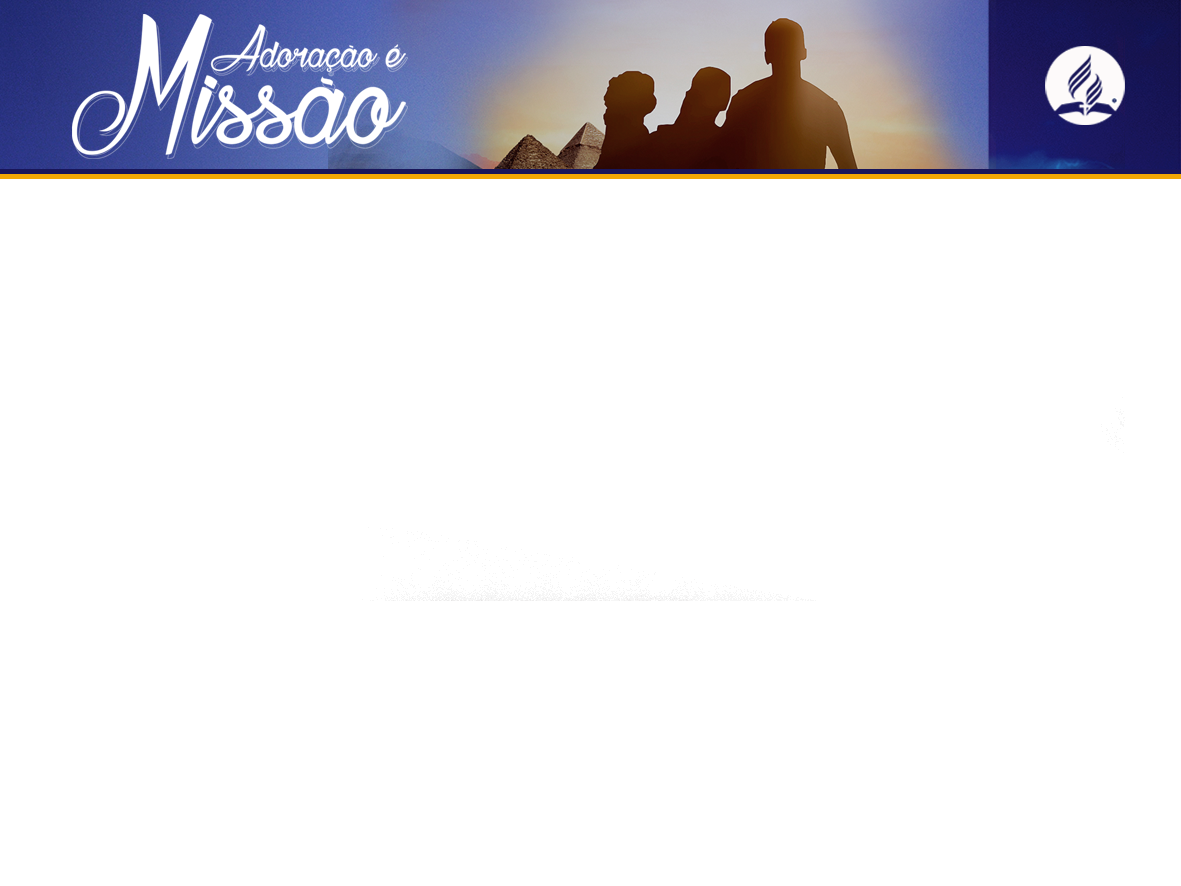 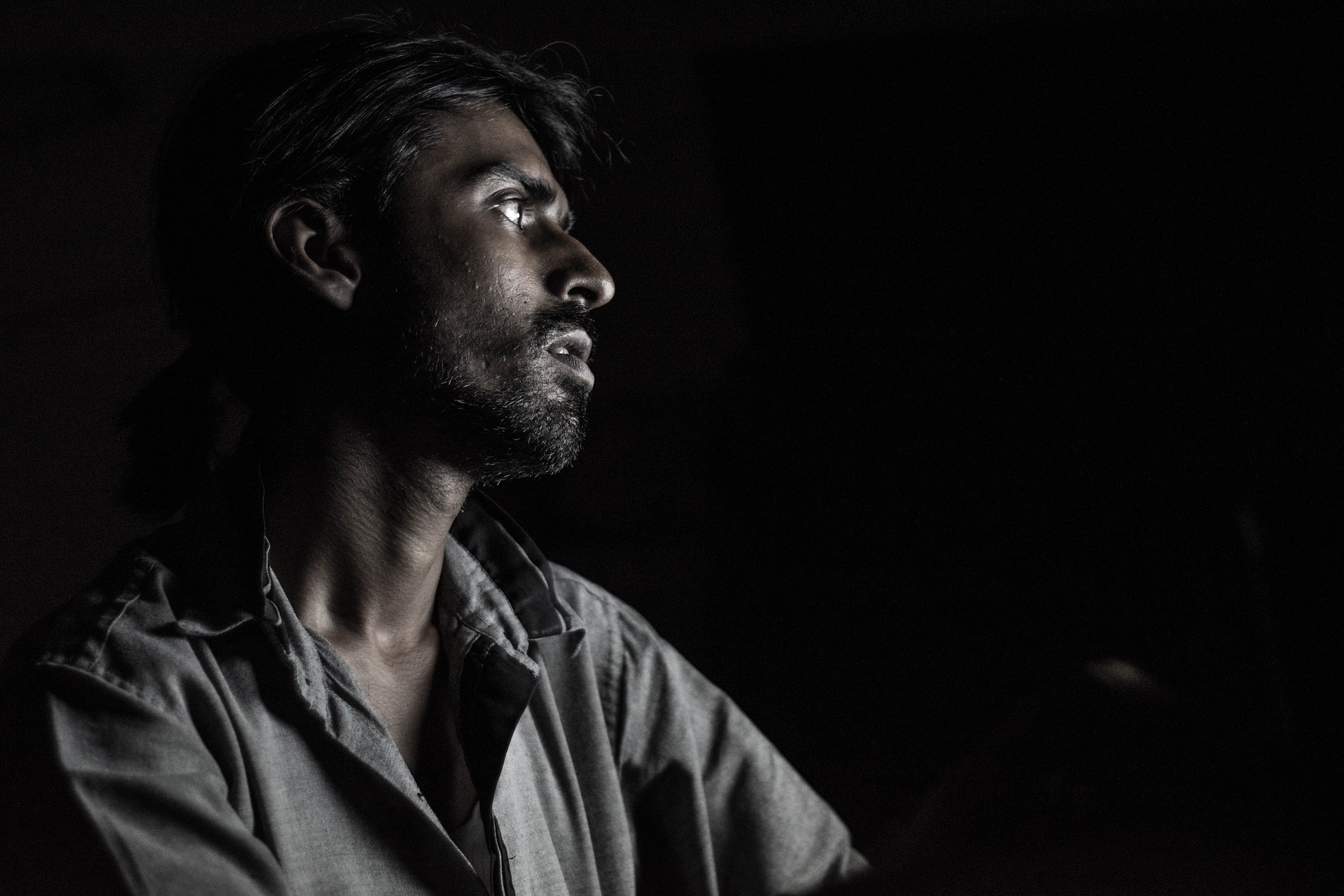 Mahmud
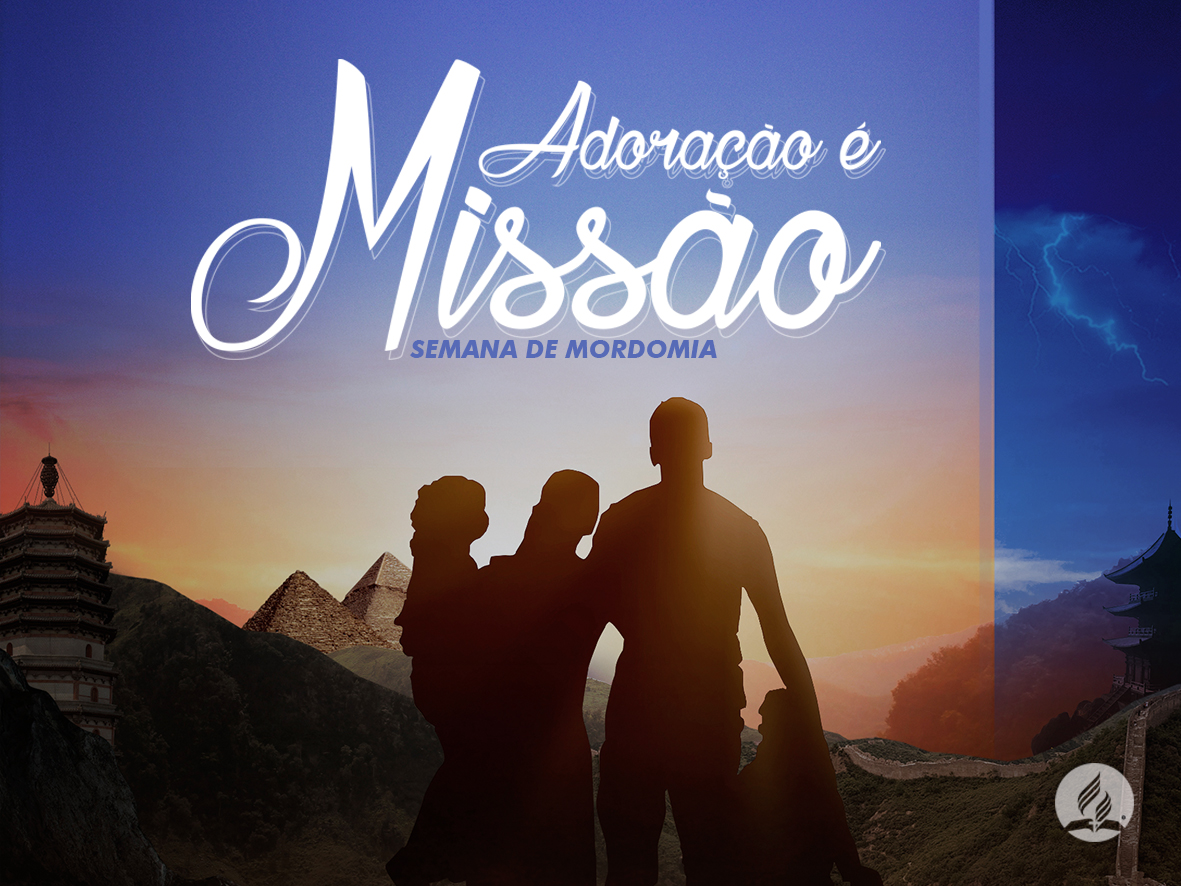